一維階梯狀位能下的定態
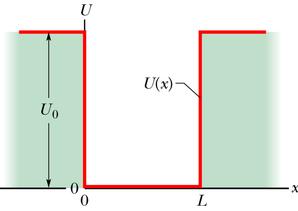 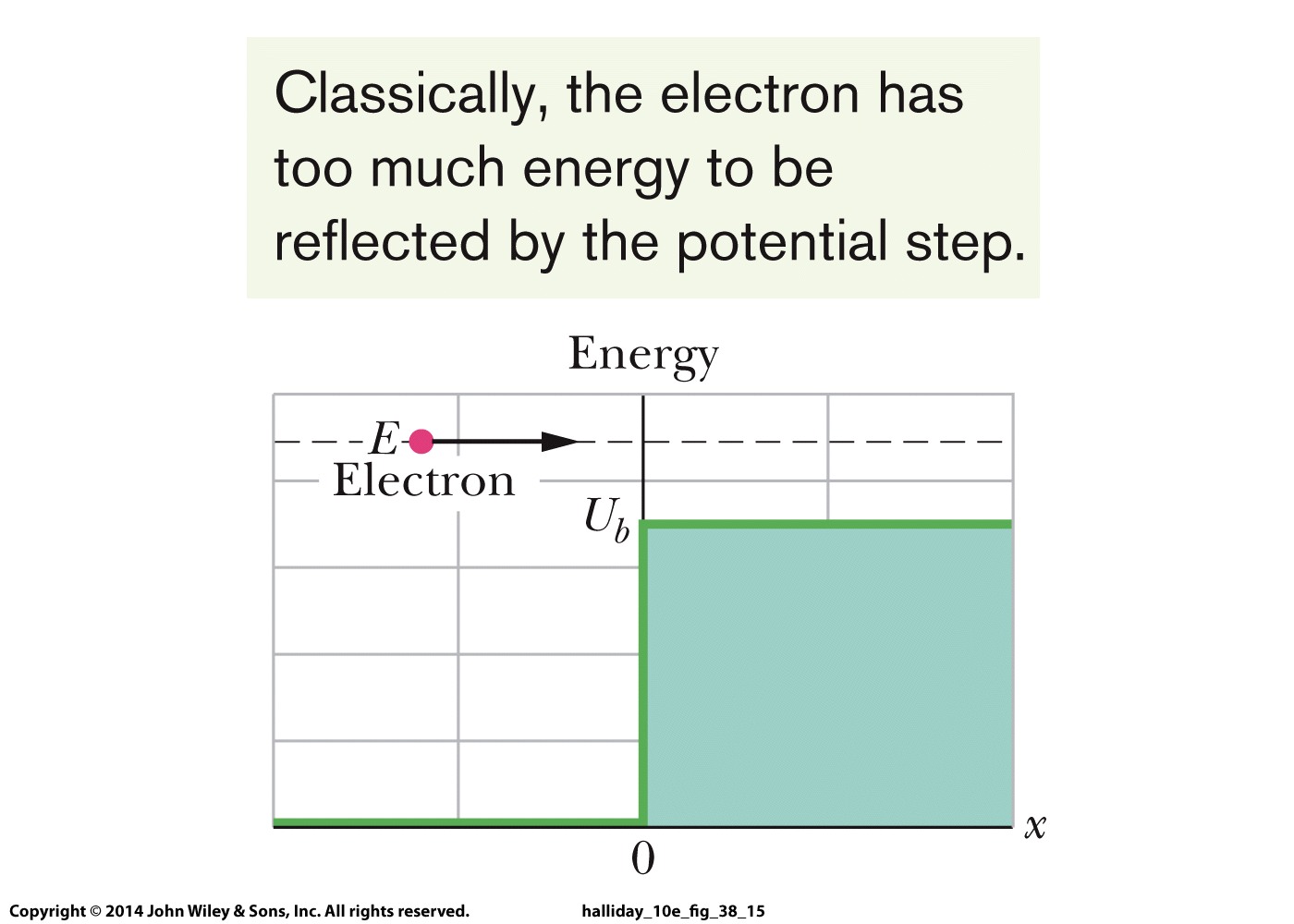 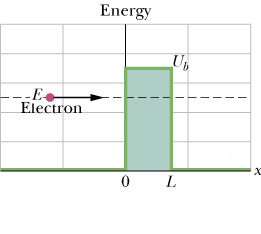 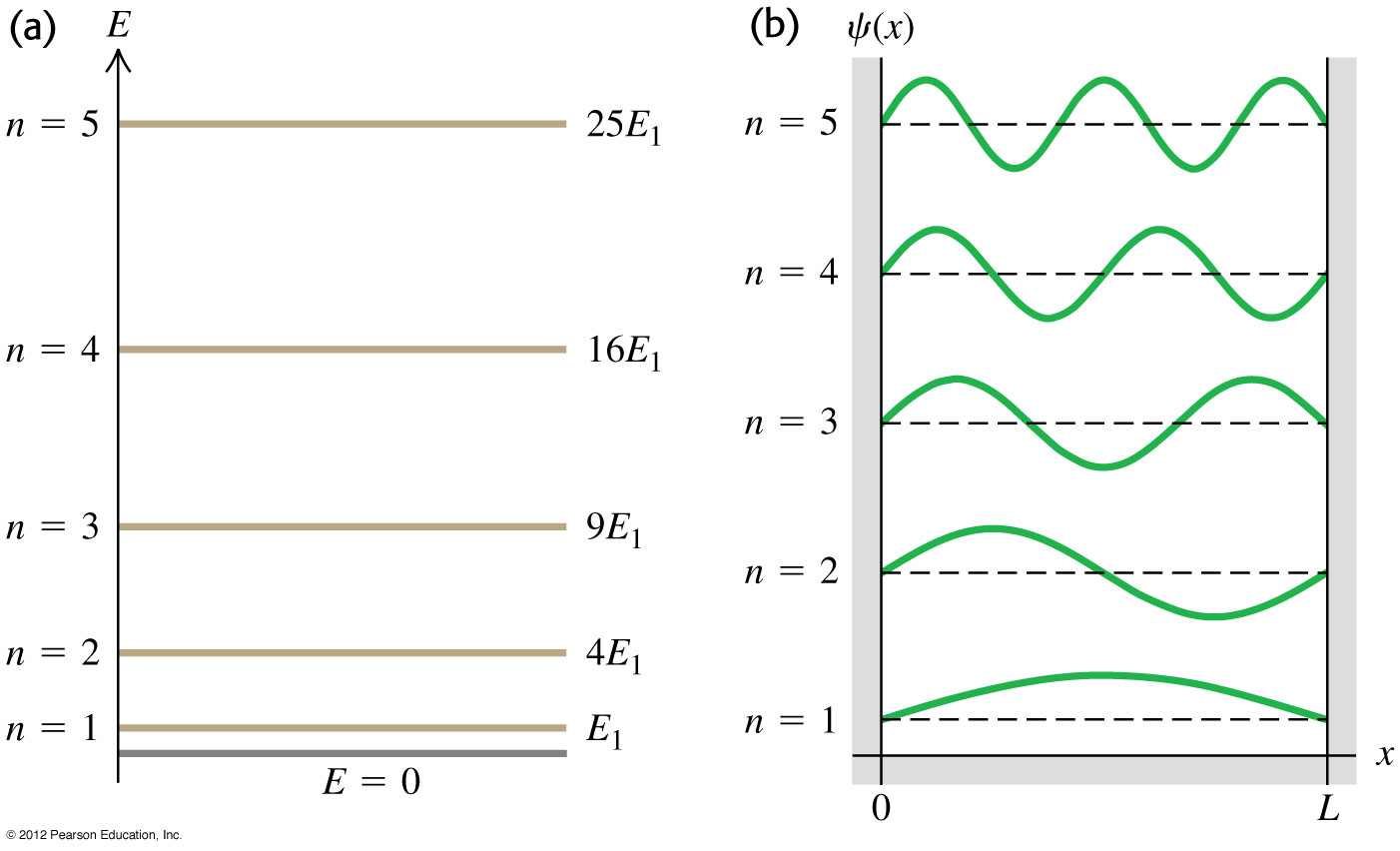 當波被限制於一個範圍內時，
被限制的波的狀態如駐波般，
能量只有在某些值，定態薛丁格方程式才有解！
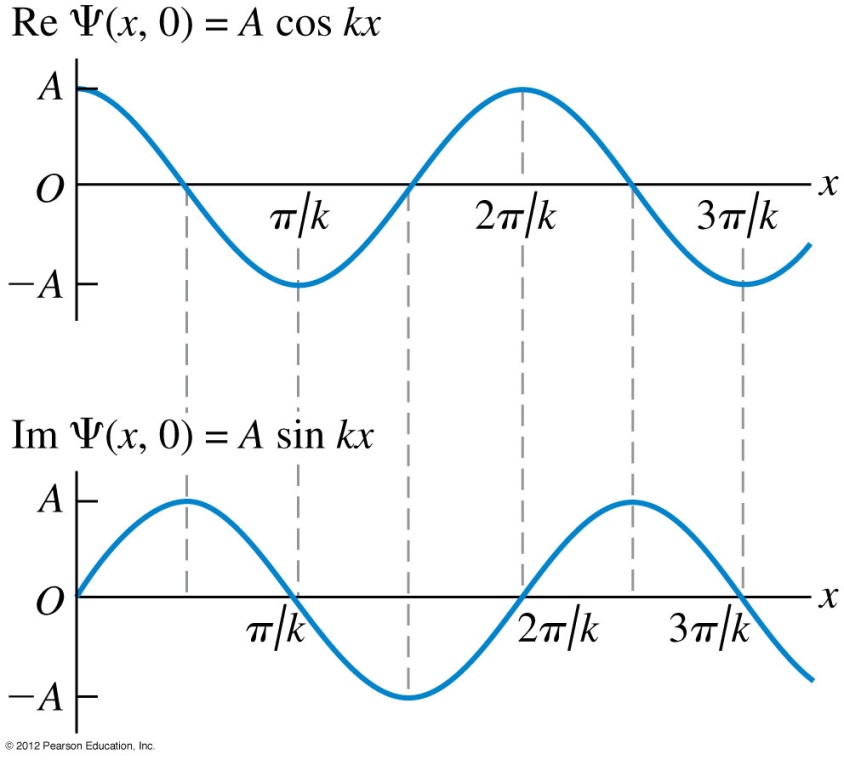 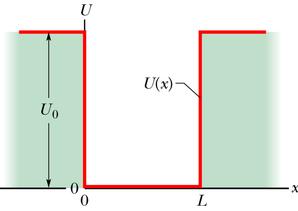 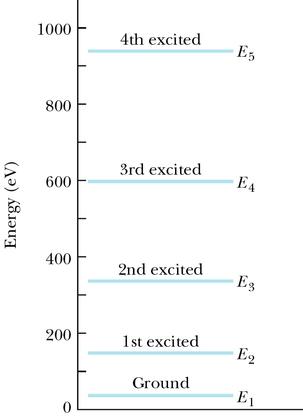 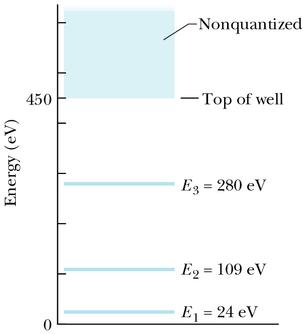 電子被拘限於一定區域時，能量為離散的能階
電子不被拘限於一定區域時，能量為連續
如果是有限大位能井，能量就會同時有連續與離散的部分！
因為能階高到一定值後，就不再被束縛了
一維階梯狀位能下的定態
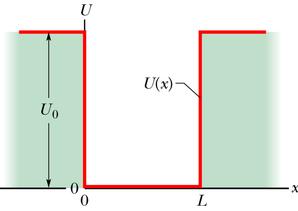 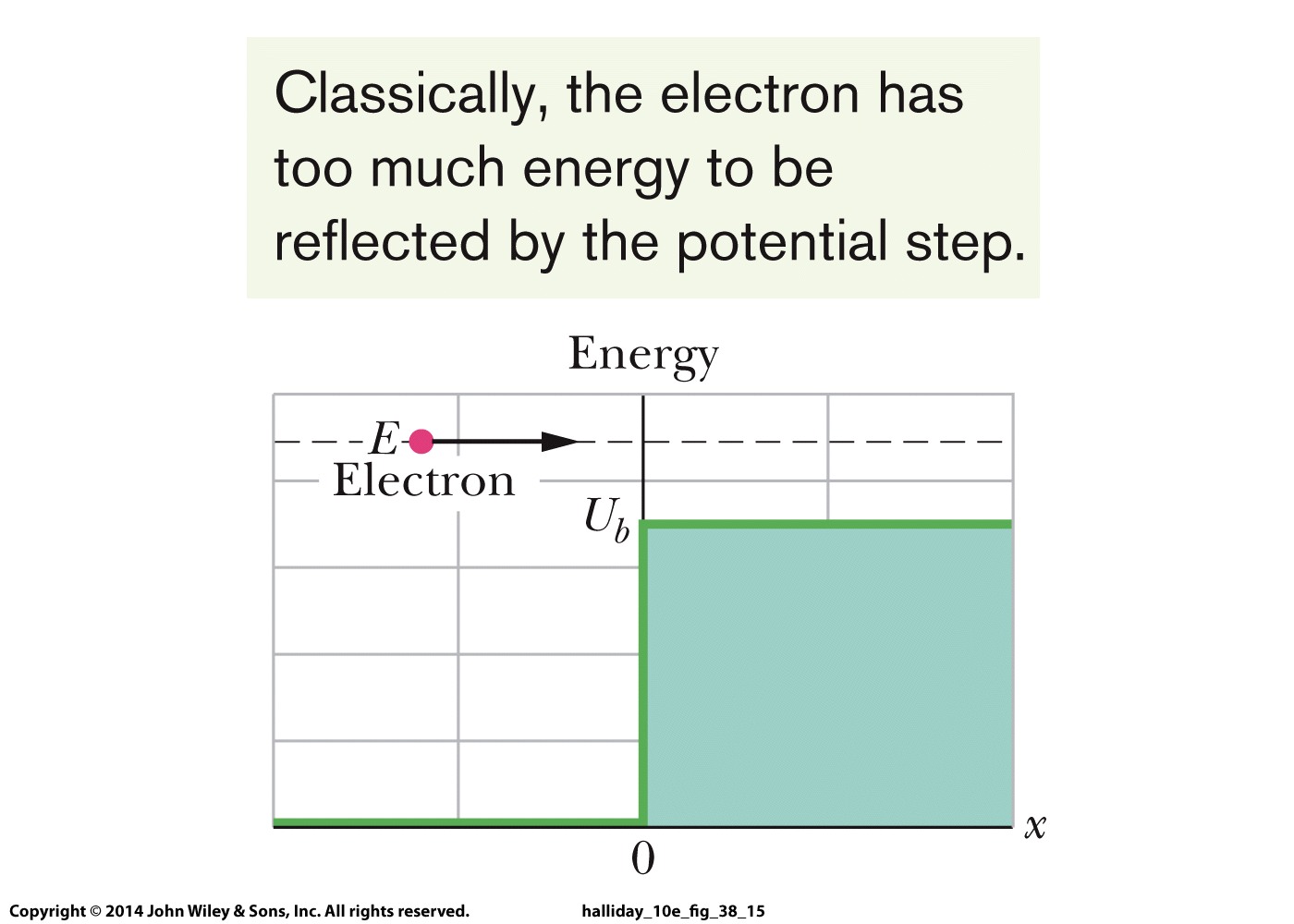 束縛的定態將展現能量量子化！
在非束縛的情況中，定態能組成入射波包，可以描述散射問題！
這些問題的物理意義差別很大：但在數學解法上卻非常類似！
這些問題都可以分解為一段段常數位能的區域，分開求解。
然後在邊界處，以連續條件將得到的各個解聯(match)起來。
階梯狀位能，散射
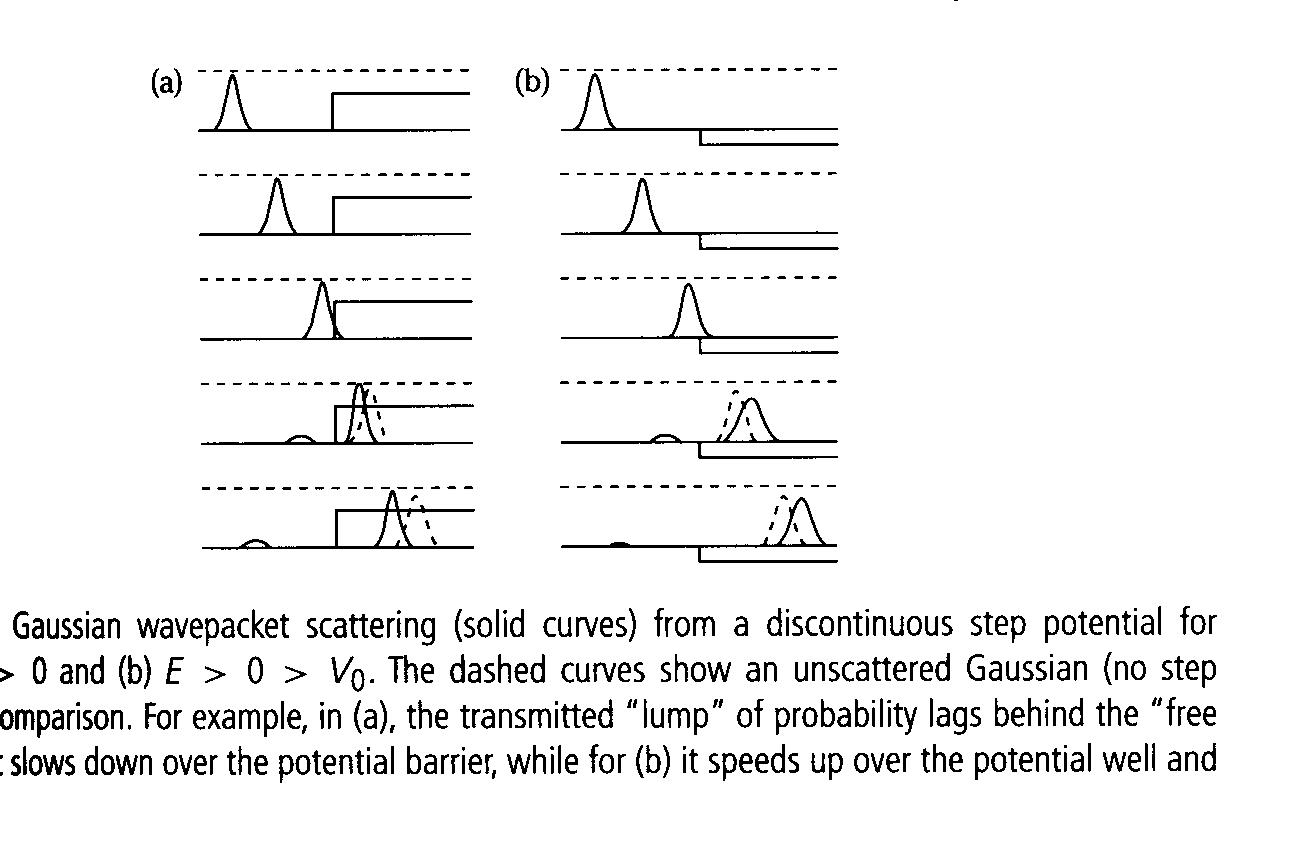 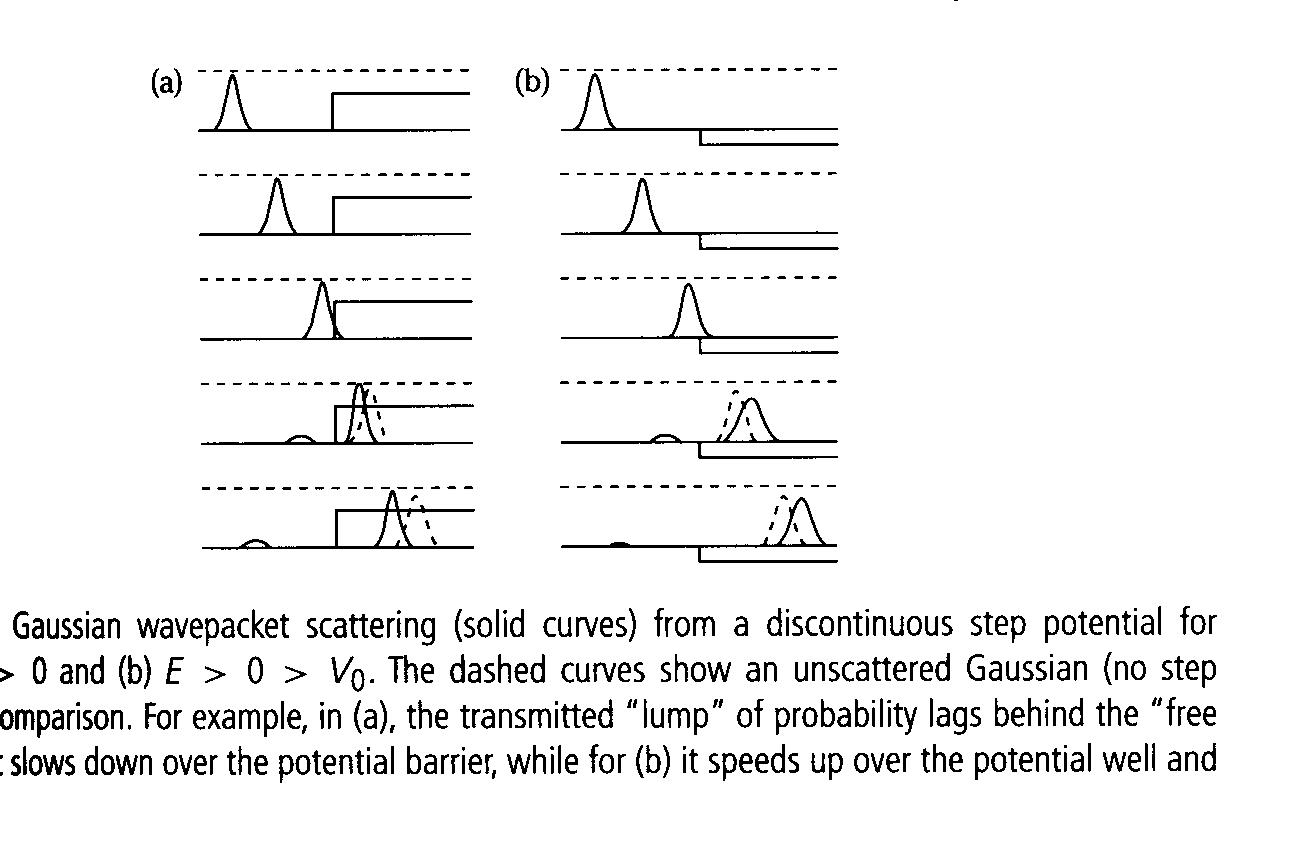 階梯狀位能散射
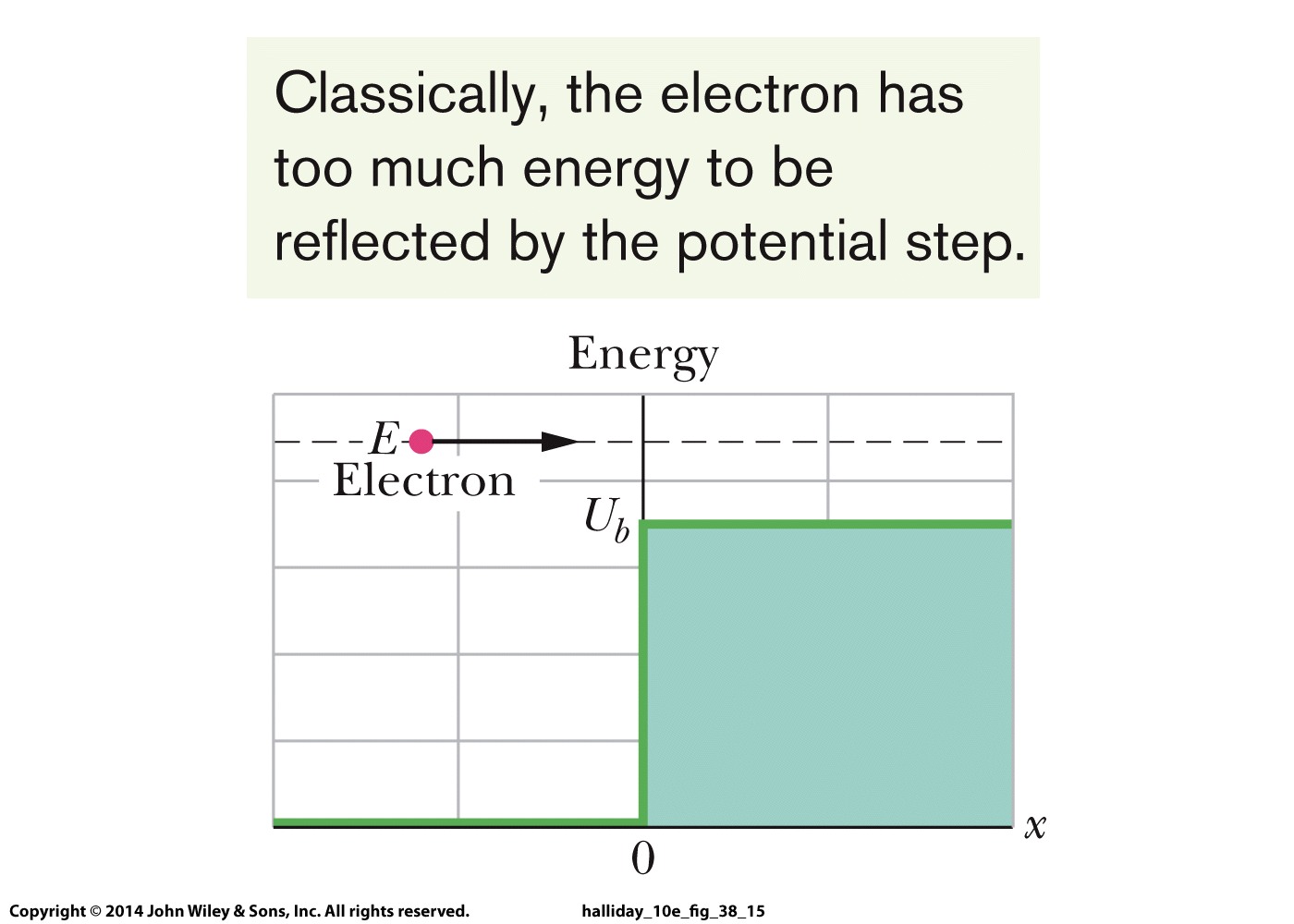 解這個位能下的定態，即能量的本徵函數。
也就是解與時間無關的薛丁格方程式。
反射與透射
在兩個區域內分別都是自由粒子，自由電子波定態解可以適用：
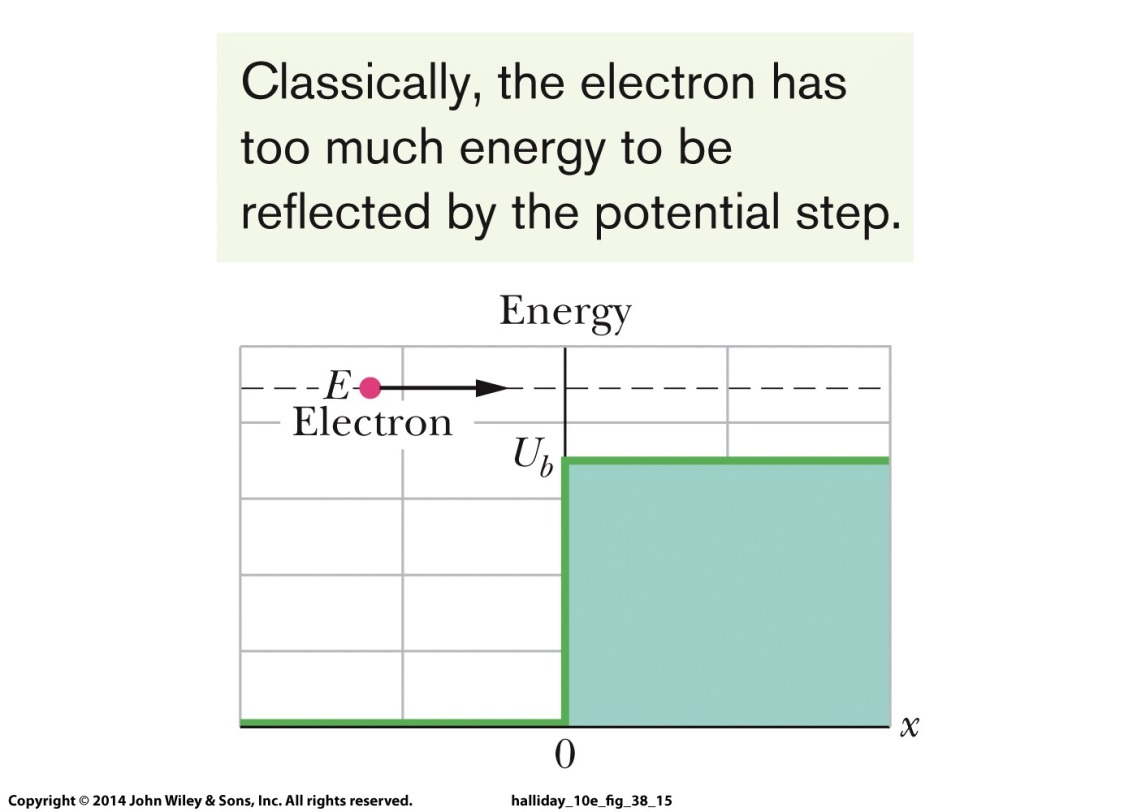 由左向右入射的正弦波，在邊境產生向右的透射波，及向左的反射波。
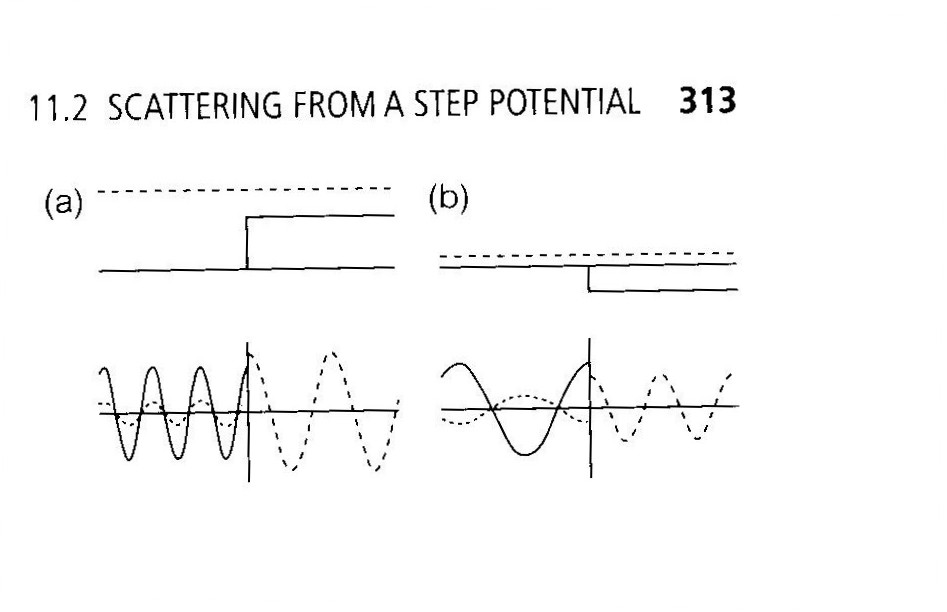 入射波
透射波
反射波
由左向右入射的波，嚴格應該用波包處理，
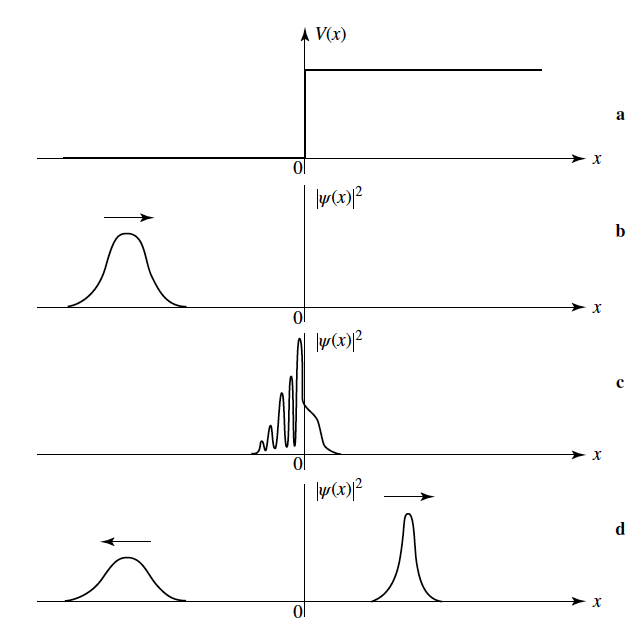 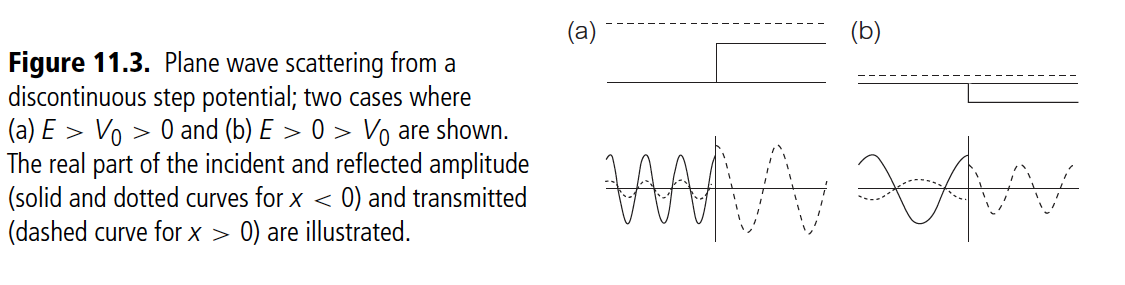 若位能與波函數都是有限值，波函數與微分都要連續。
波恩發現，這兩個往相反方向移動的波包，是有觀測上的意義的。
實驗發現，將一束電子入射，散射後電子的分布，的確等於散射波的波強度！
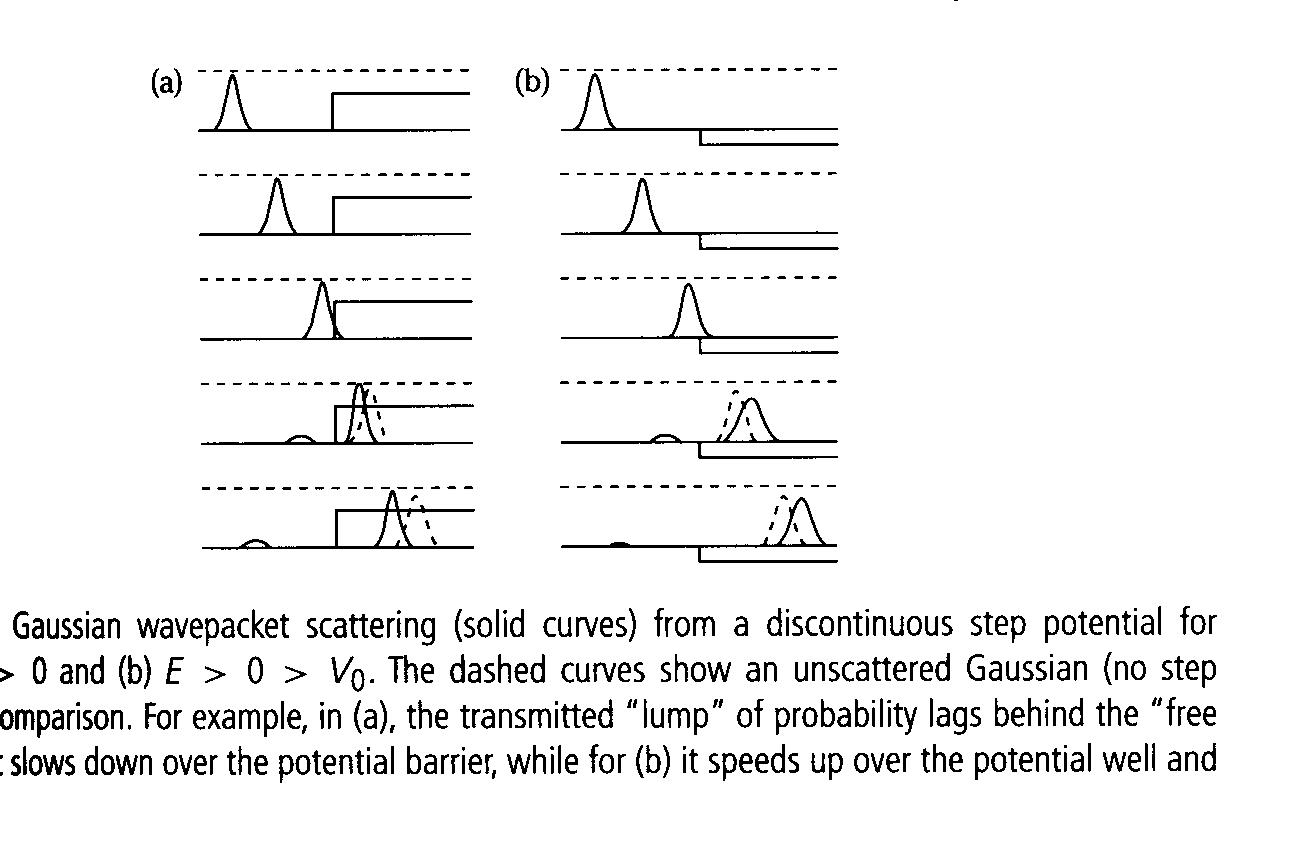 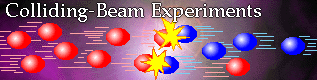 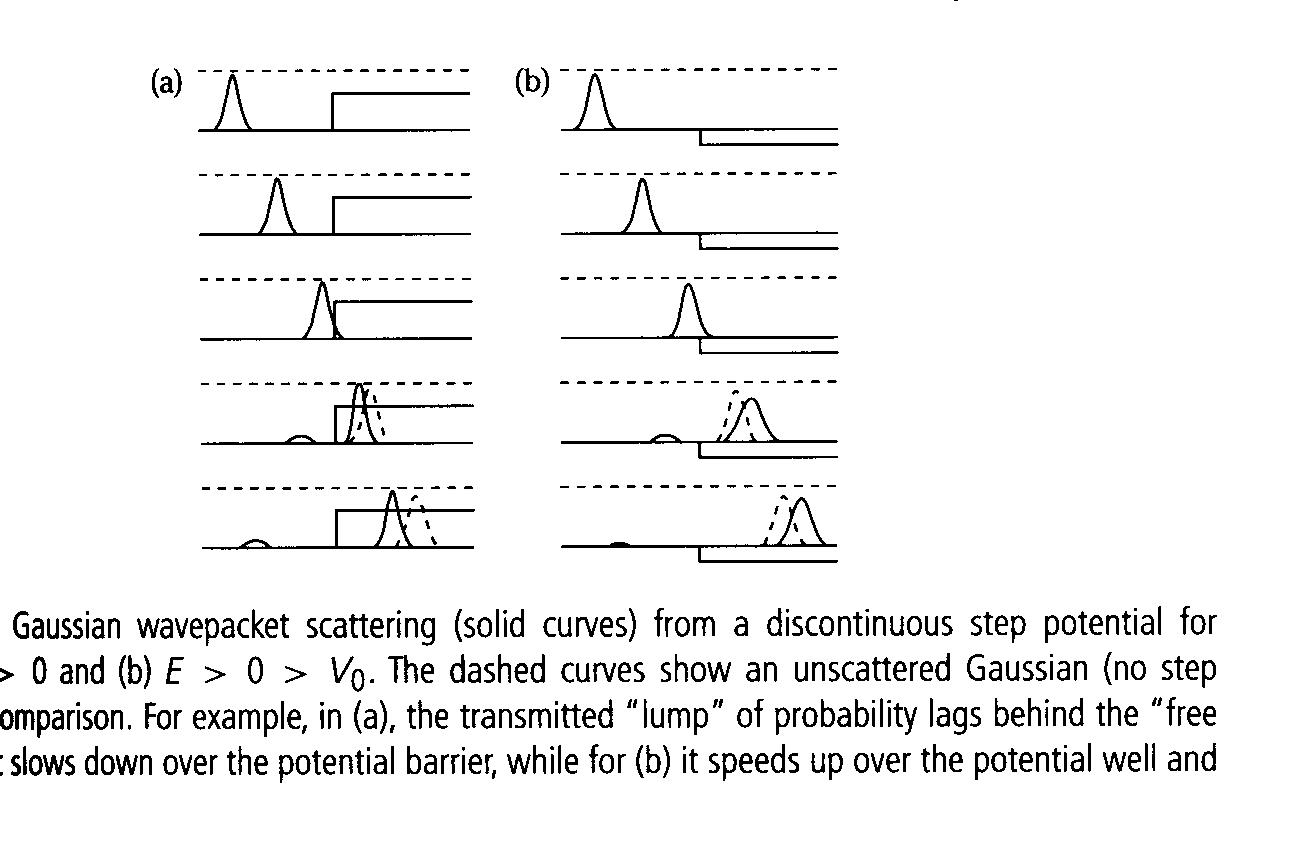 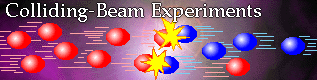 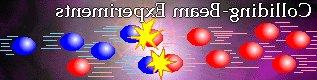 以上圖為例，向右運動的波包總強度，大約是向左運動的波包總強度的九倍！
實驗上看到：大概十個電子入射，散射後就是會有九個向右，一個向左運動！
電子束散射後，各處電子的分佈 ≈ 散射後，各處電子波的強度
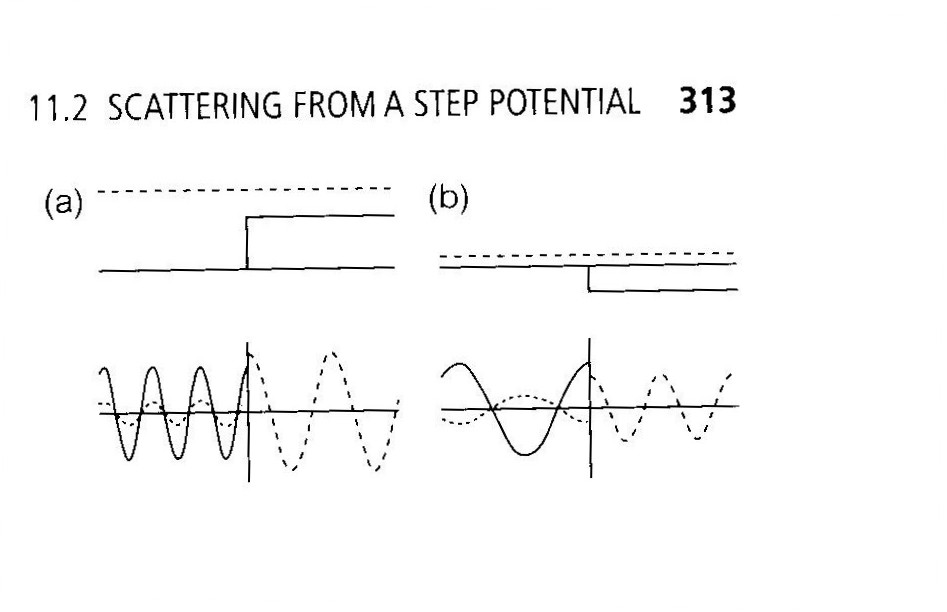 入射波
透射波
反射波
我們得到的定態解，乘上時間演化就是完整的波函數：
入射波的相位會向右傳播，透射波也向右，反射波的相位向左傳播。
機率分布
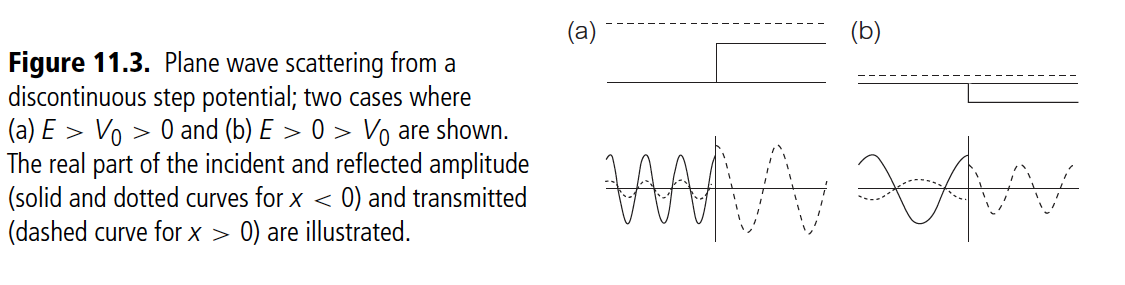 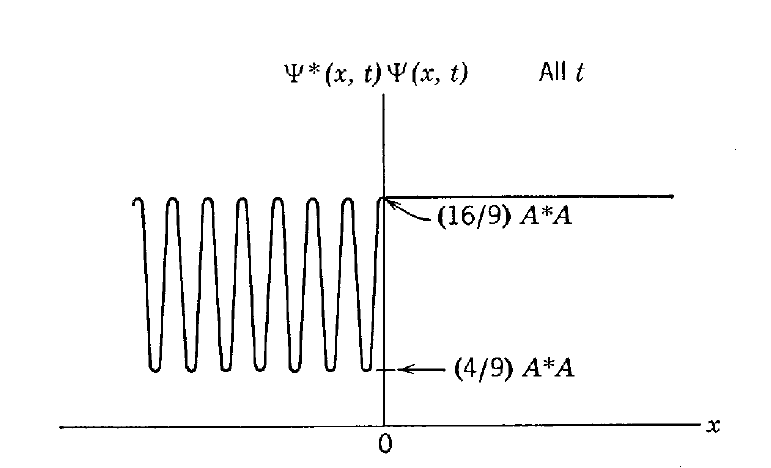 反射的波與入射波疊加干涉！機率分布與位置有關。
但機率總和是無限大，以上的解並不能歸一化。
我們可以利用之前定義的機率的流 Probability Current來觀察反射與透射。
機率流是局部的物理量，不涉及積分，而且可以適用於一束電子。
計算機率密度的時變率：
機率密度的時變率等於一個量的空間微分，這與電荷守恆式一樣。
Probability Current
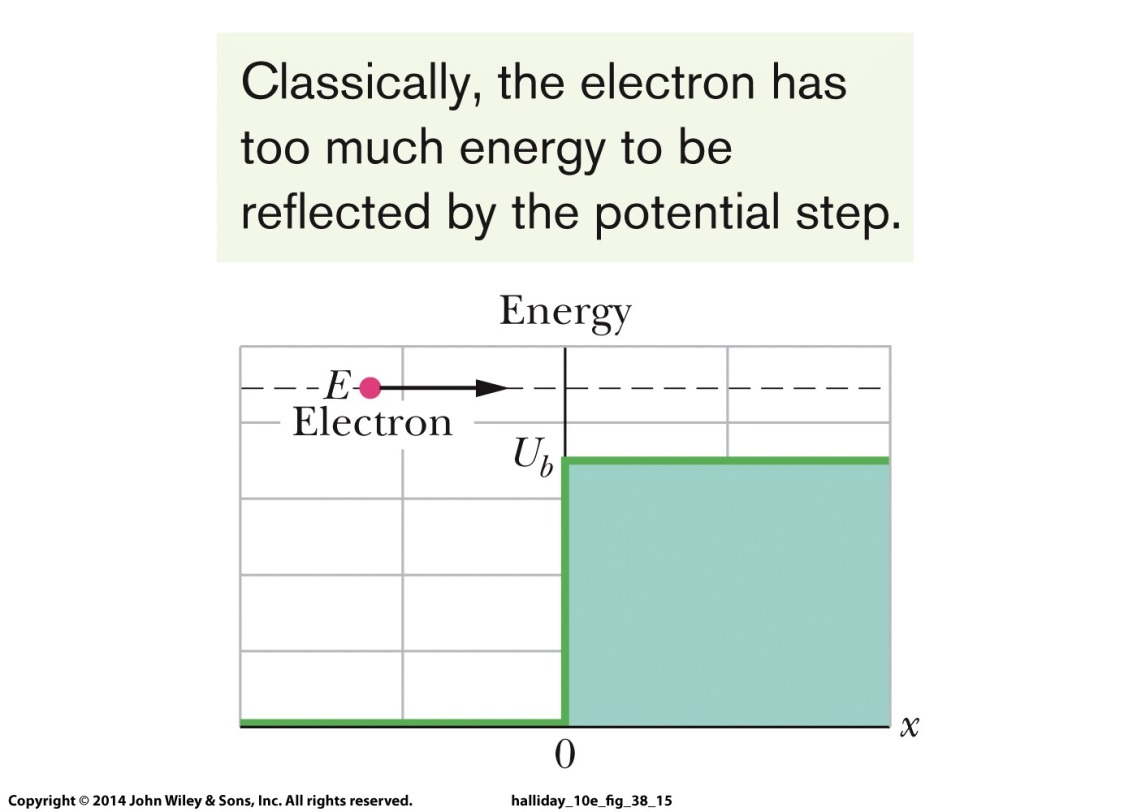 現在可以計算各處的機率流 Probability Current
交叉項的虛數部會抵消。
這分別是入射流與反射流。
若是一束電子的話，反射電流就等於乘電子密度：
代入以上機率流公式。
現在代入實際的透射率及反射率：
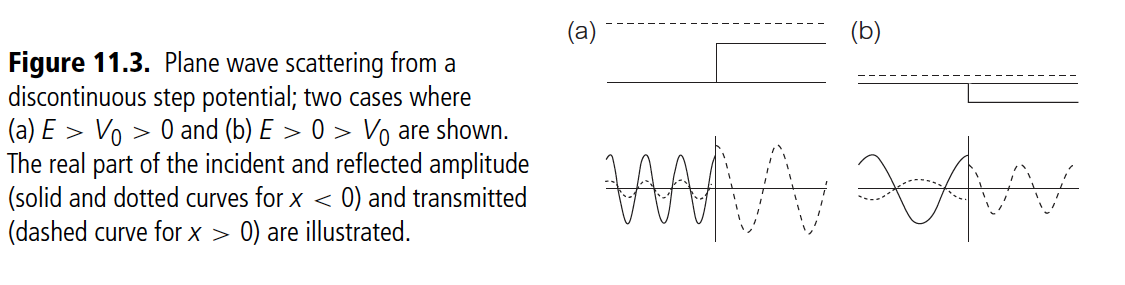 反射流等於
透射流
可以驗證入射流等於反射流加透射流。
這個定態解本身無法滿足歸一律，nonnormalizable，不是一個實際可行的解。
但它們可以被用來疊加出由左向右入射的波包！
我們就能以波包來描述電子的散射現象！
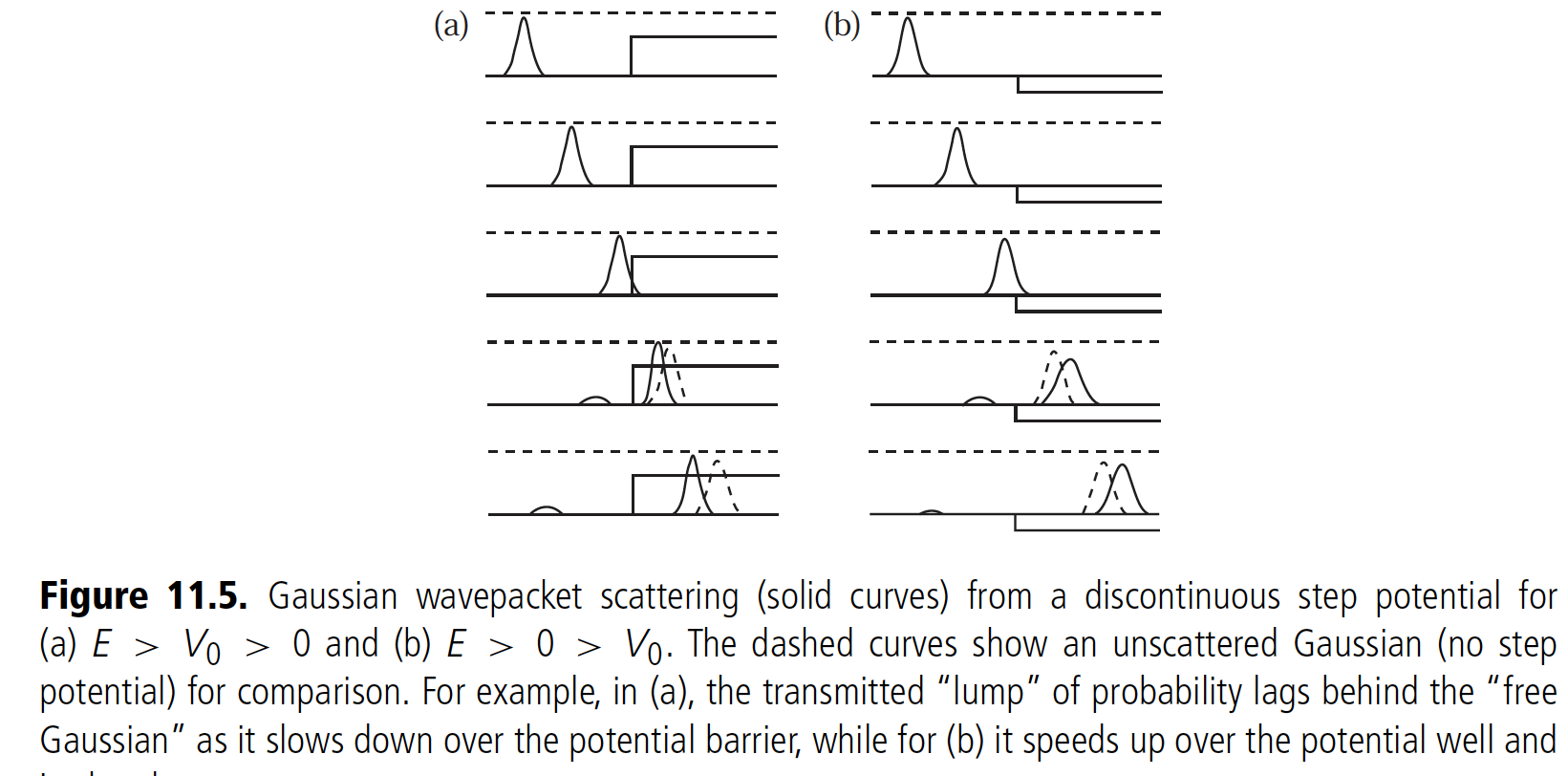 古典粒子會直接穿越，只是速度變慢。
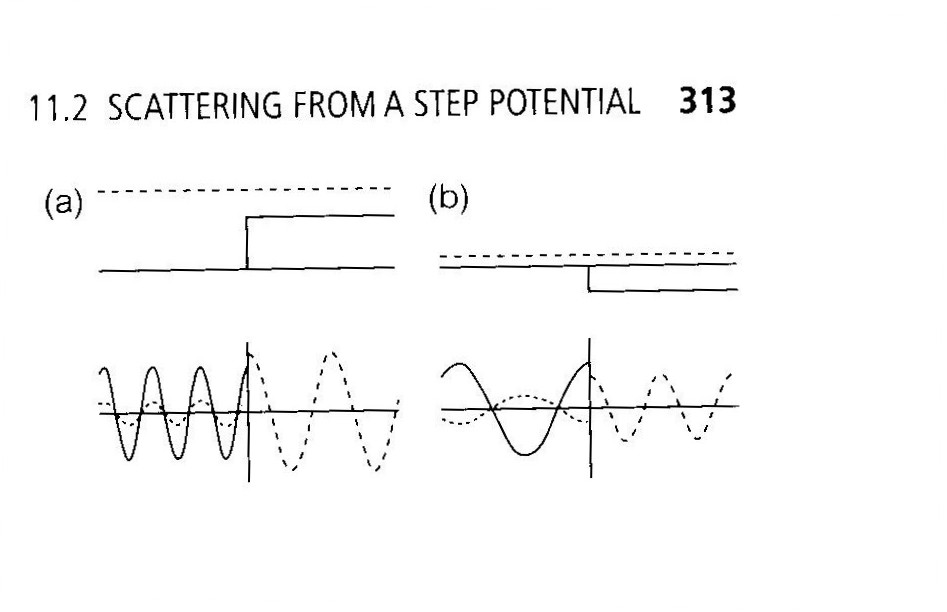 我們得到的定態解，乘上時間演化就是完整的波函數：
注意兩個式子有各自適用範圍
由左向右入射的波包本身不是定態，但它們是以上定態的疊加！
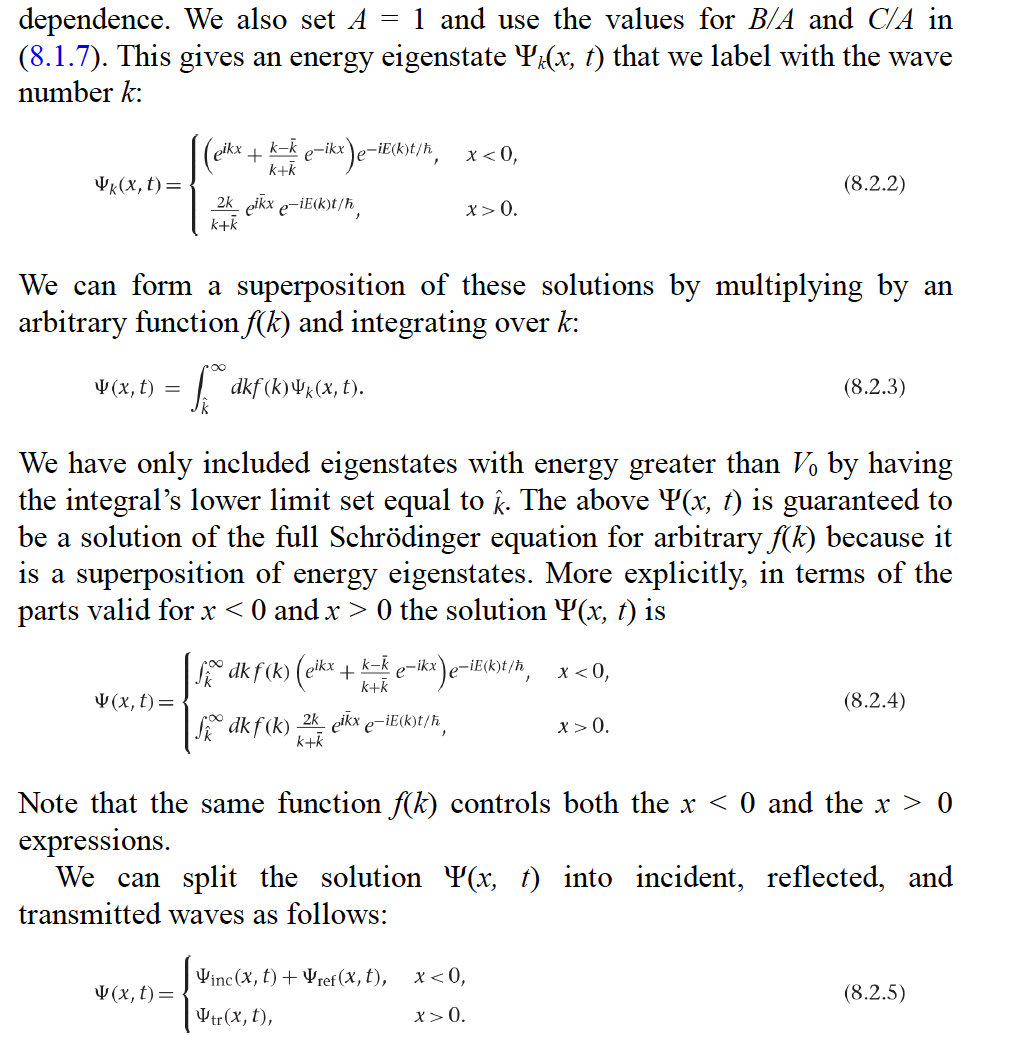 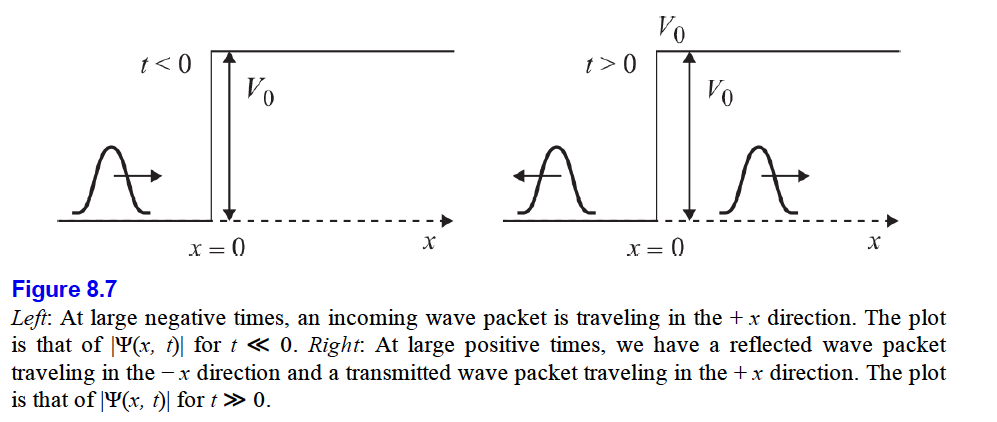 入射波即是過去我們計算過的波包。
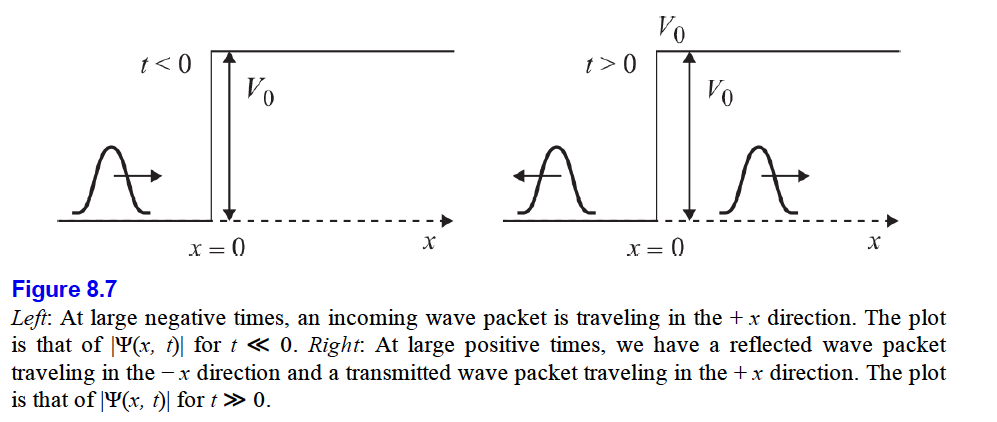 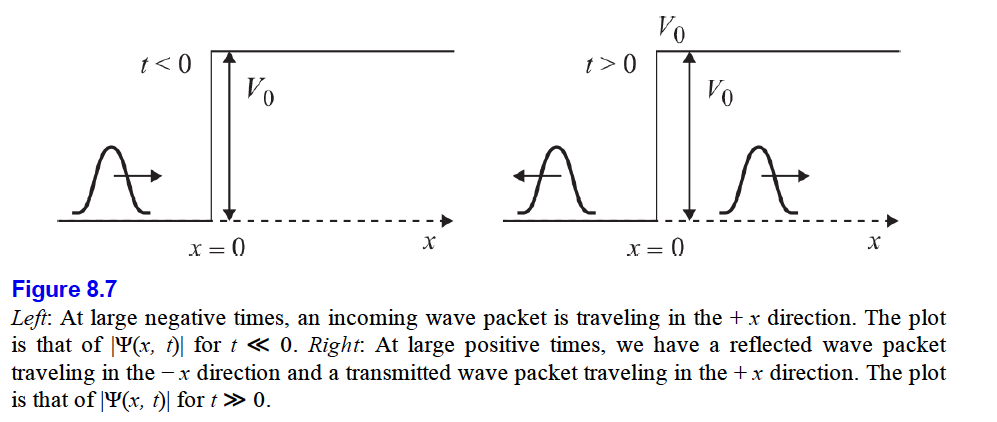 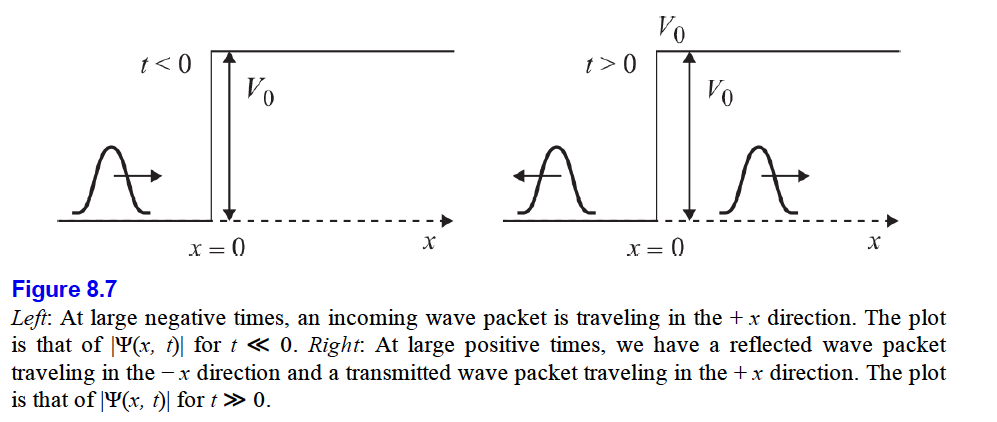 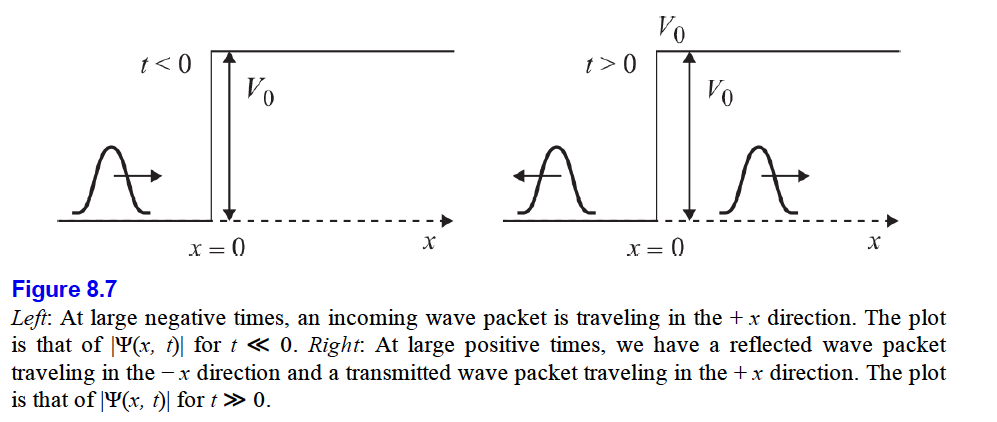 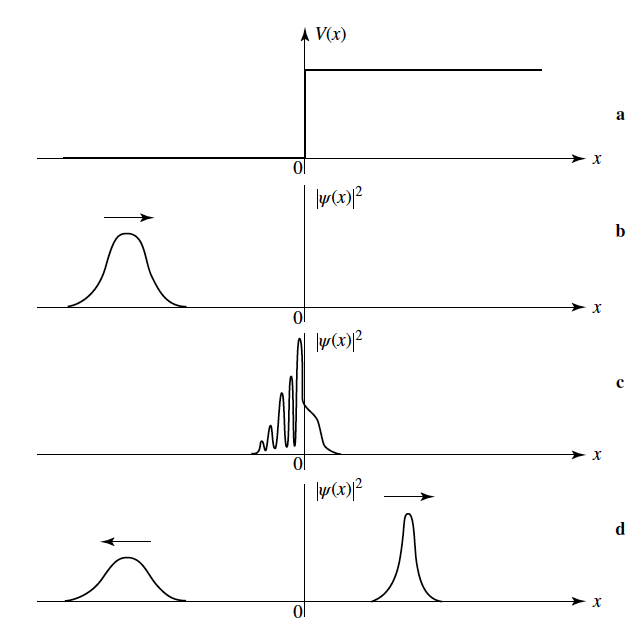 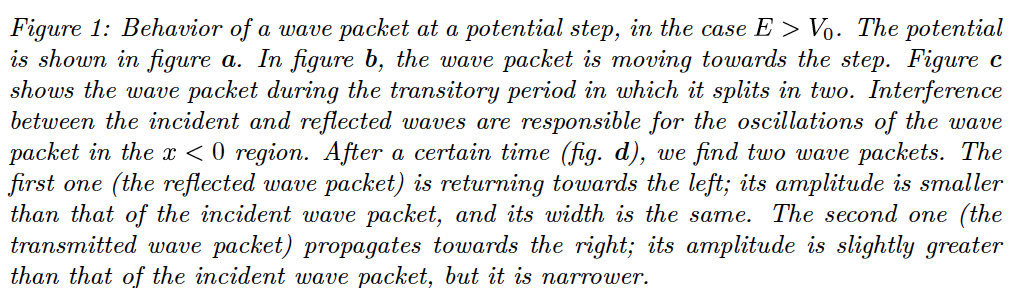 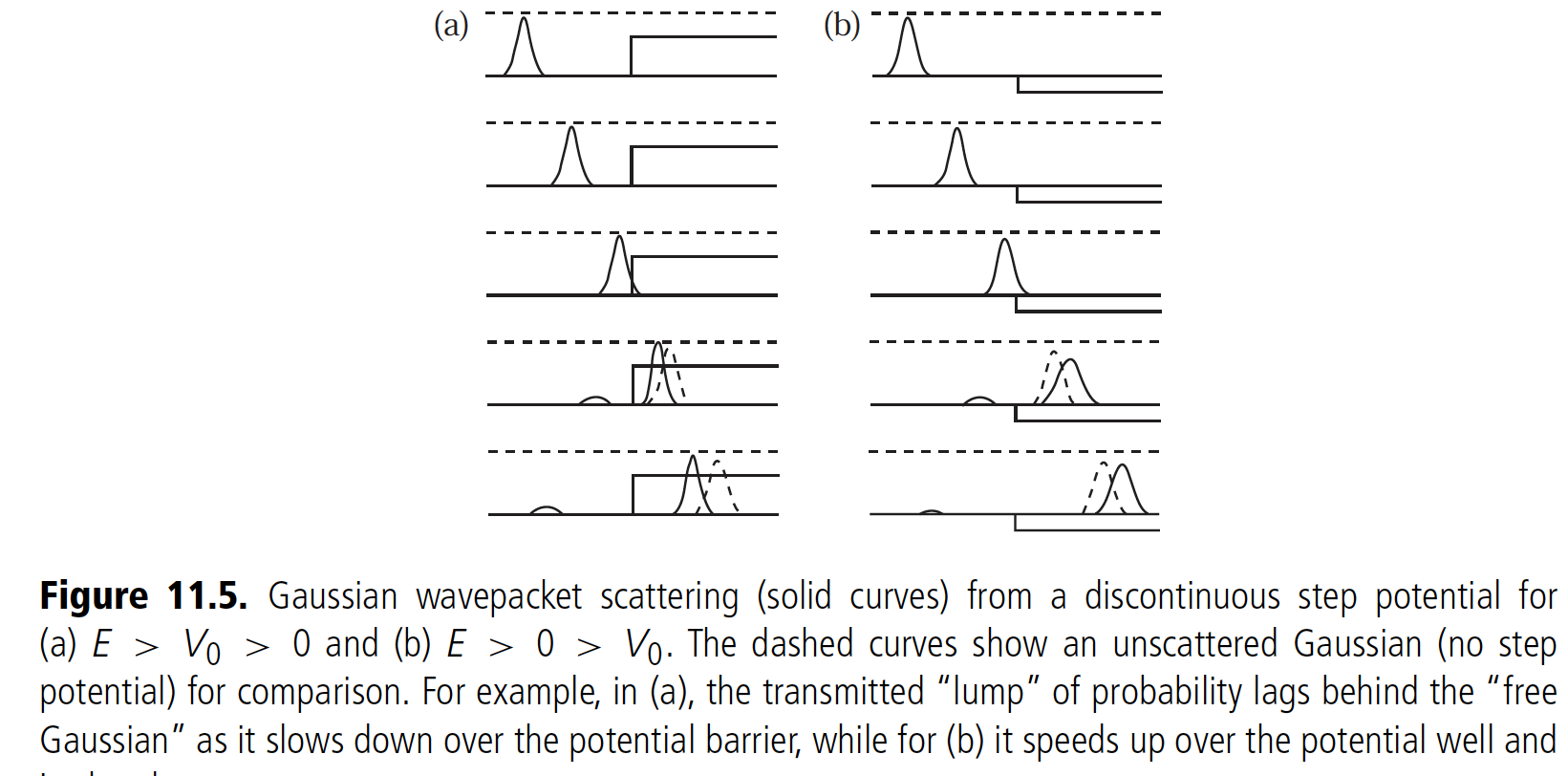 階梯位能如同不存在一樣！
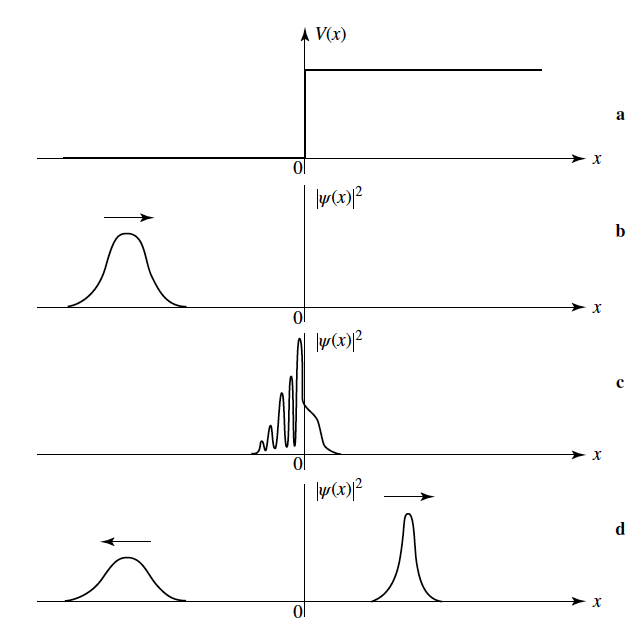 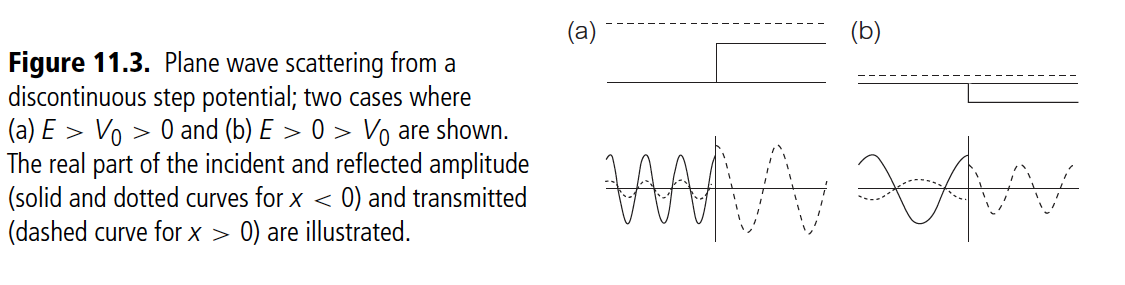 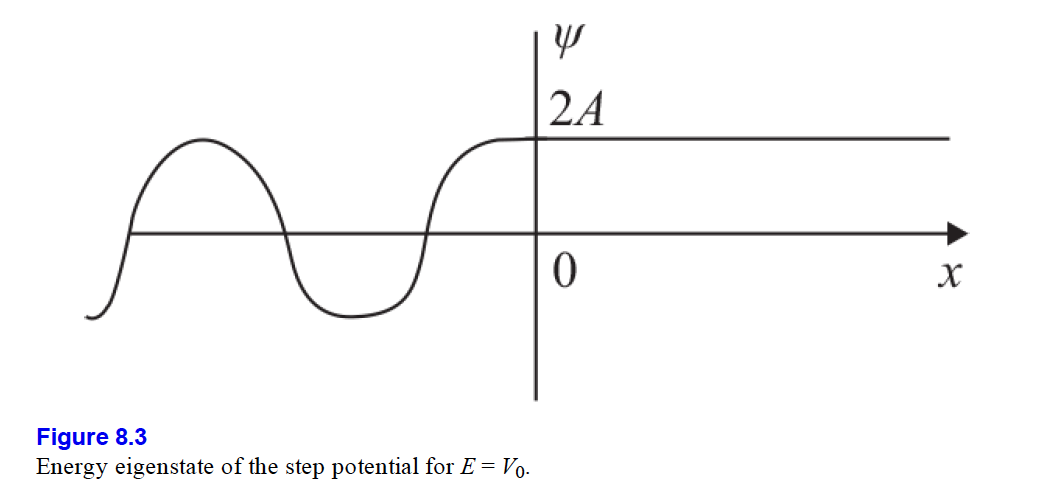 階梯狀位能全反射
如果
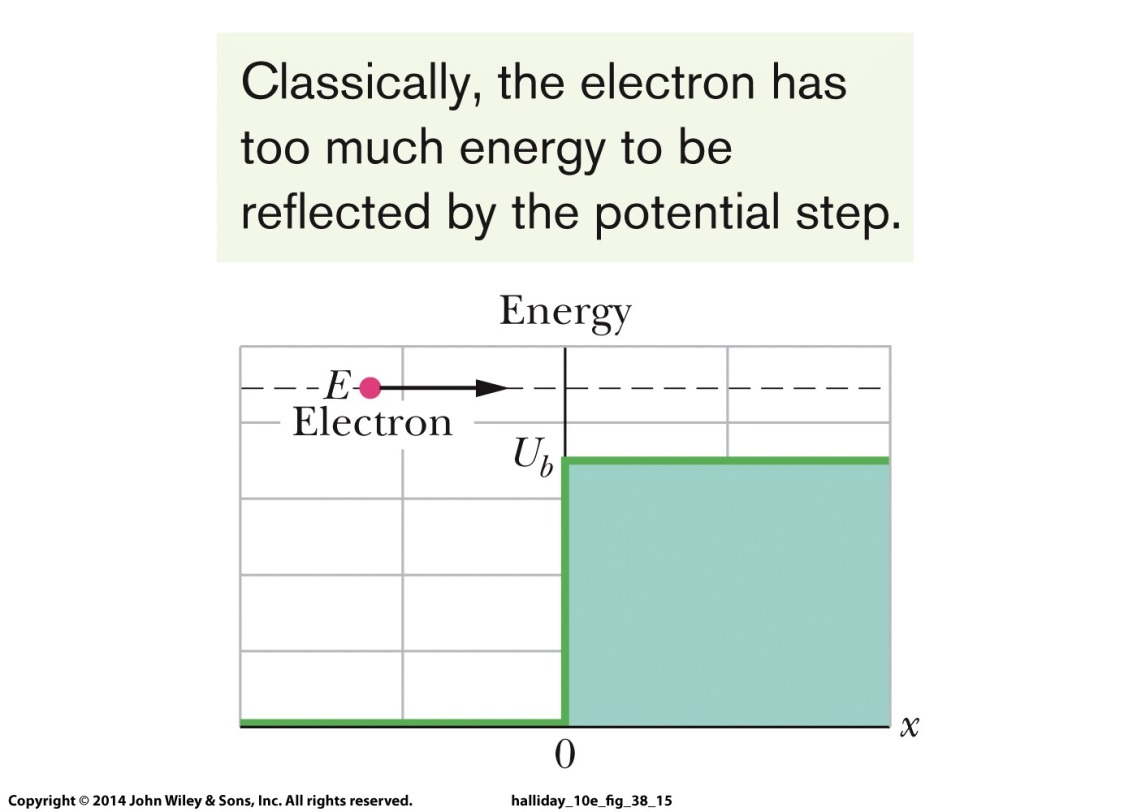 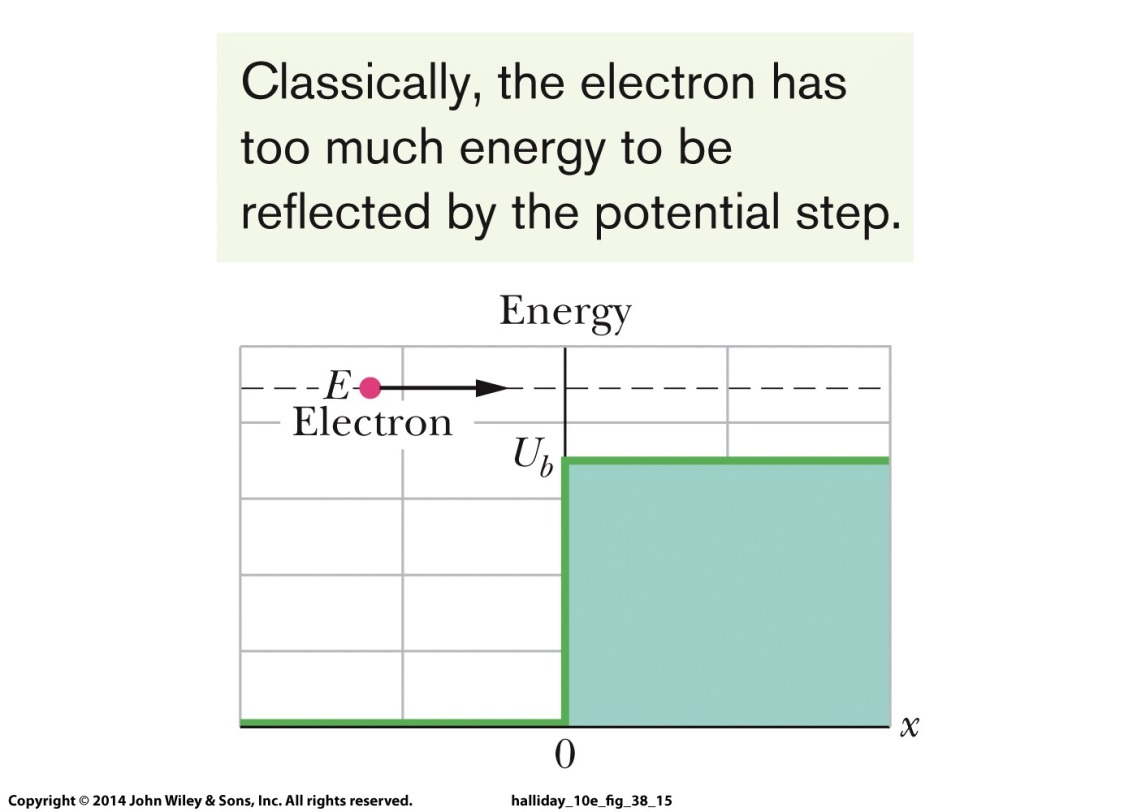 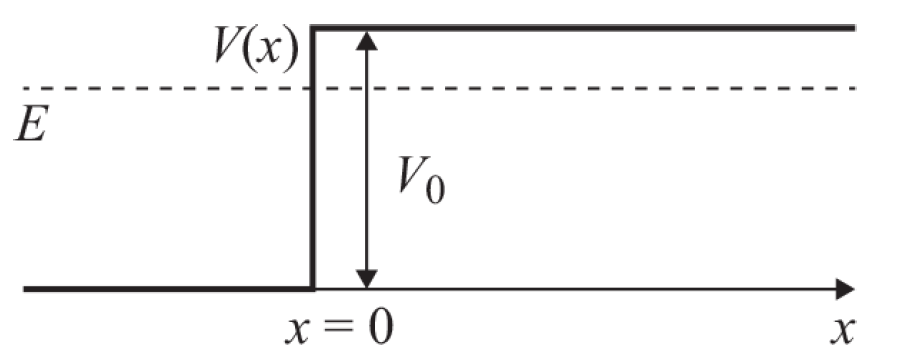 古典粒子不能存在這樣的區域
但與時間無關的薛丁格方程式依舊有解：
在量子力學中，波函數還是有解，只是不再是正弦波，而是指數函數。
進入折返點內禁止區後，振幅會指數遞減！
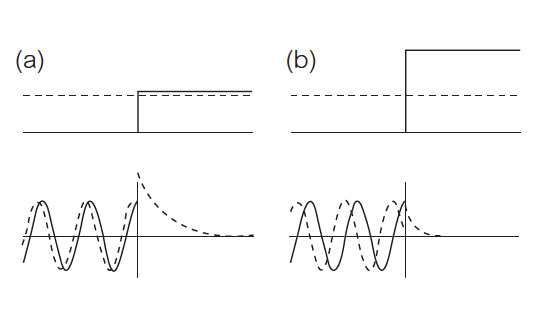 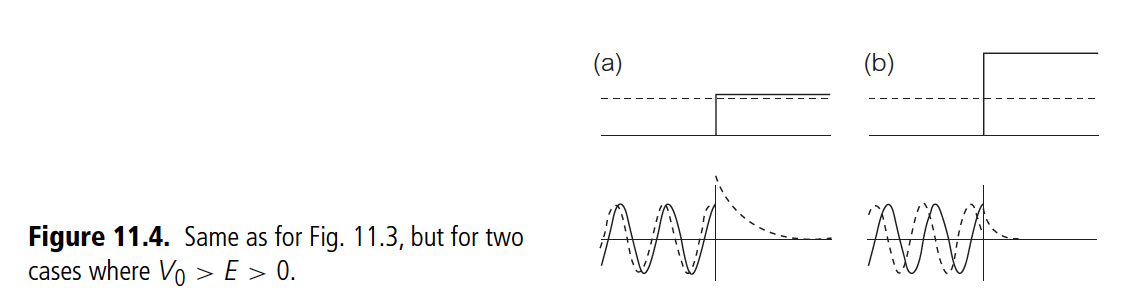 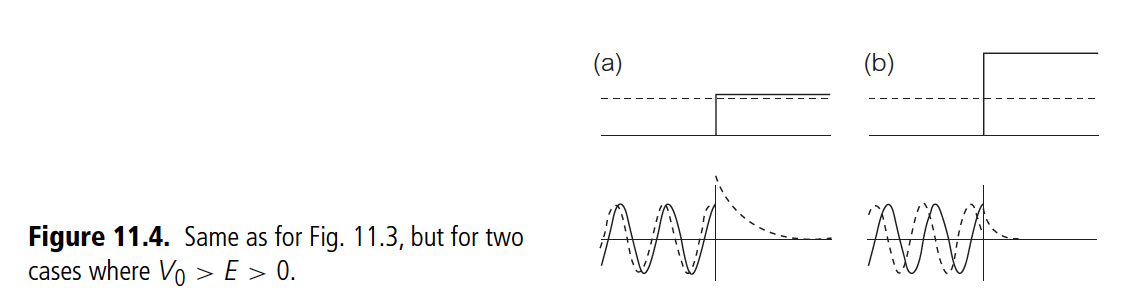 反射率為1，完全反射。透射率是零。
在禁止區，雖然有滲透機率，可算出機率流為零，並沒有機率流進去！
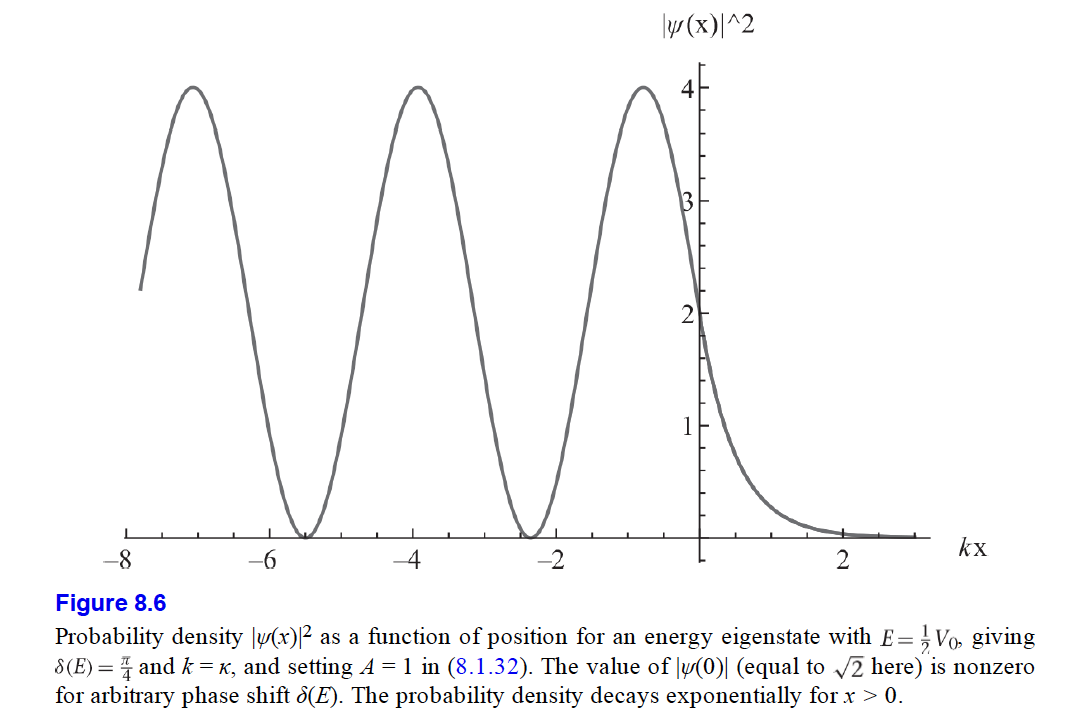 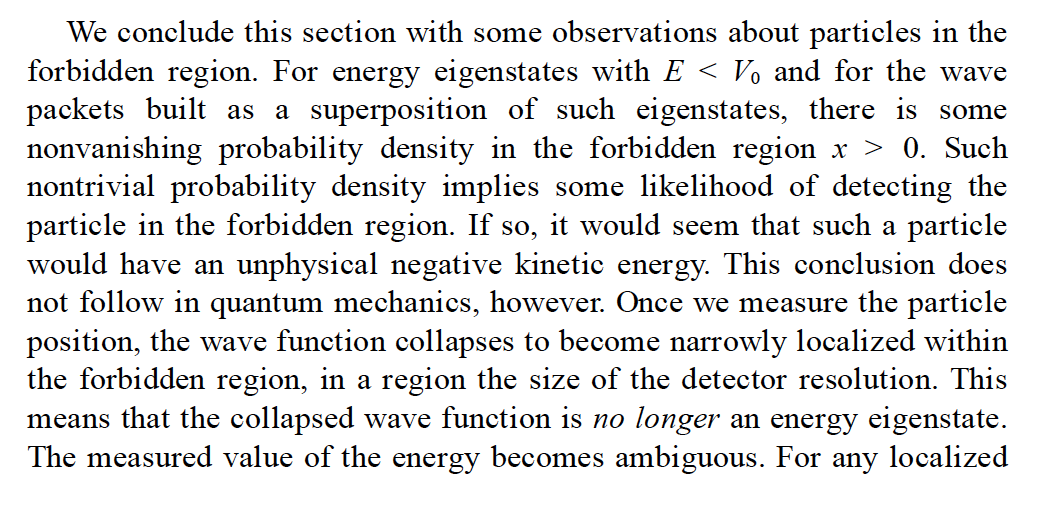 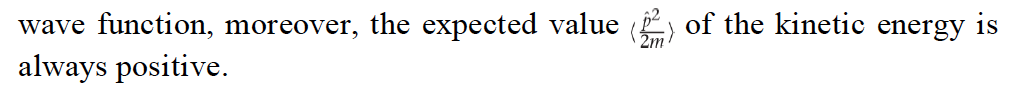 這個波的散射可以用波包處理。
波包撞擊位階時，波會滲入禁止區，
但在碰撞過後而言，滲入的部分就會消失，
反射波包的行為幾乎如同一個古典的反彈粒子。
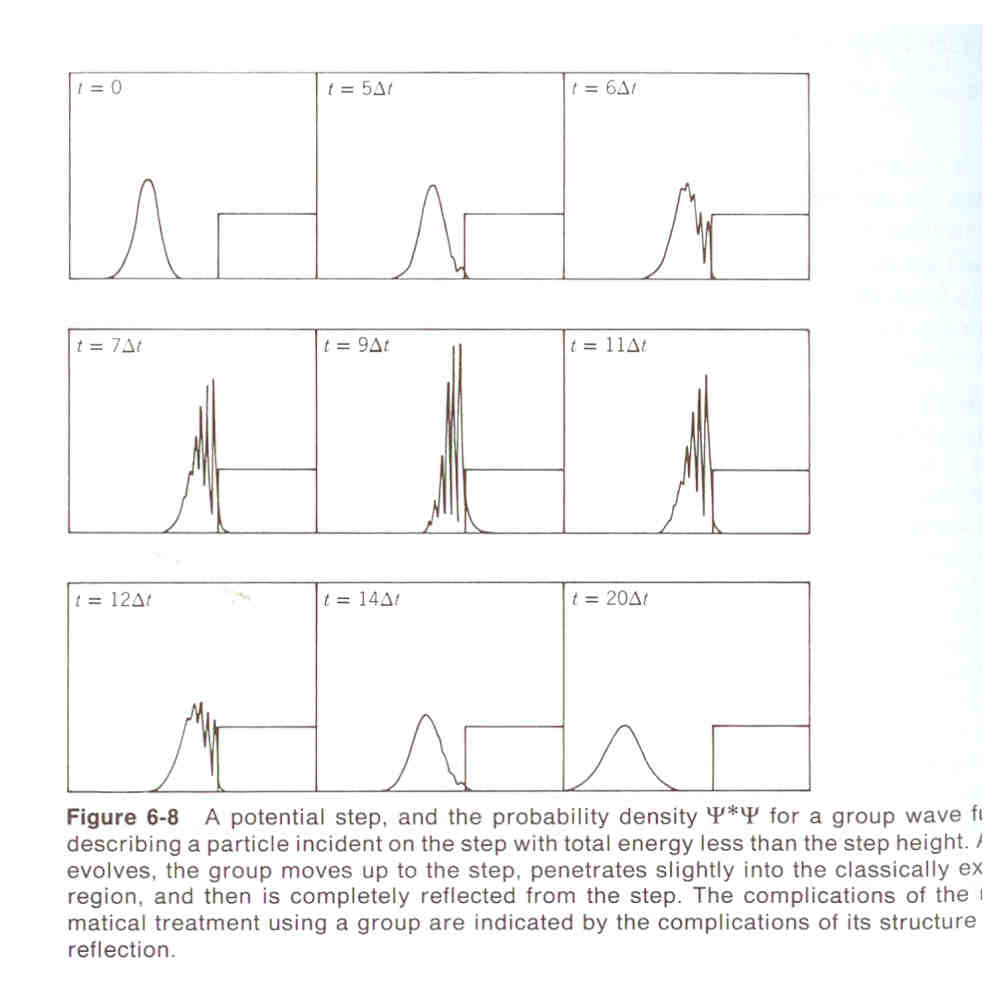 穿隧效應 Tunneling Effect
在禁止區，雖然有滲透機率，可算出機率流為零，並沒有機率流進去！
但如果這位能只持續很小一個範圍，位能很薄，粒子便能滲透過去，
在位能壘後方形成一個自由粒子波！
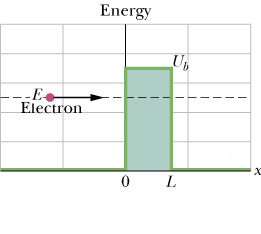 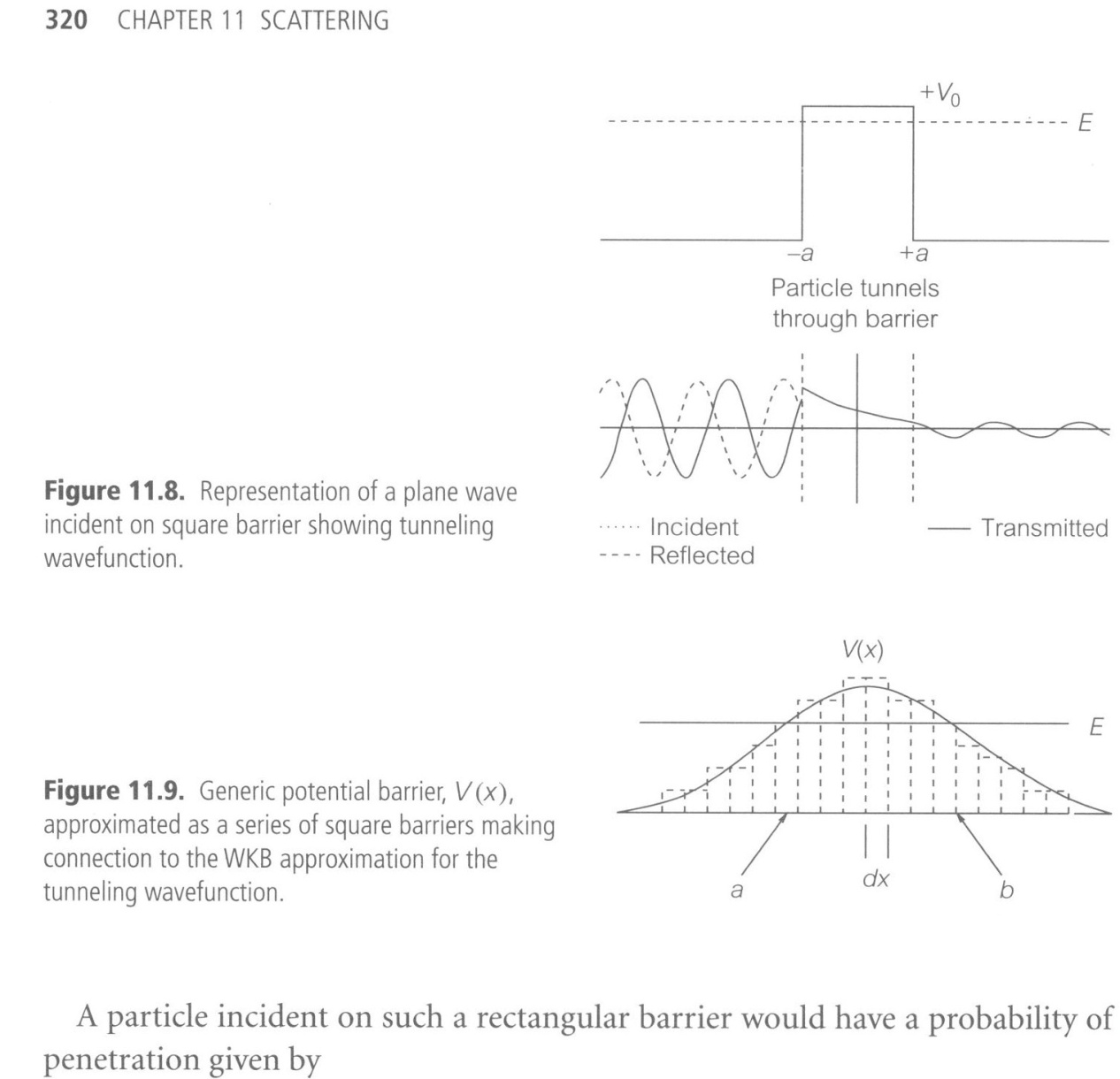 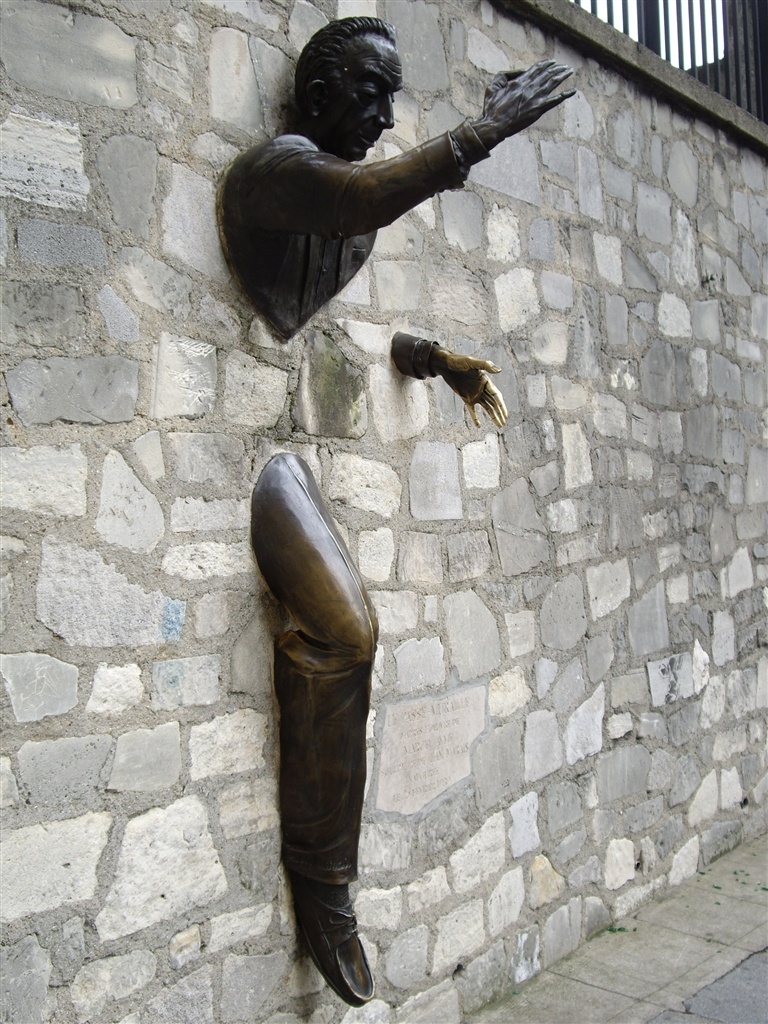 穿牆人 Le Passe-MurailleMarcel Aymé, 1943
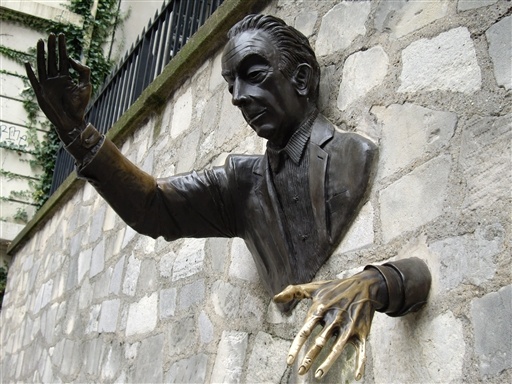 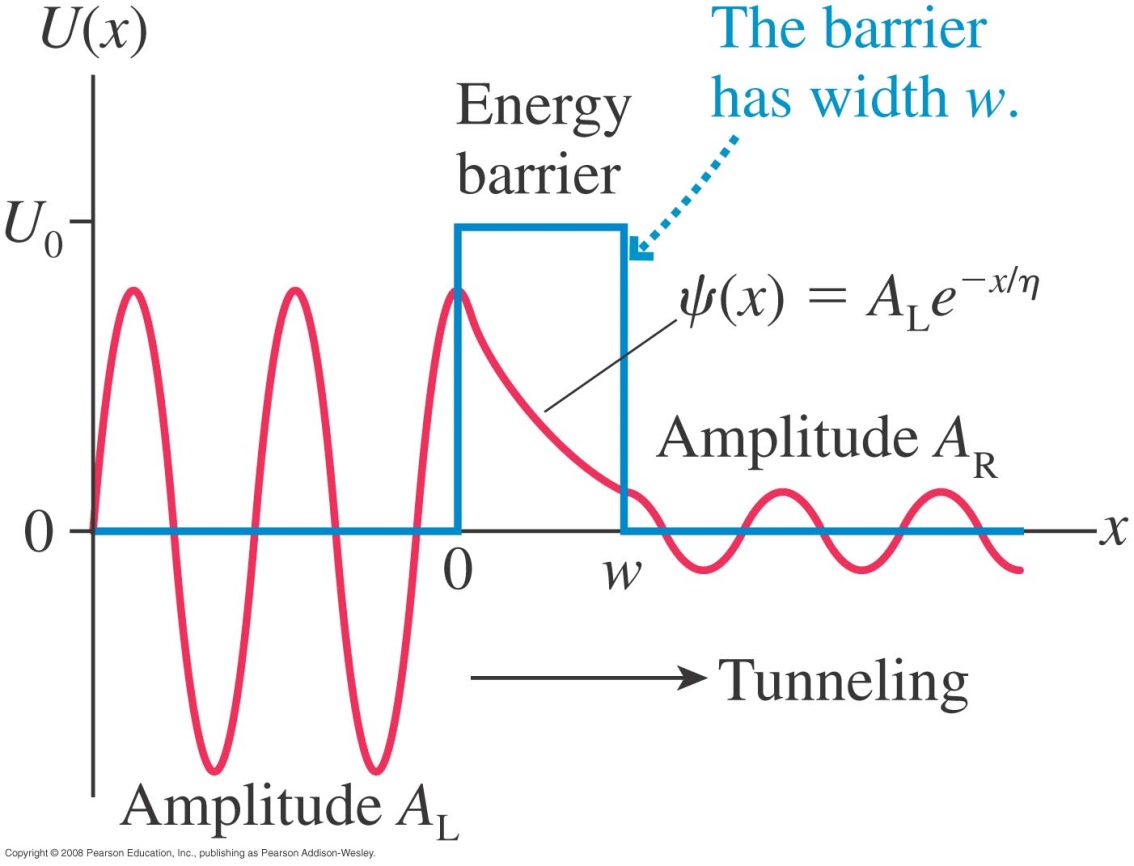 Tunneling effect 穿隧效應
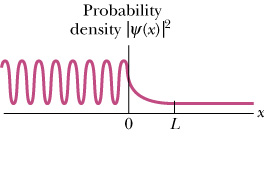 在位壘中
機率密度
一個電子有這麼多的機率會穿透，其餘的機率則反彈回來！
比較嚴格的計算
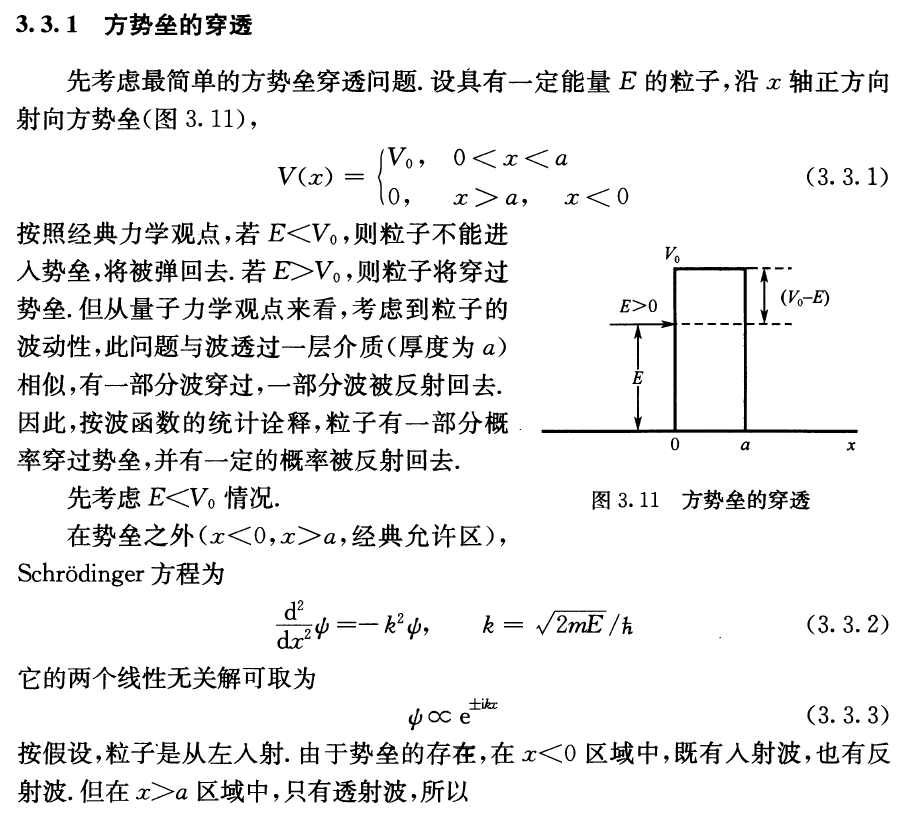 在位壘中，指數遞增也要列入
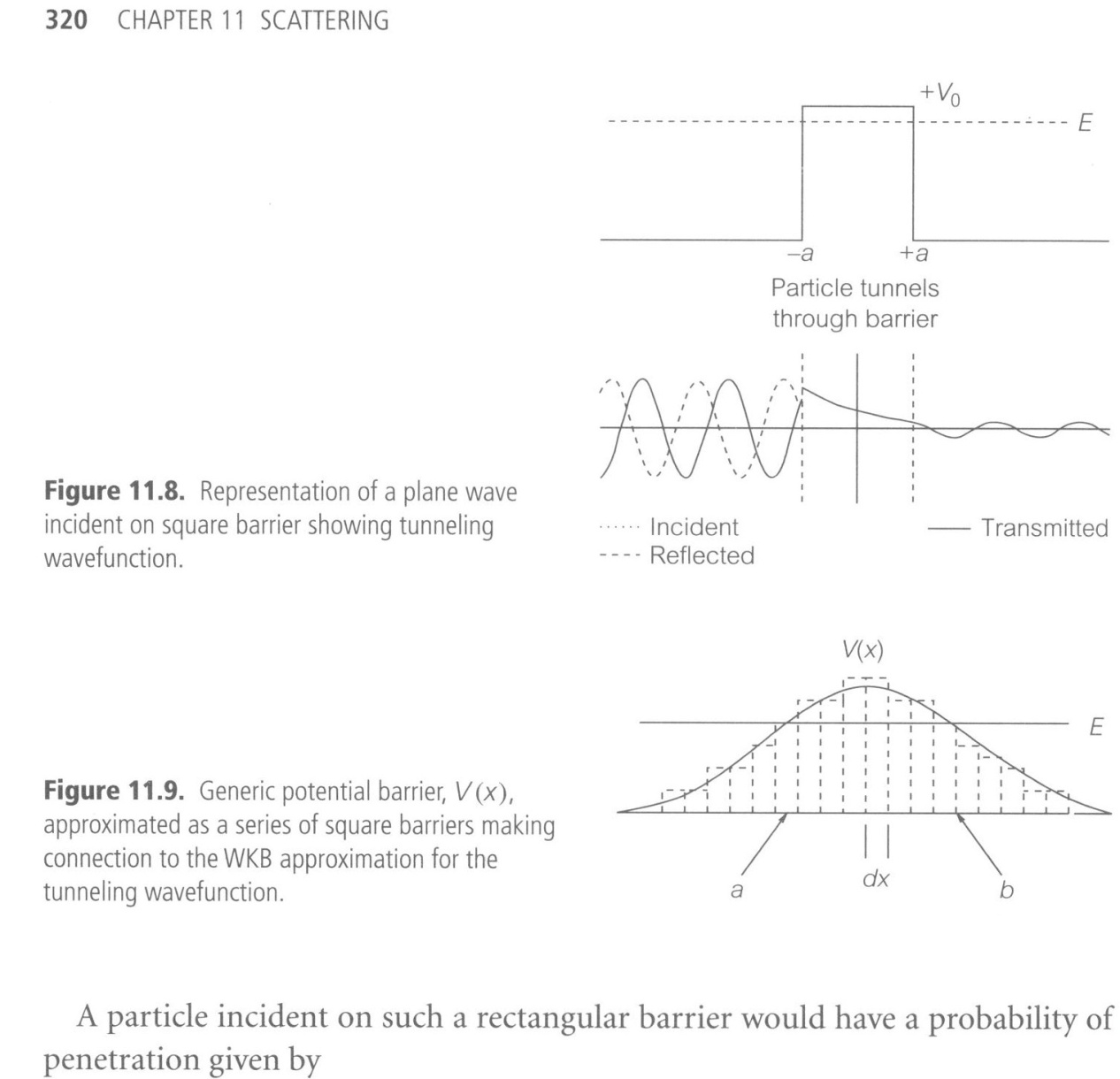 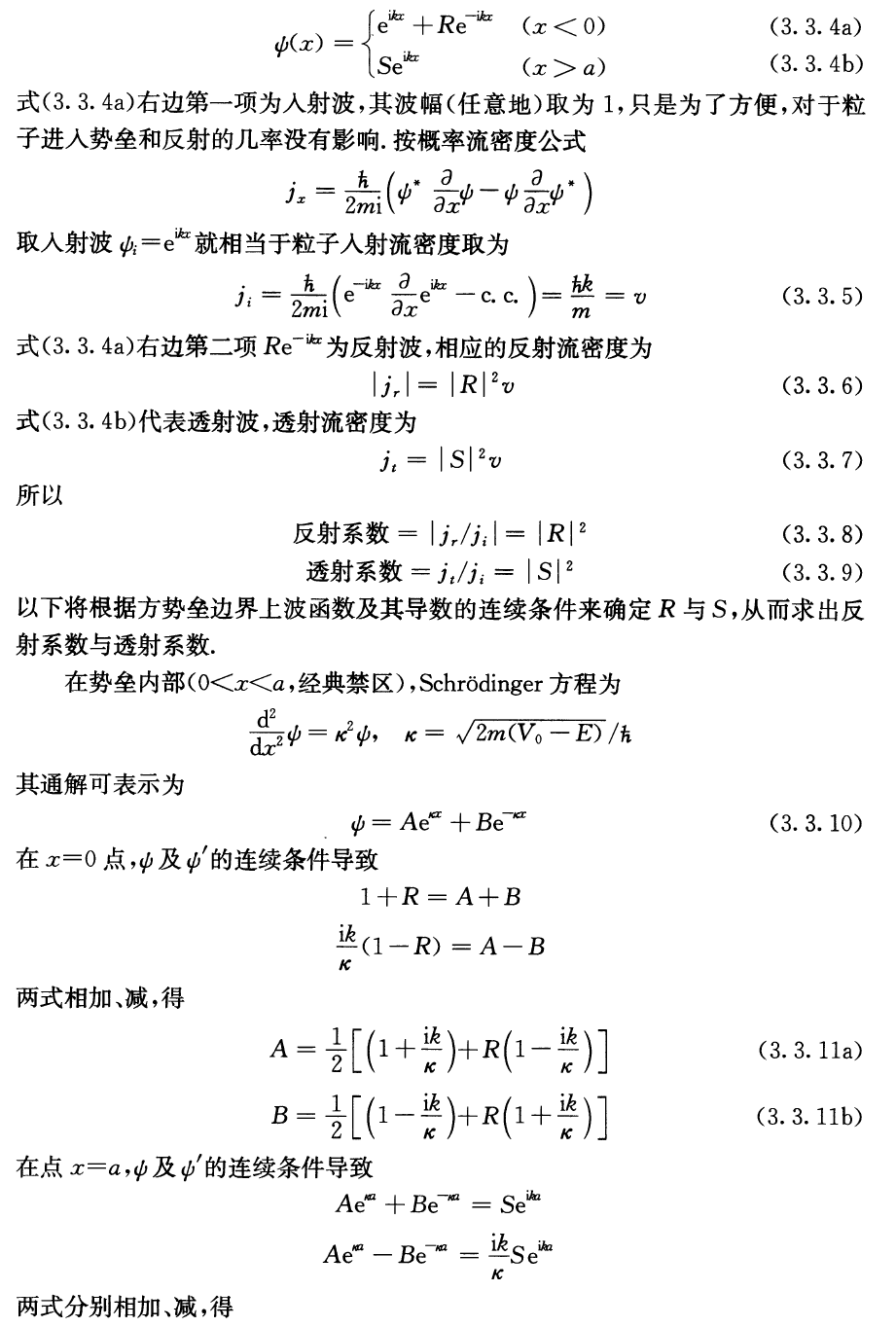 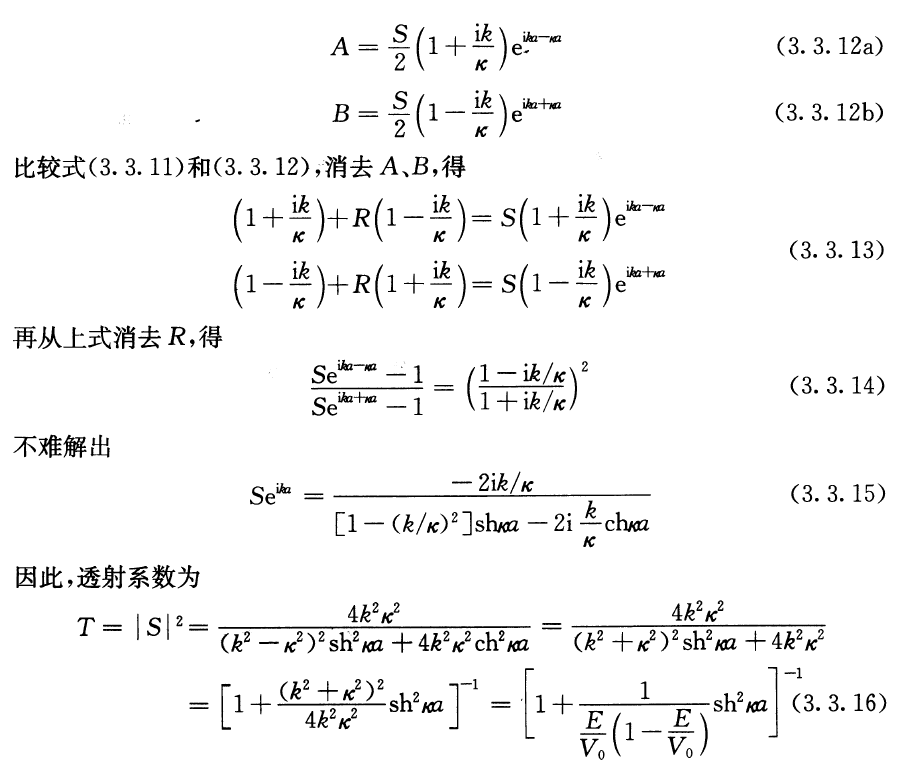 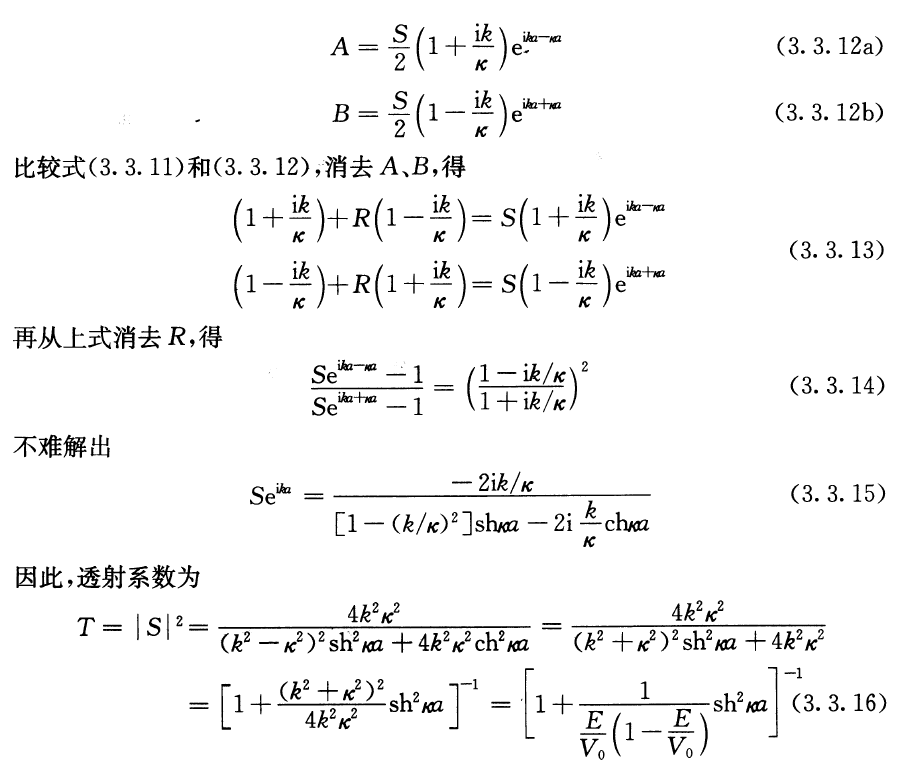 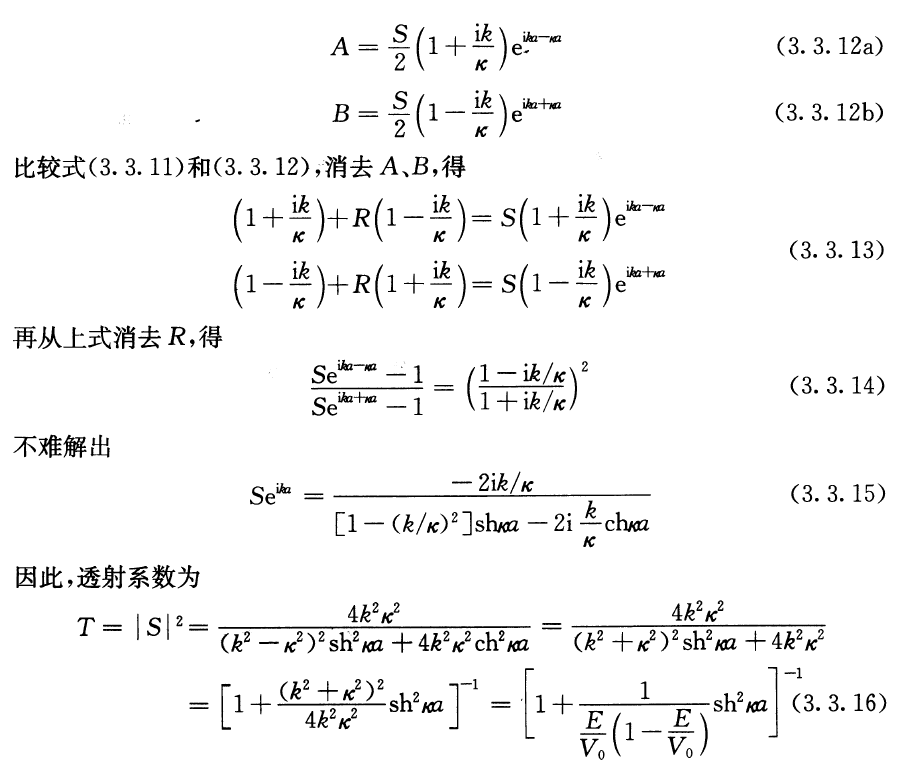 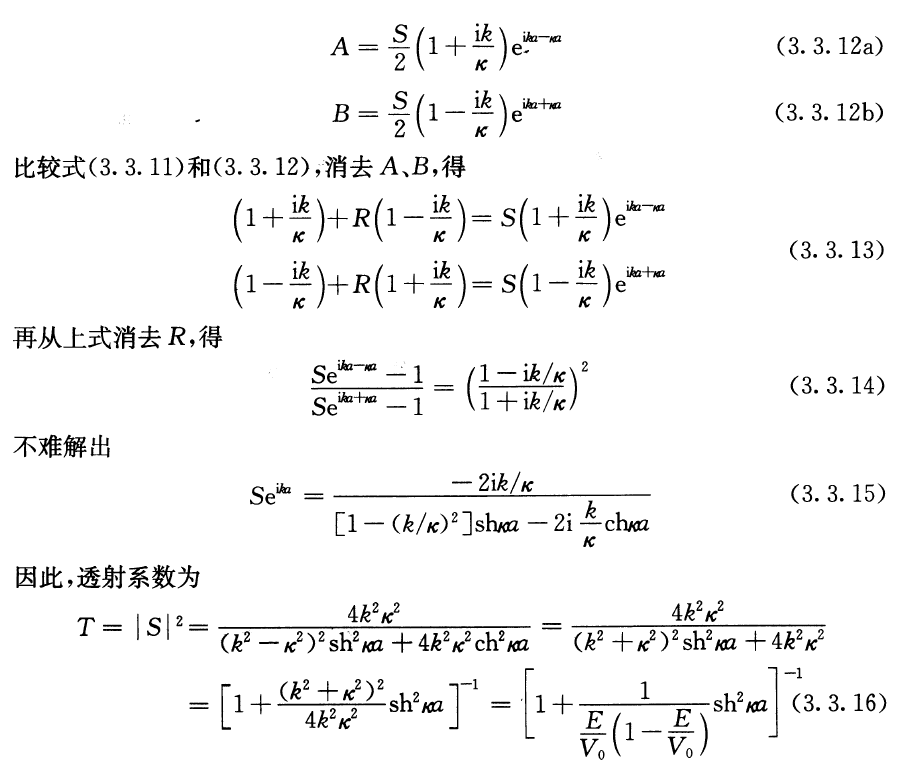 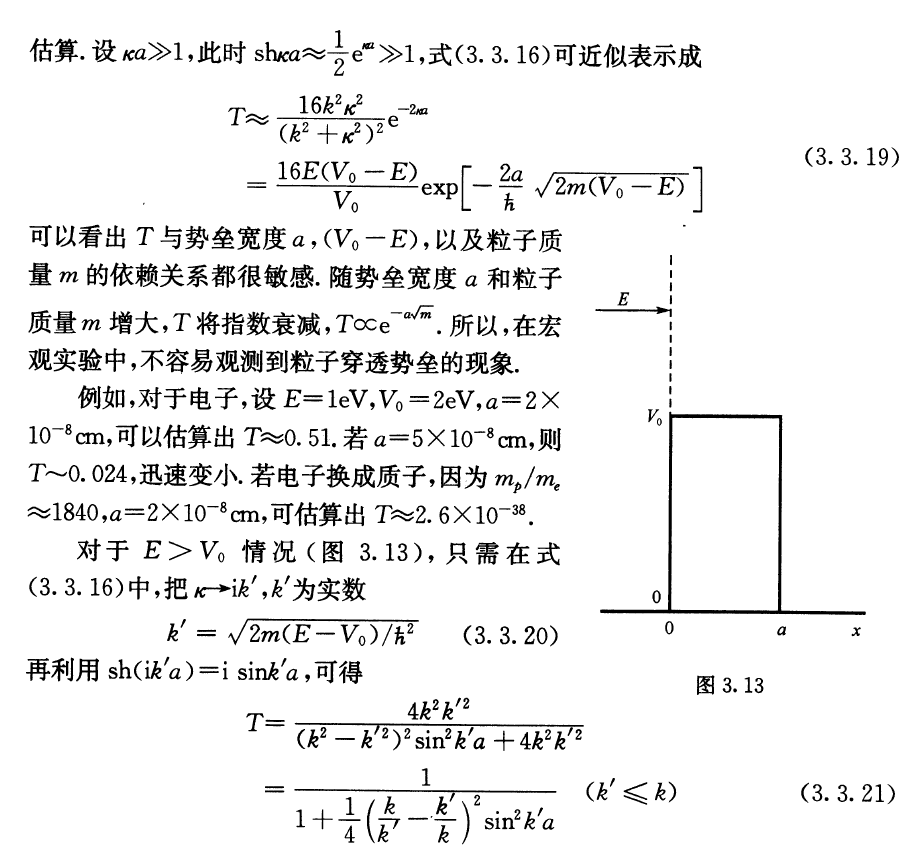 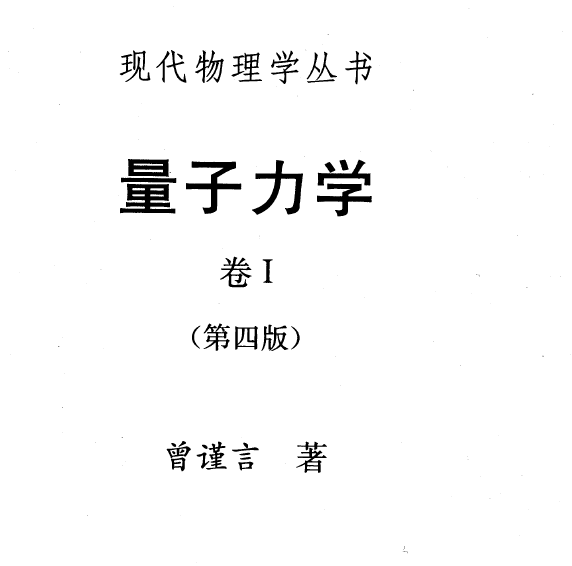 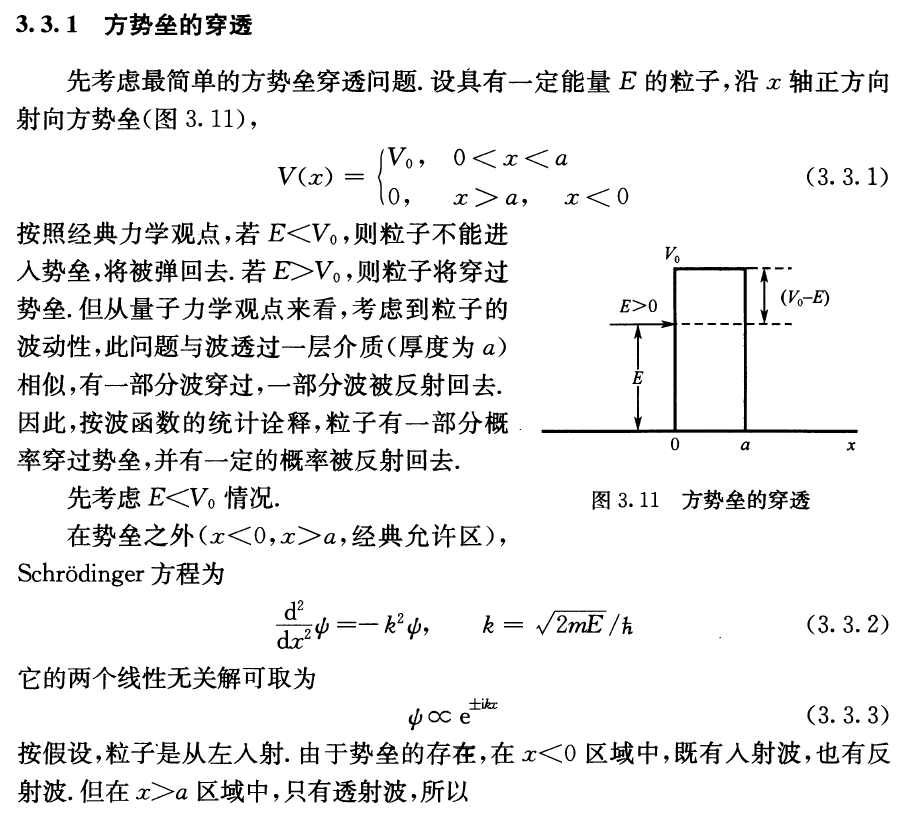 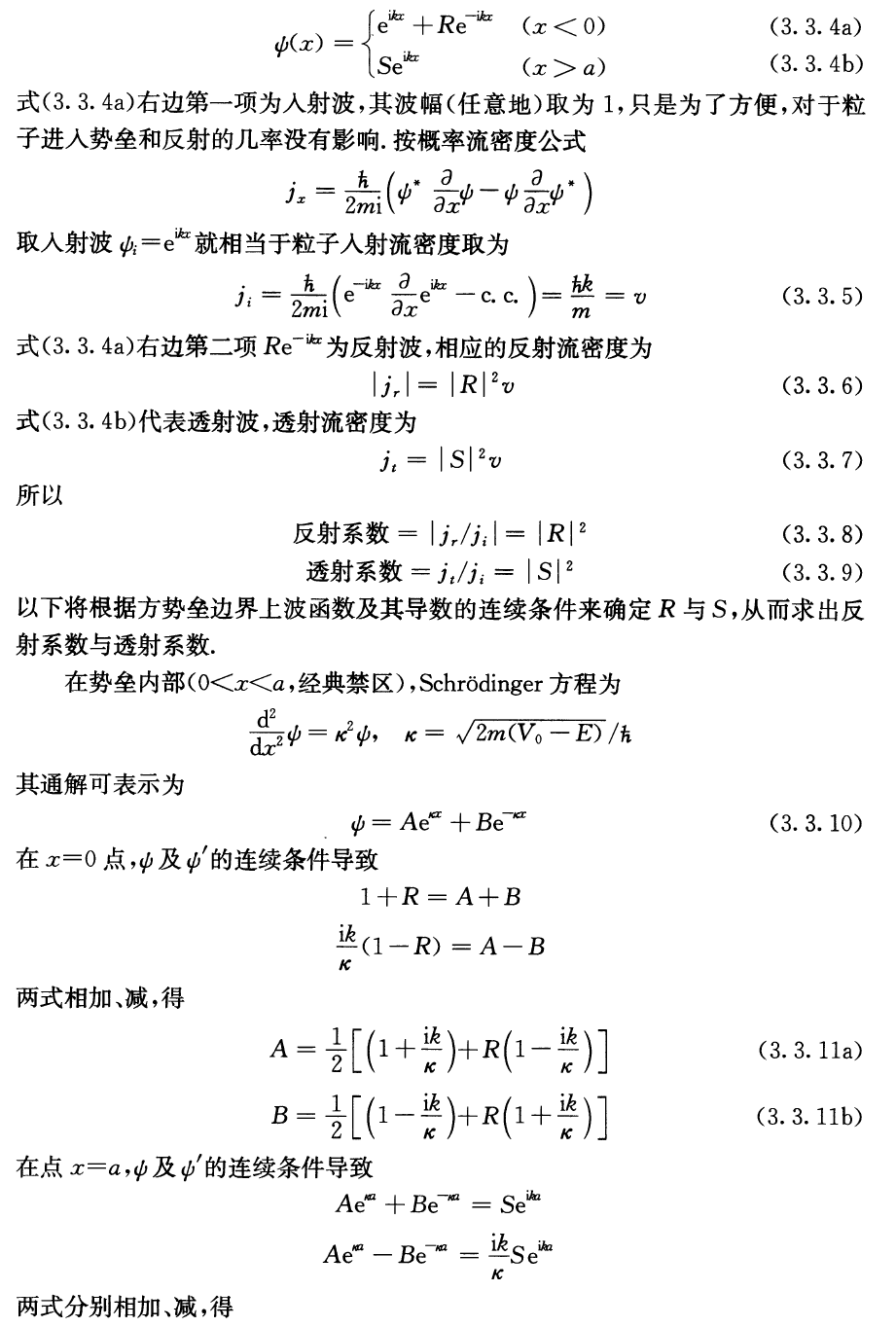 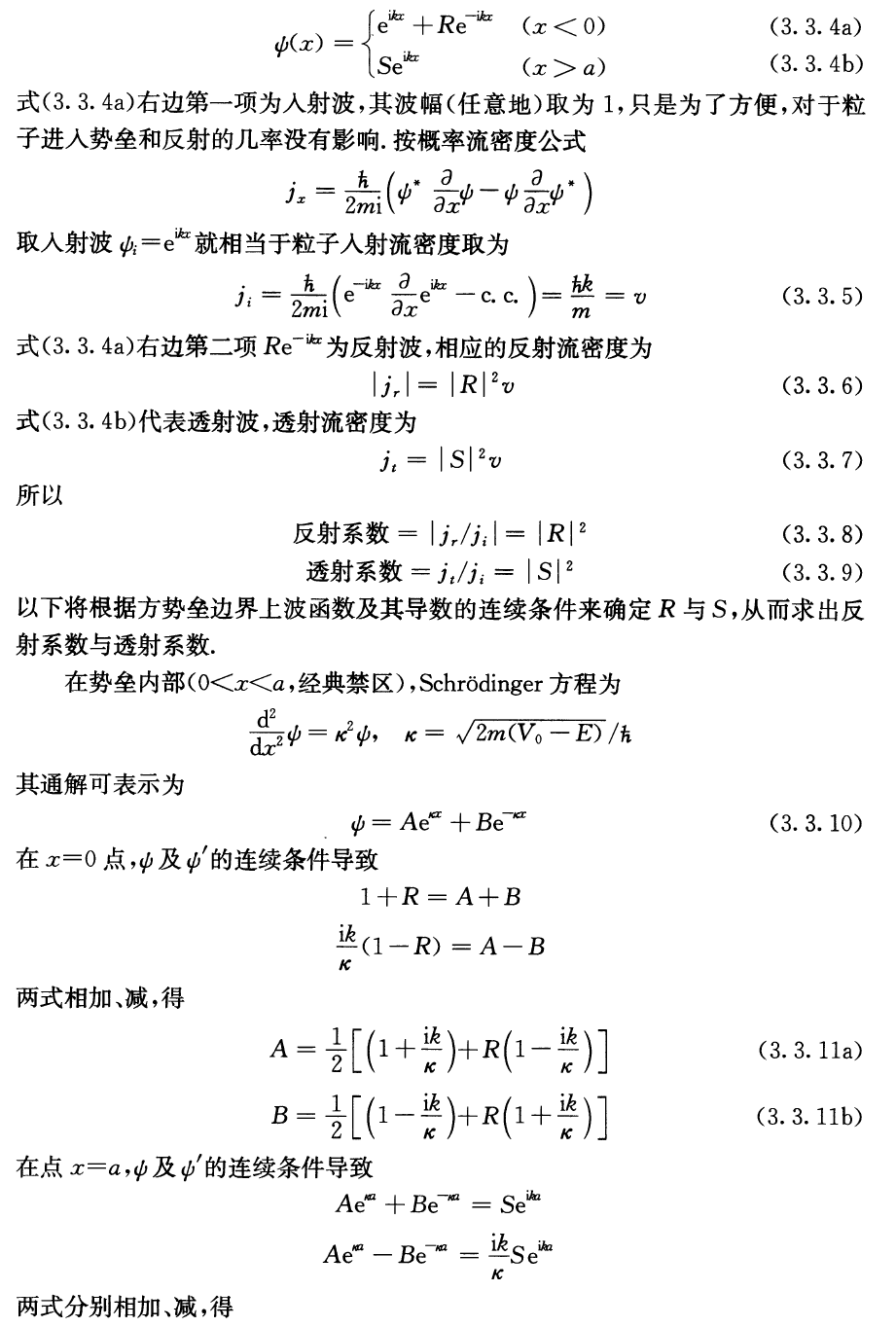 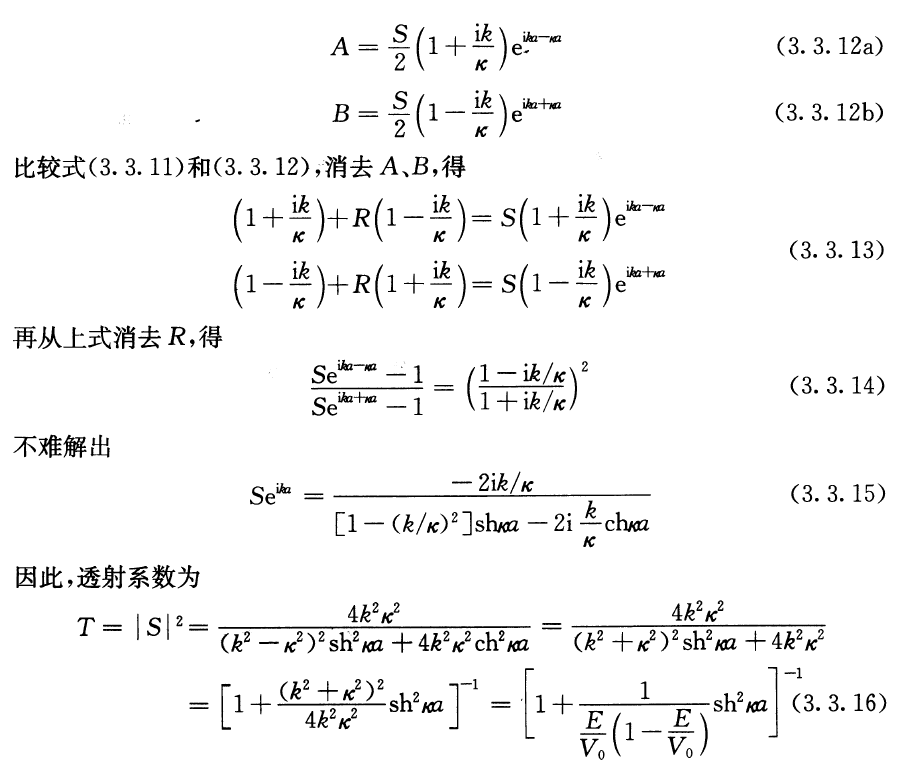 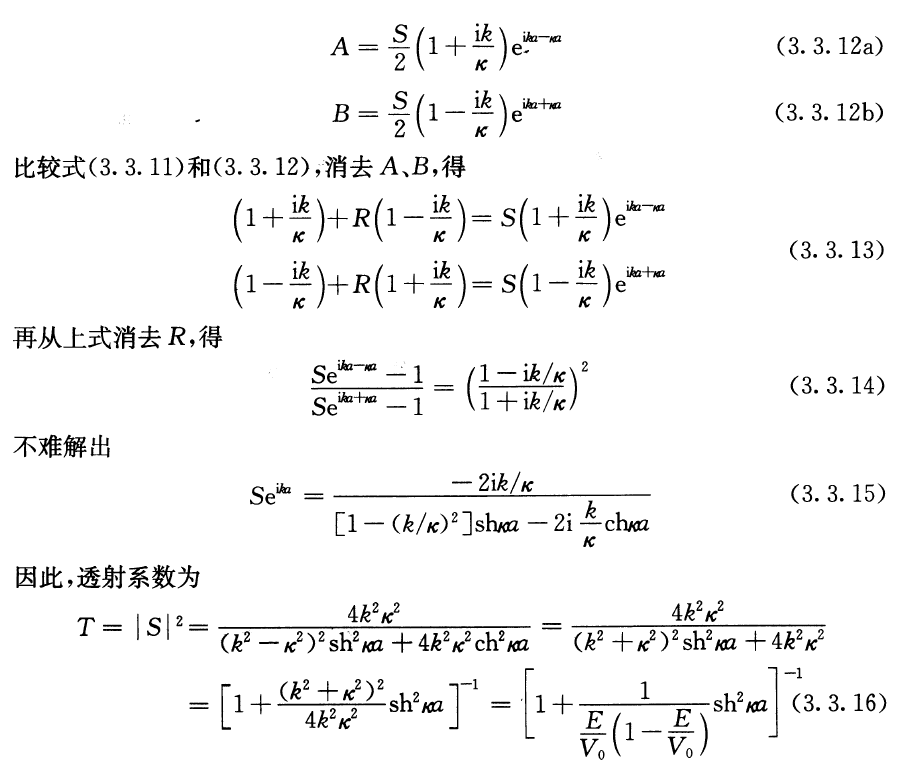 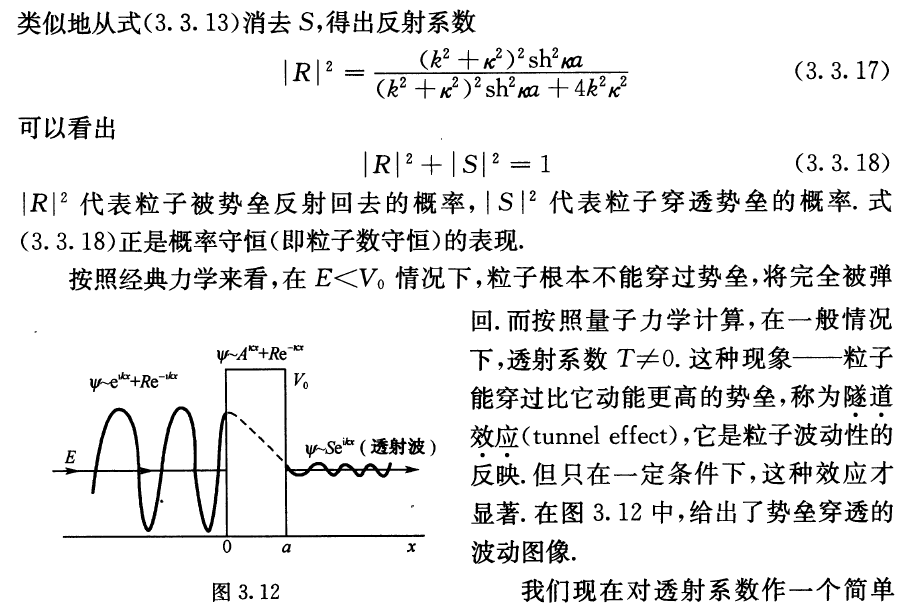 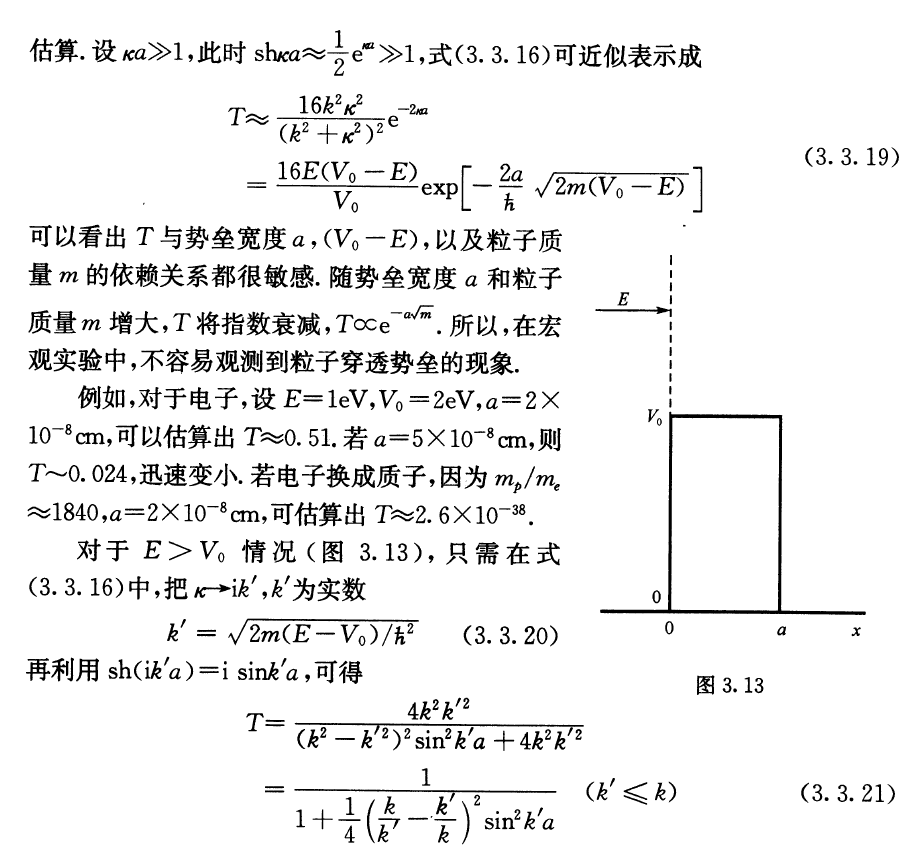 更厲害：方程式是線性，若位能壘不是方形，可用方形位能壘來組合近似！
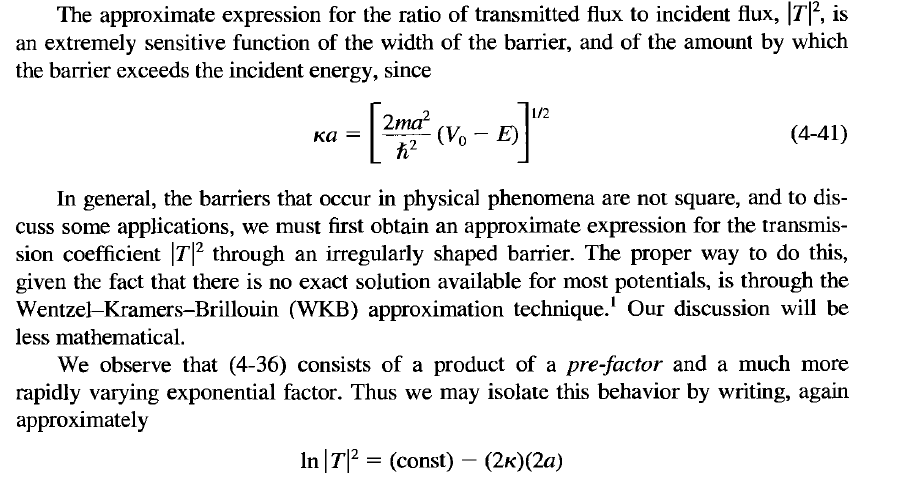 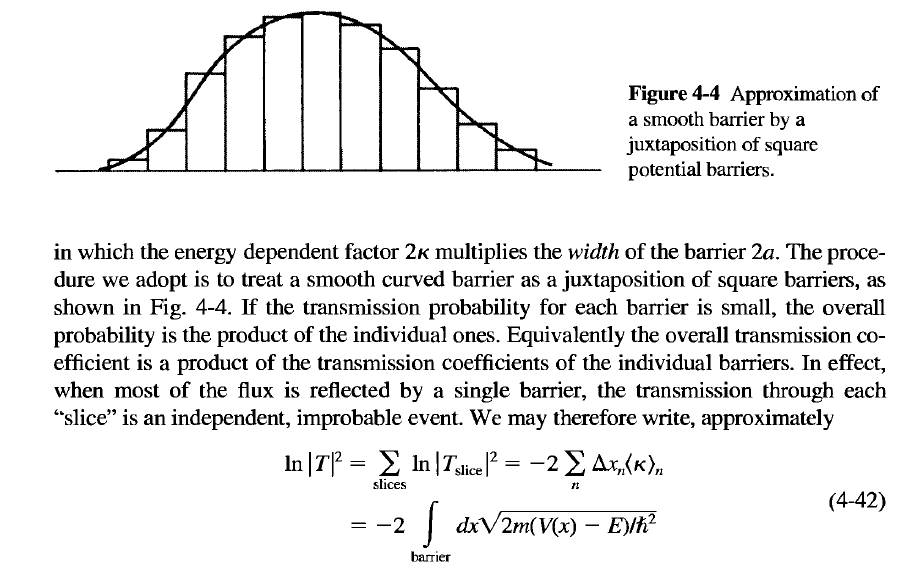 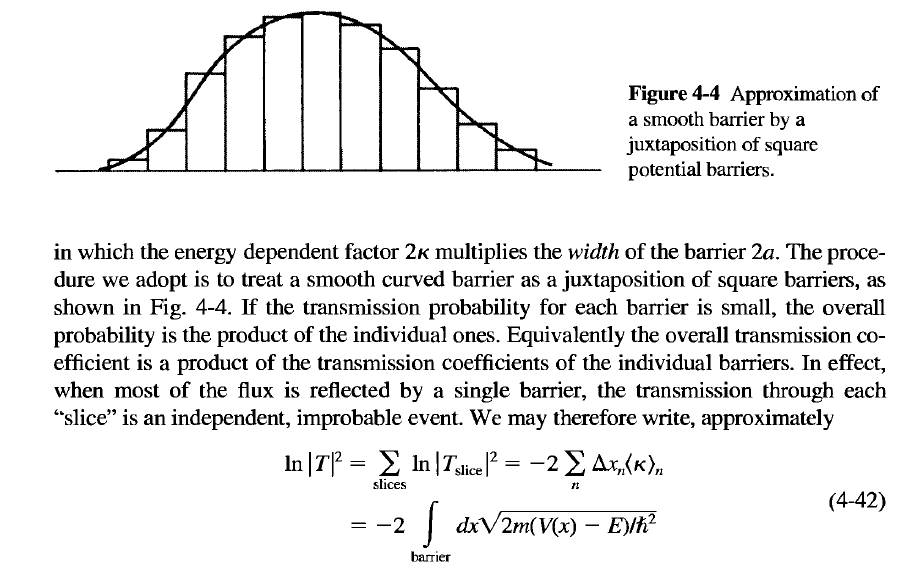 總透射率等於個別透射率的乘積：
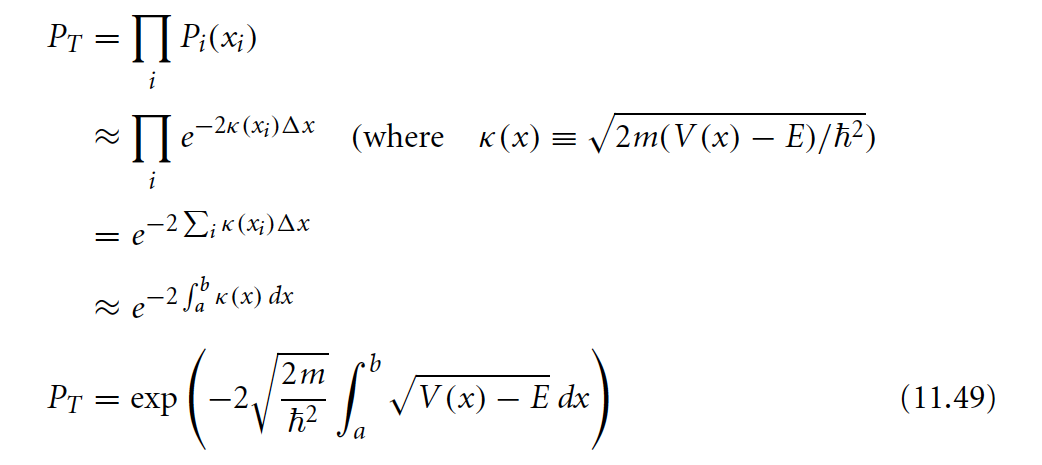 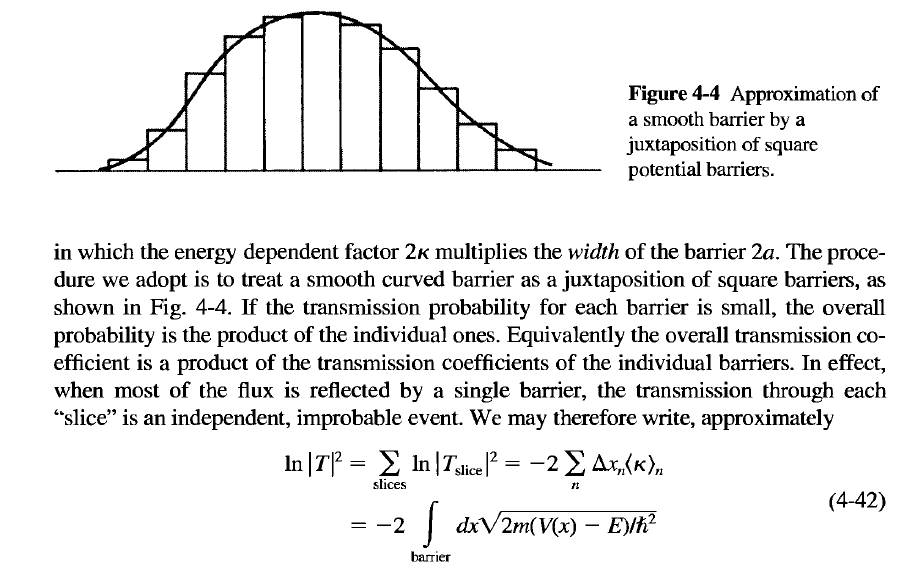 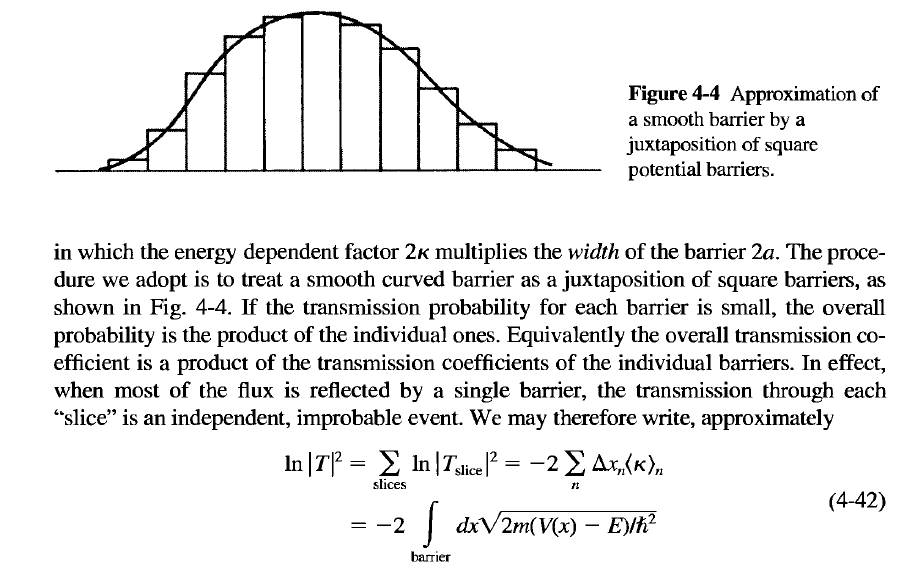 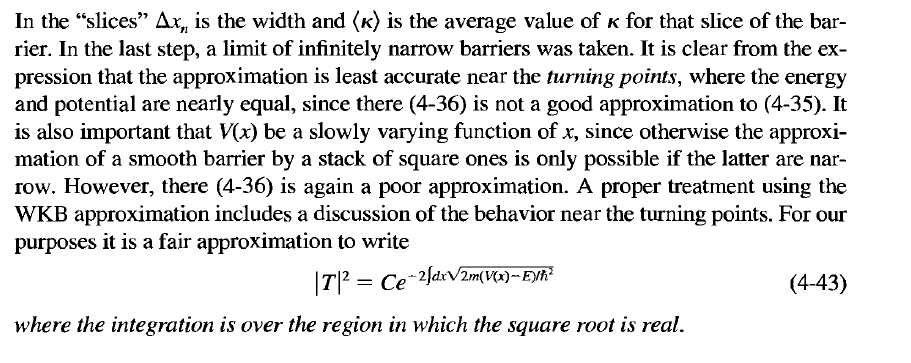 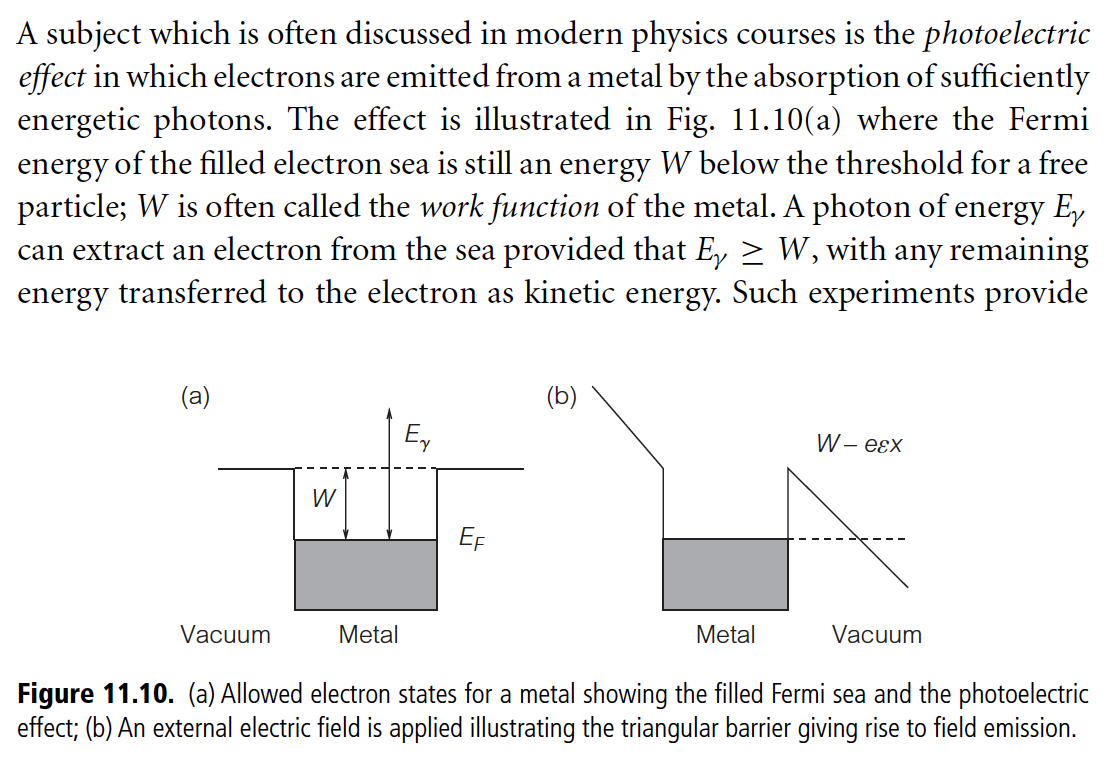 場放射：加上電場，可以使電子穿隧離開固體。
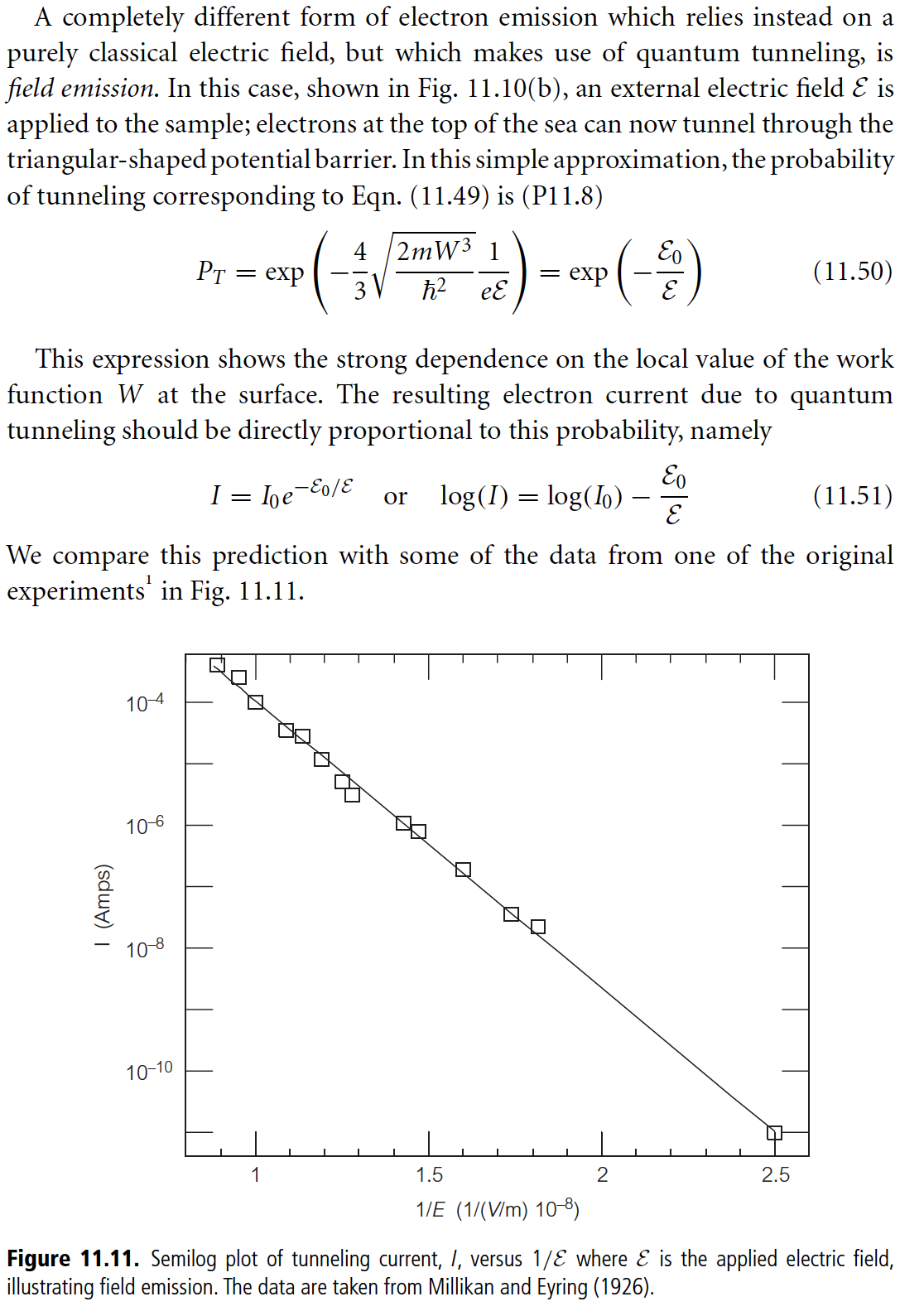 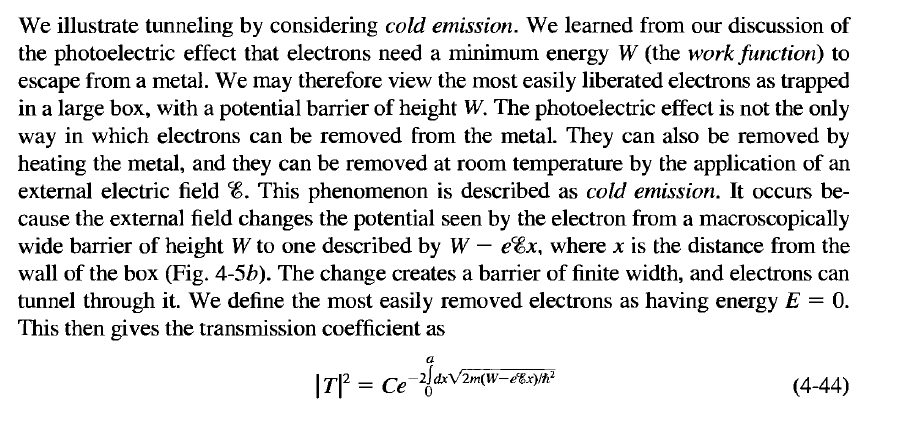 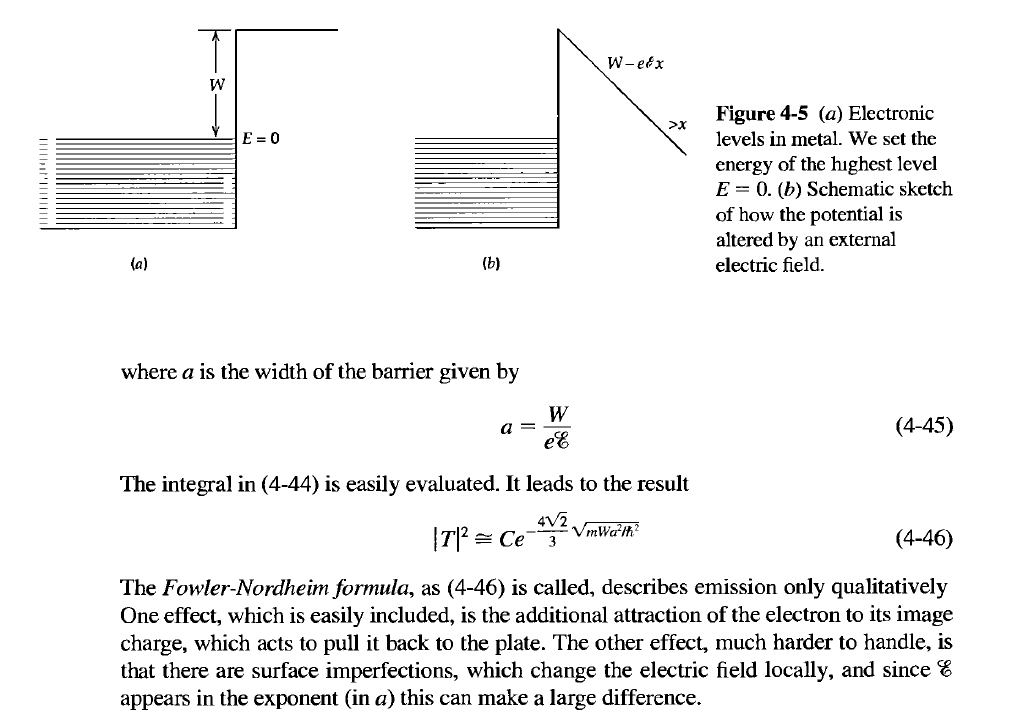 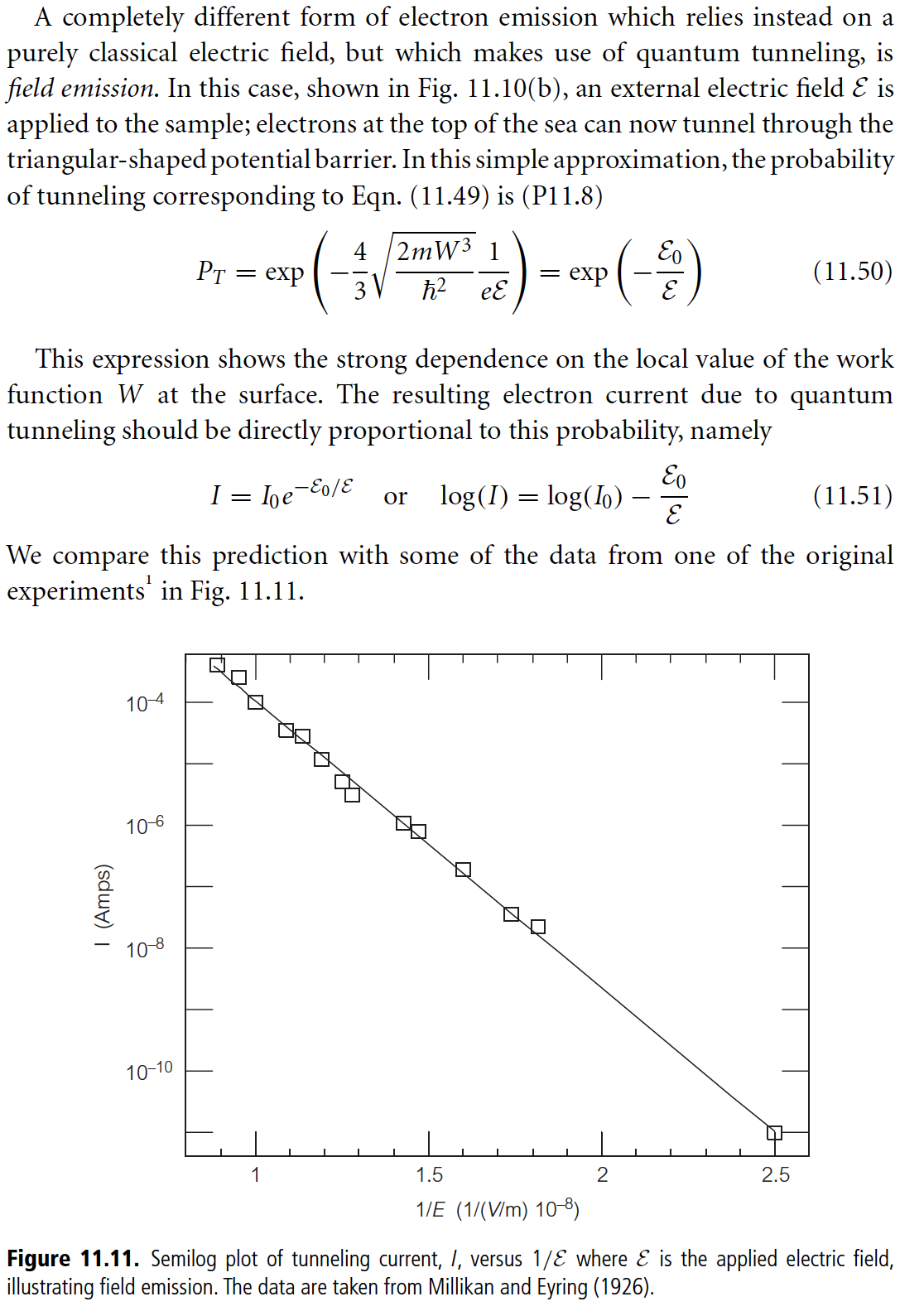 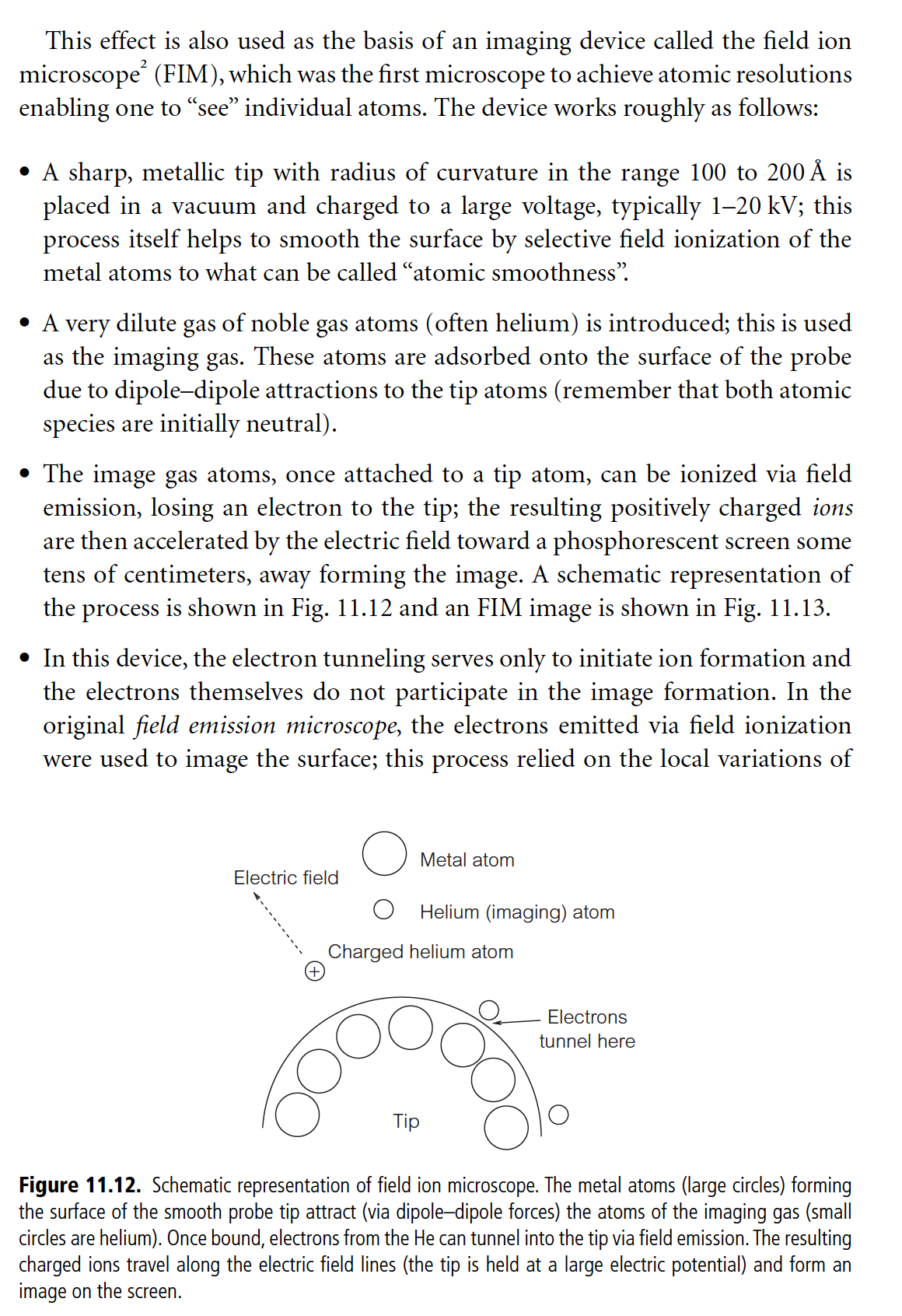 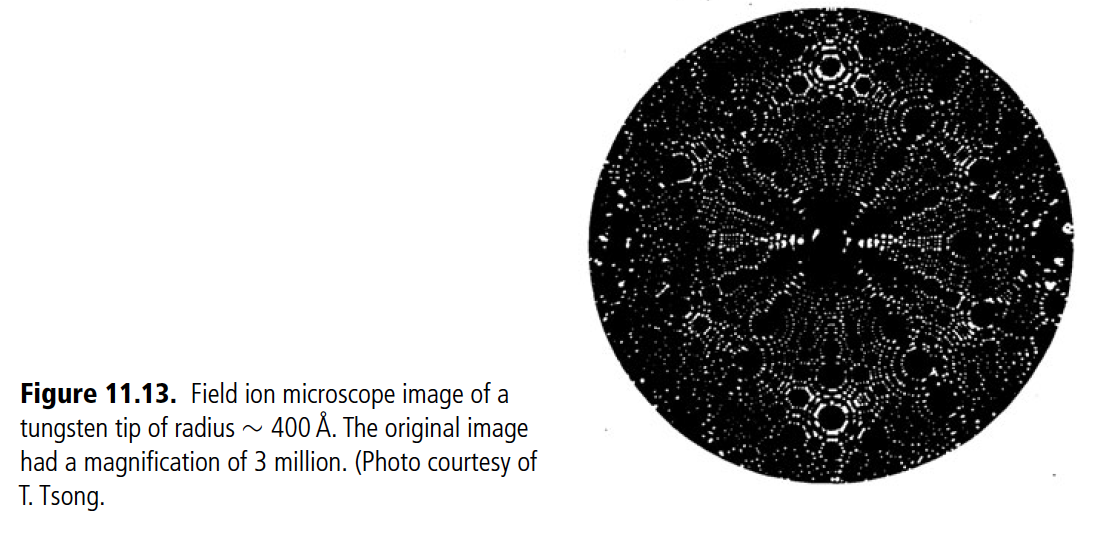 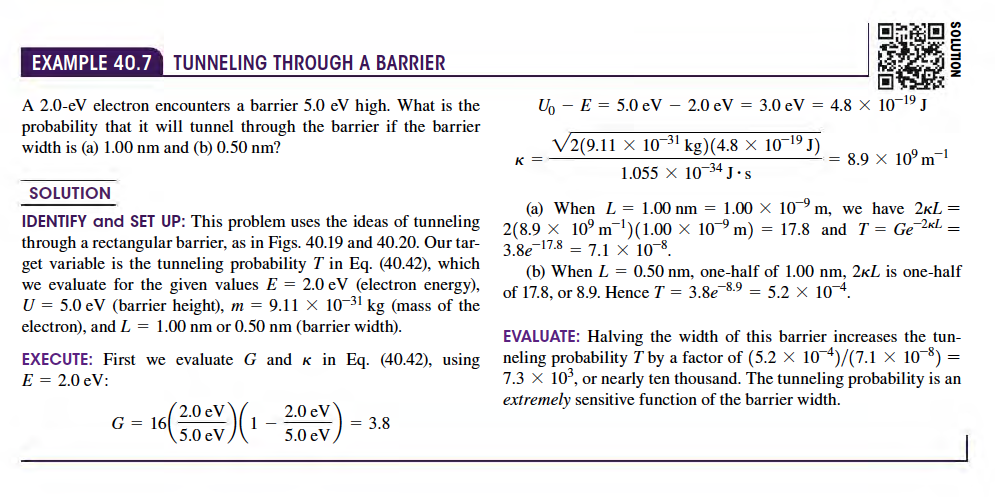 穿隧效應的應用
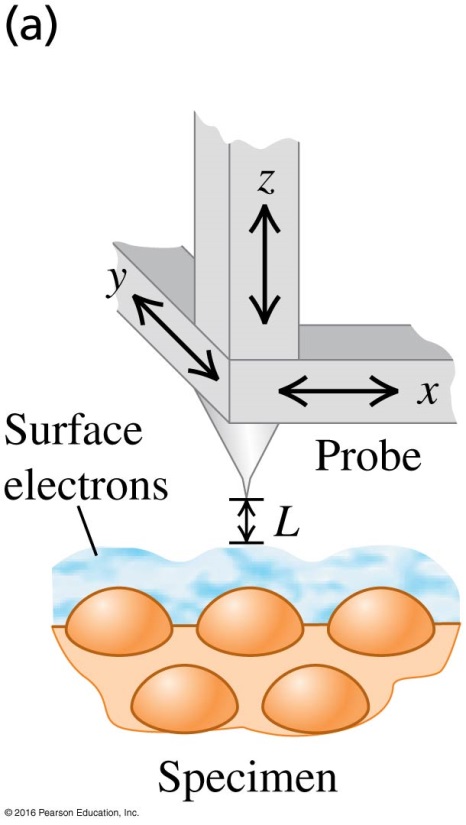 Scanning Tunneling Microscope   穿隧顯微鏡 STM
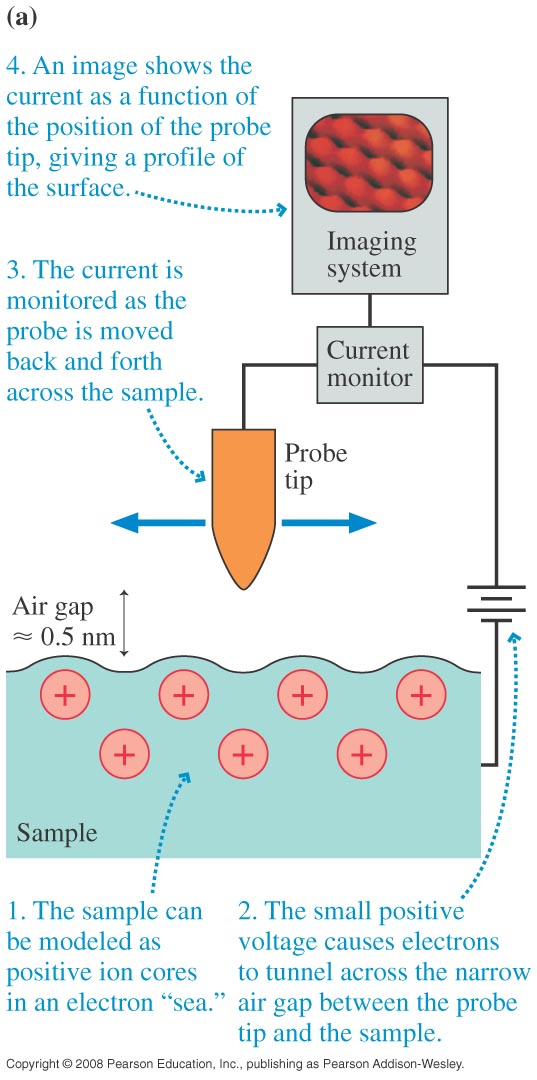 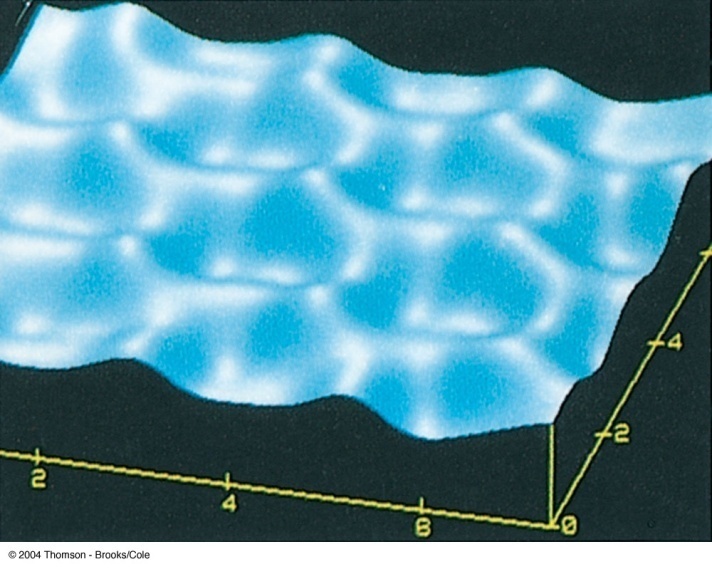 石墨表面的碳原子
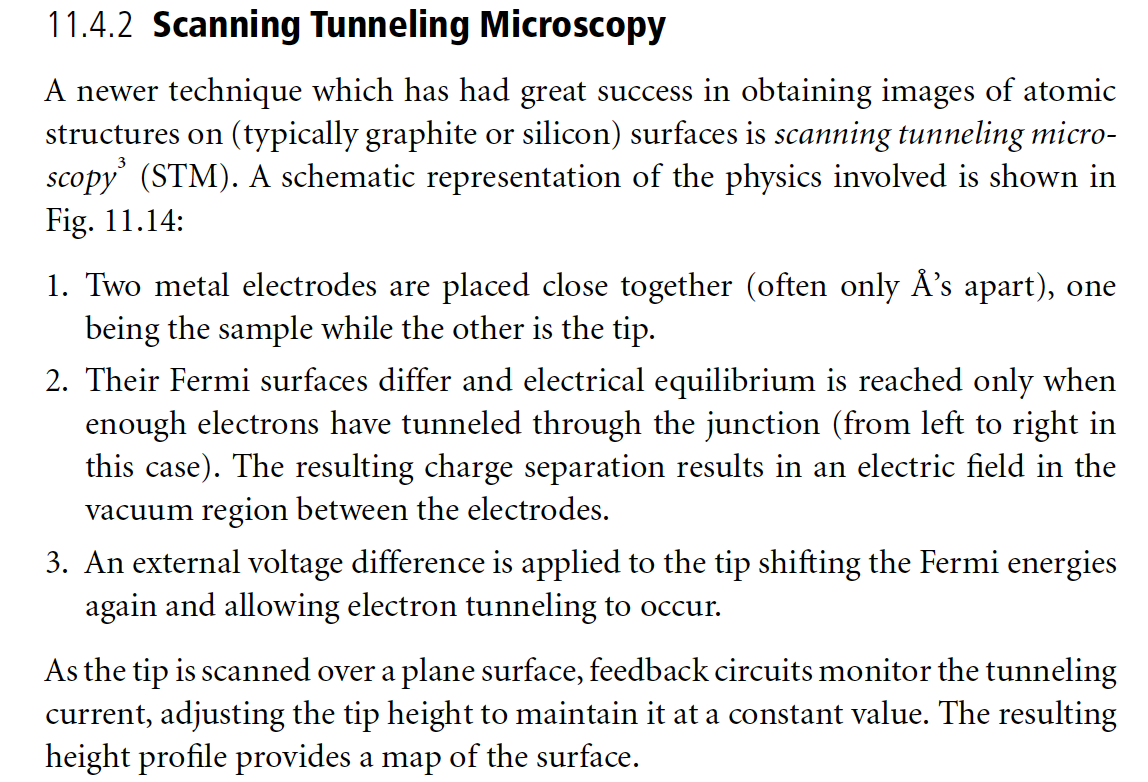 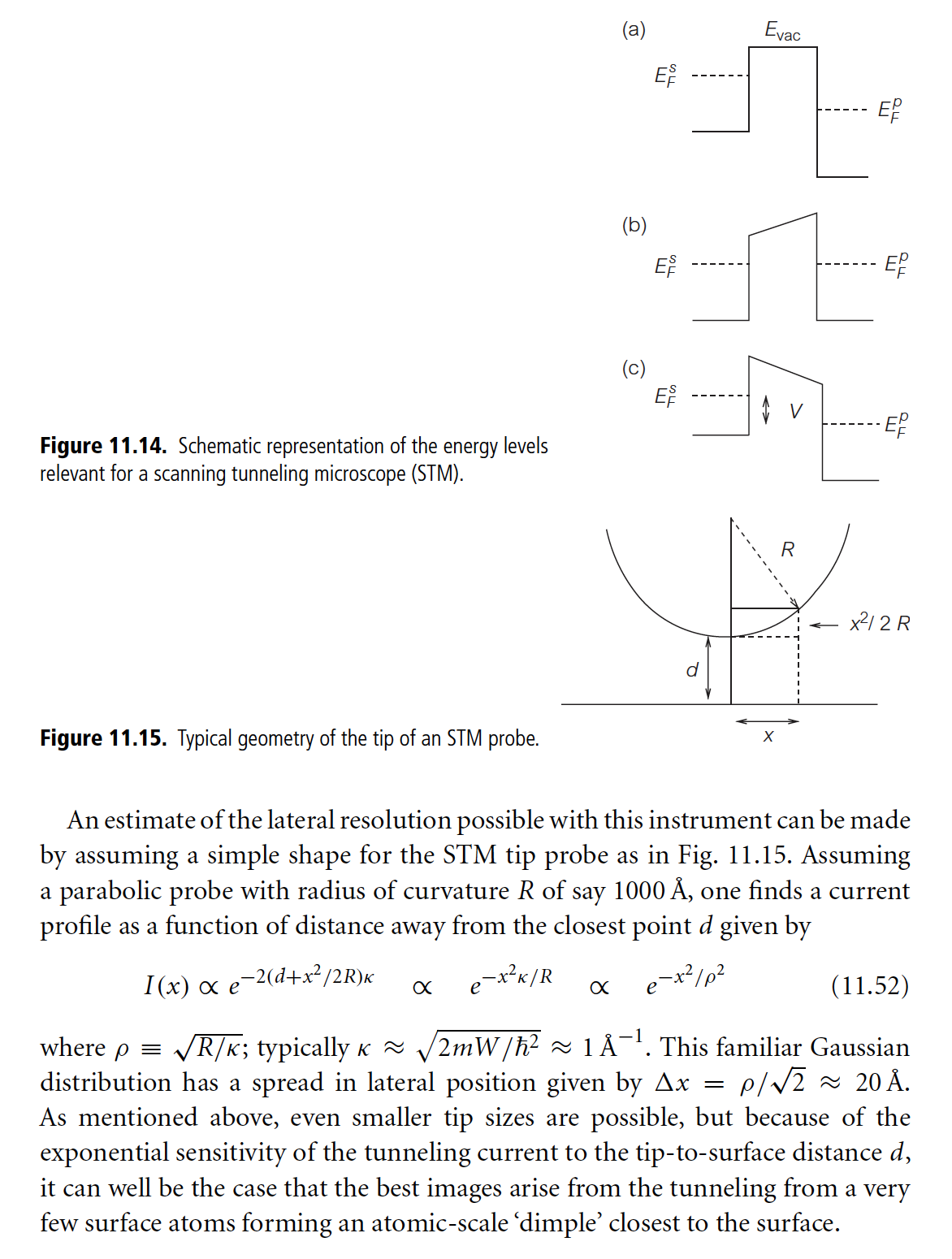 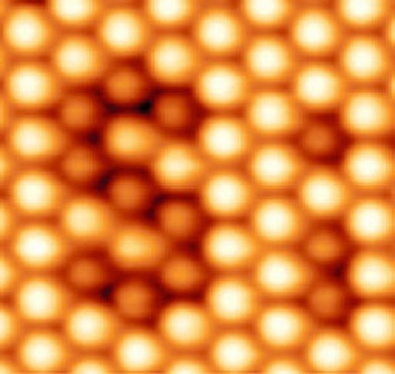 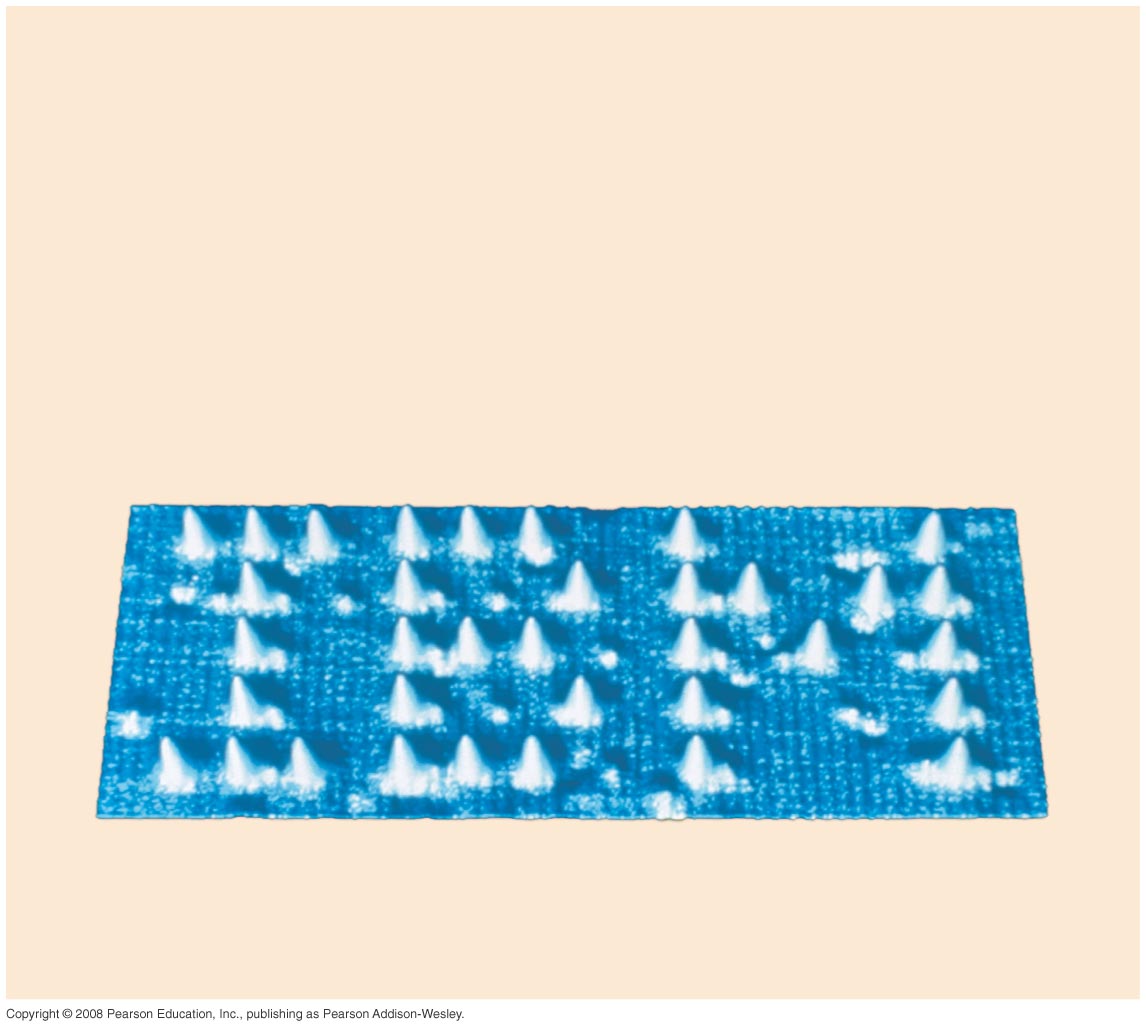 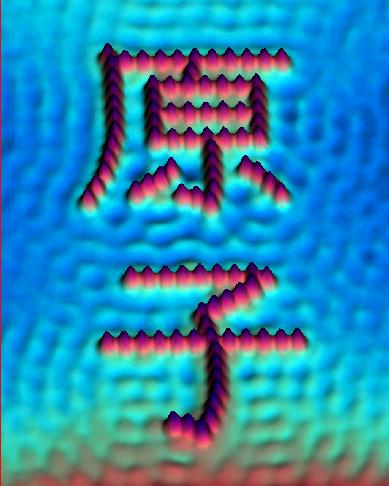 Xenon Atoms
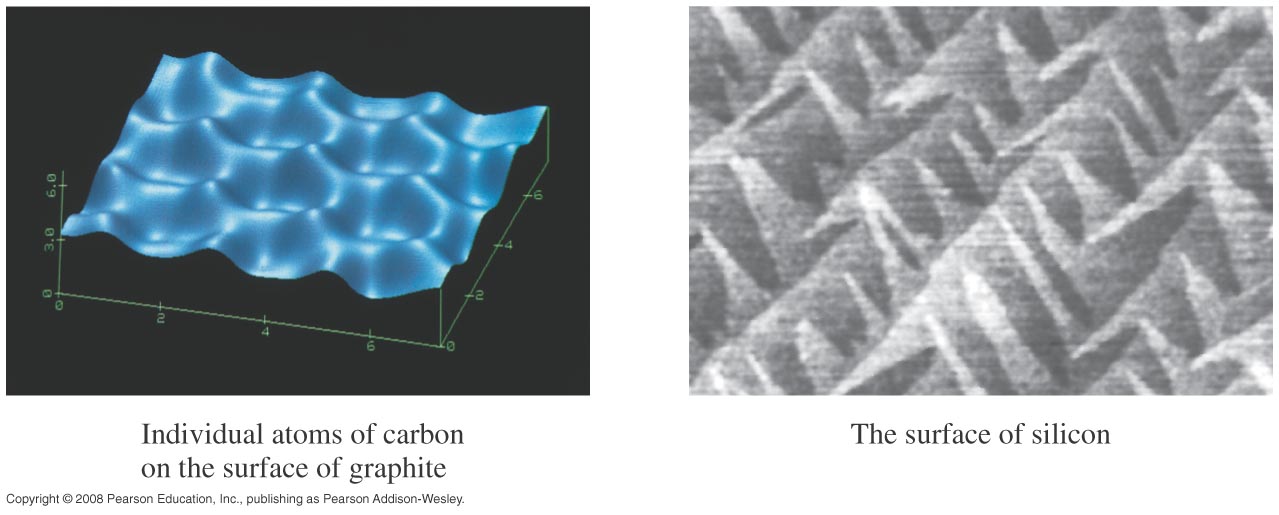 原子核的 α 衰變
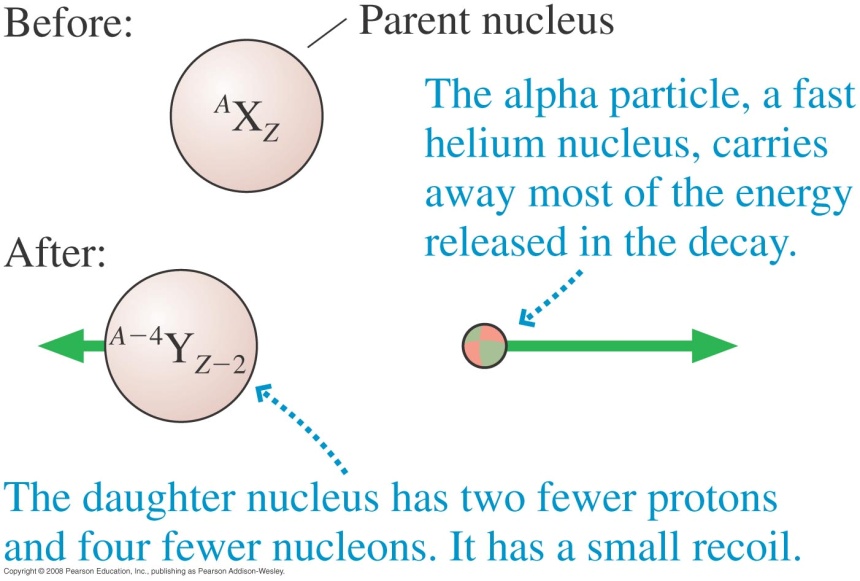 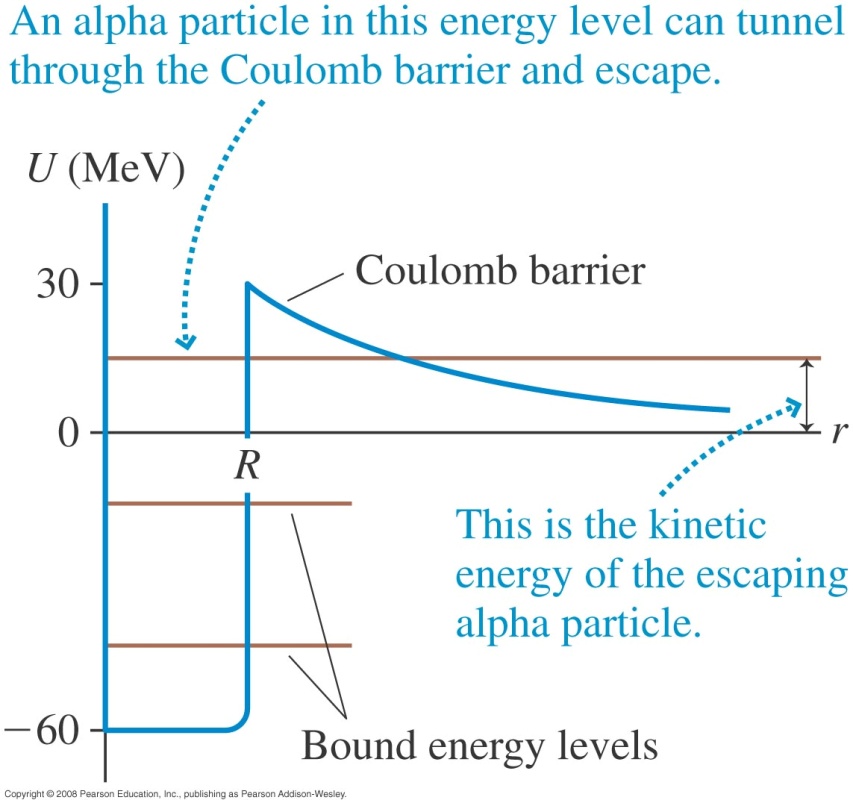 因為是量子效應，因此發生的可能是由機率控制！
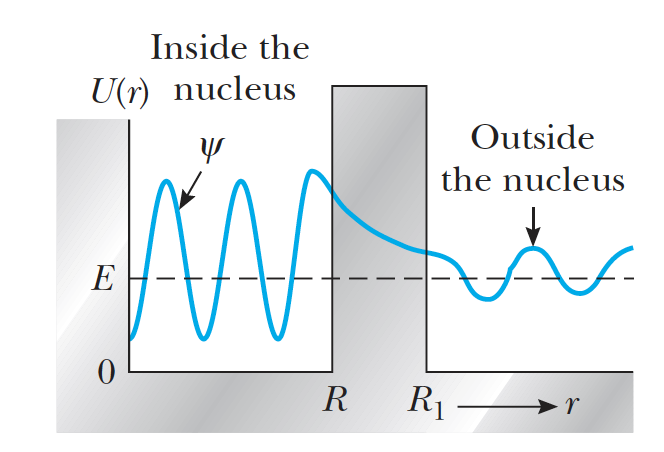 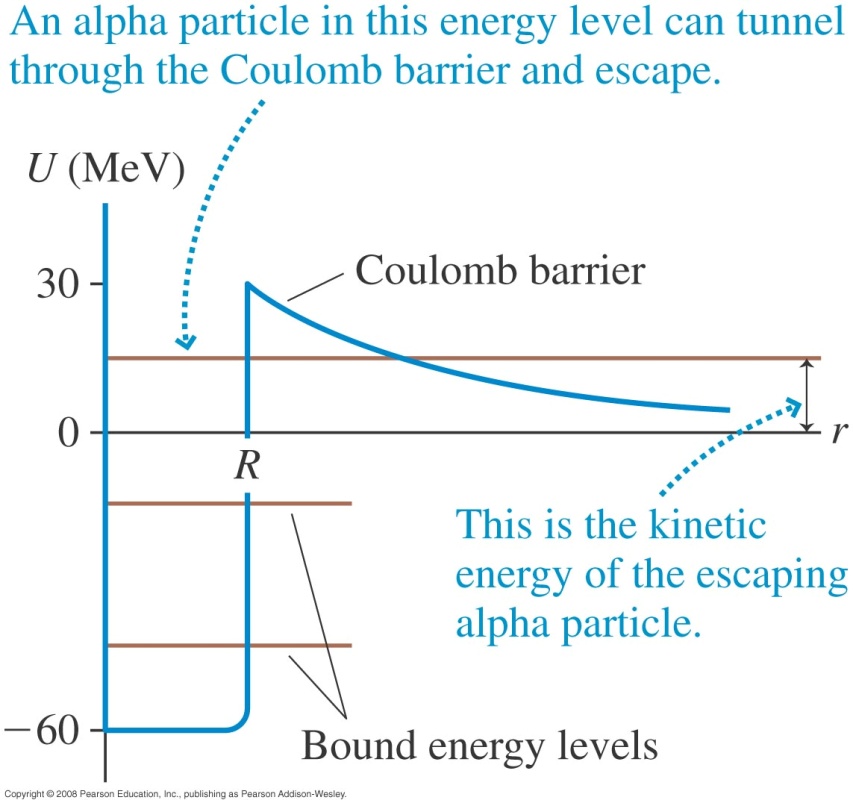 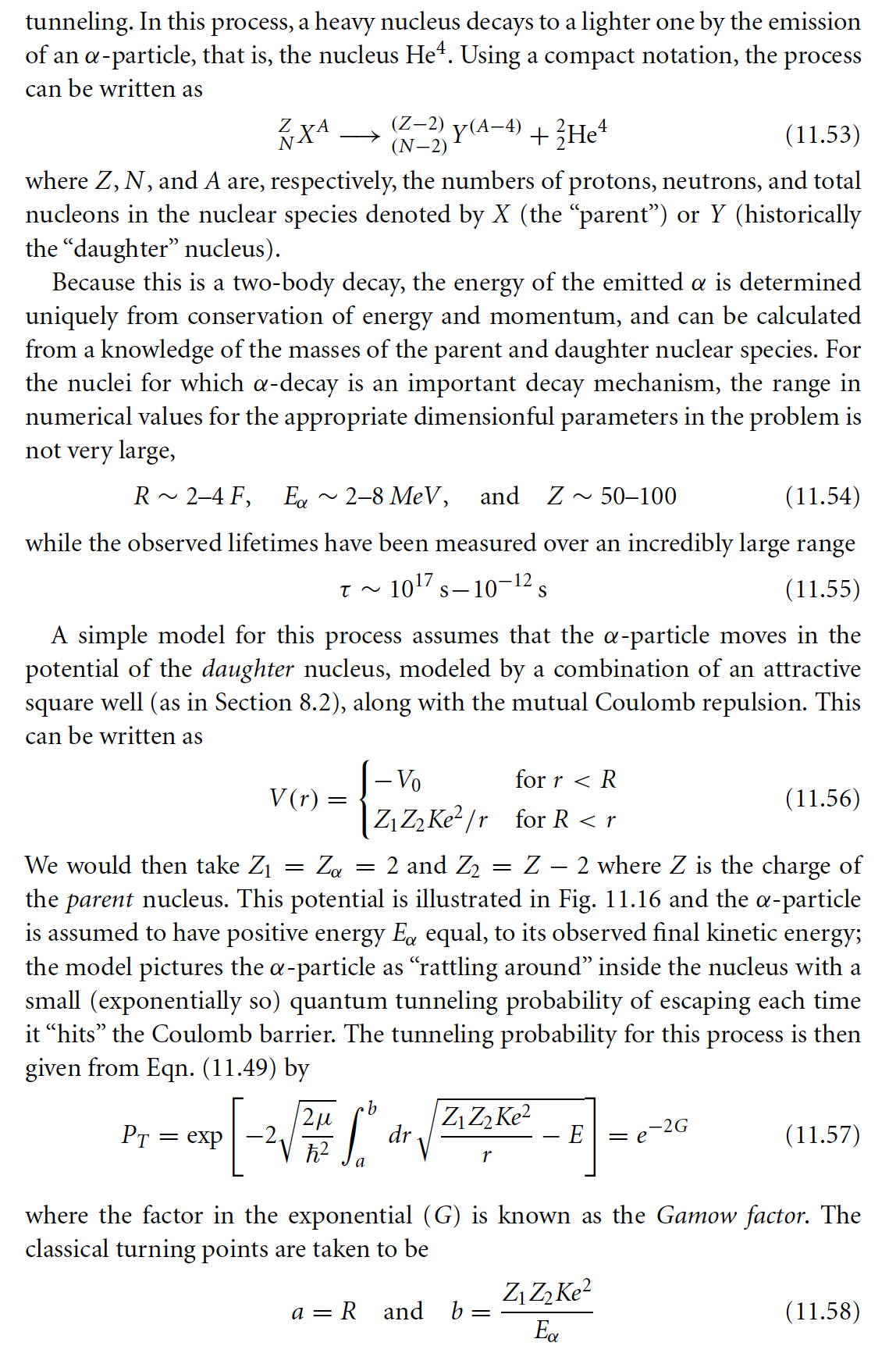 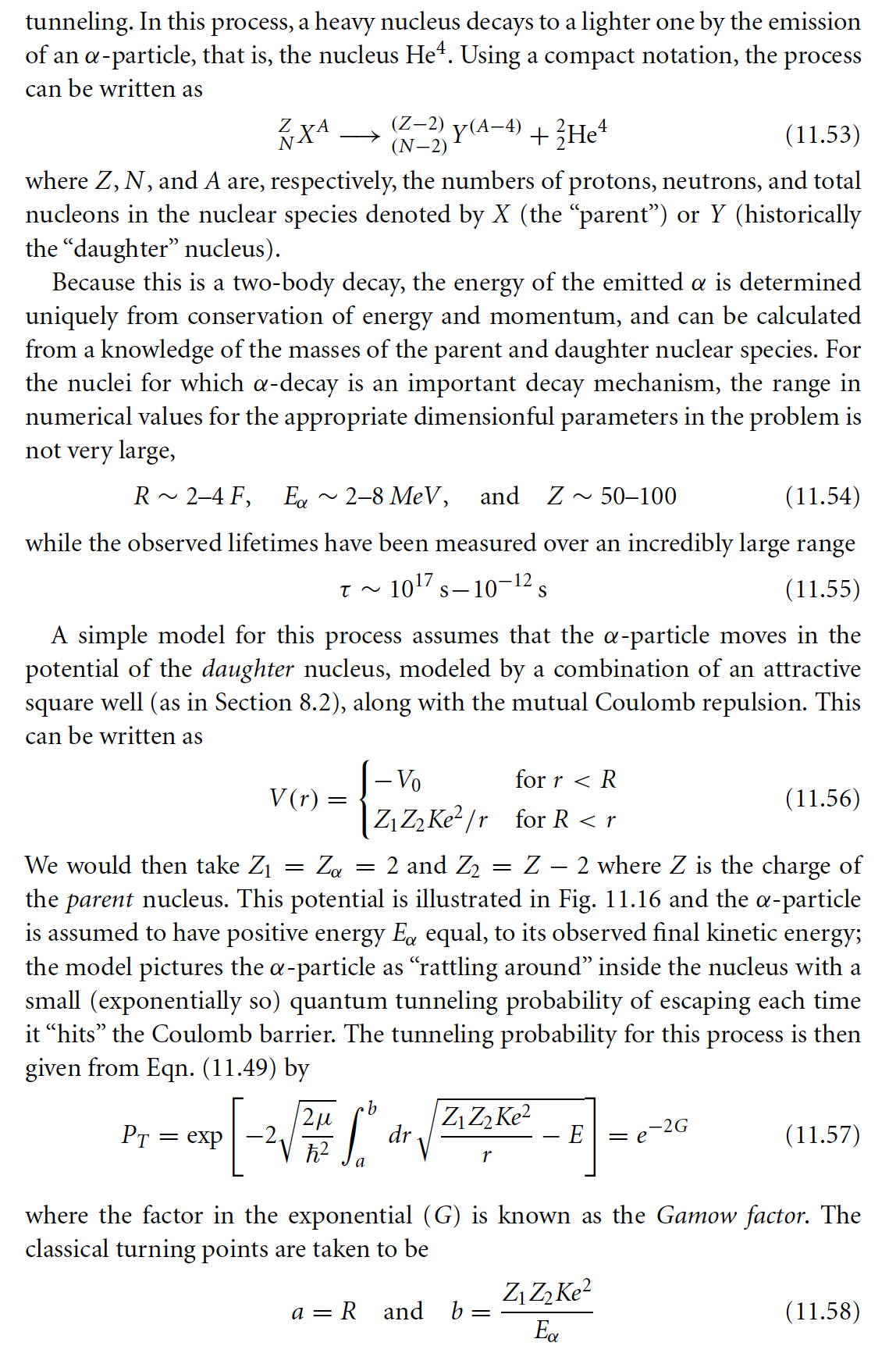 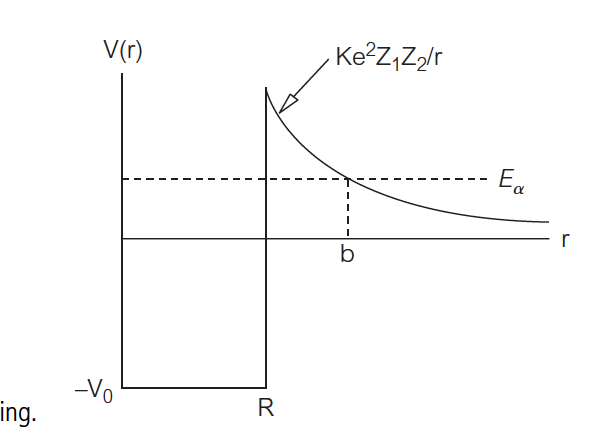 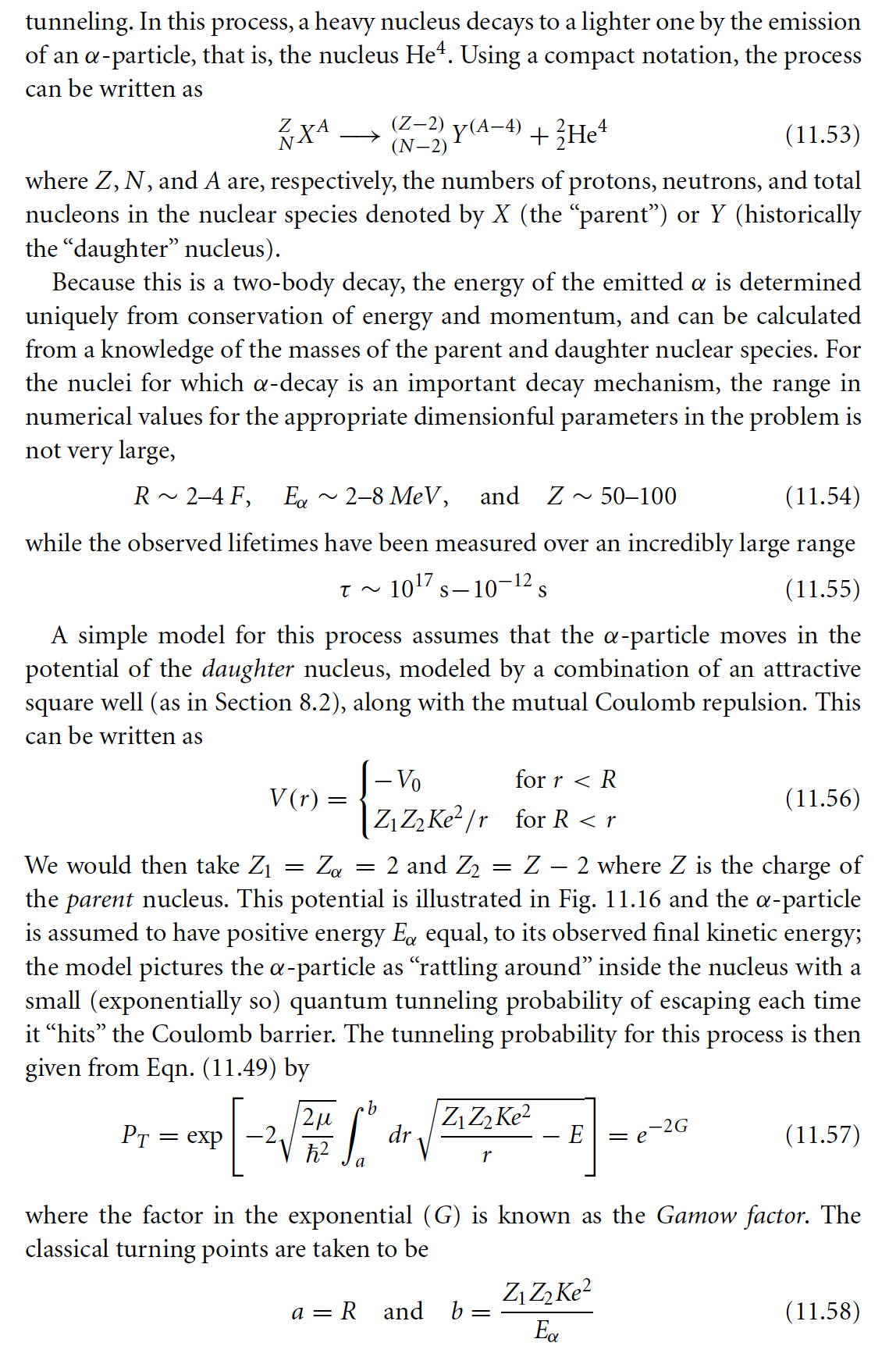 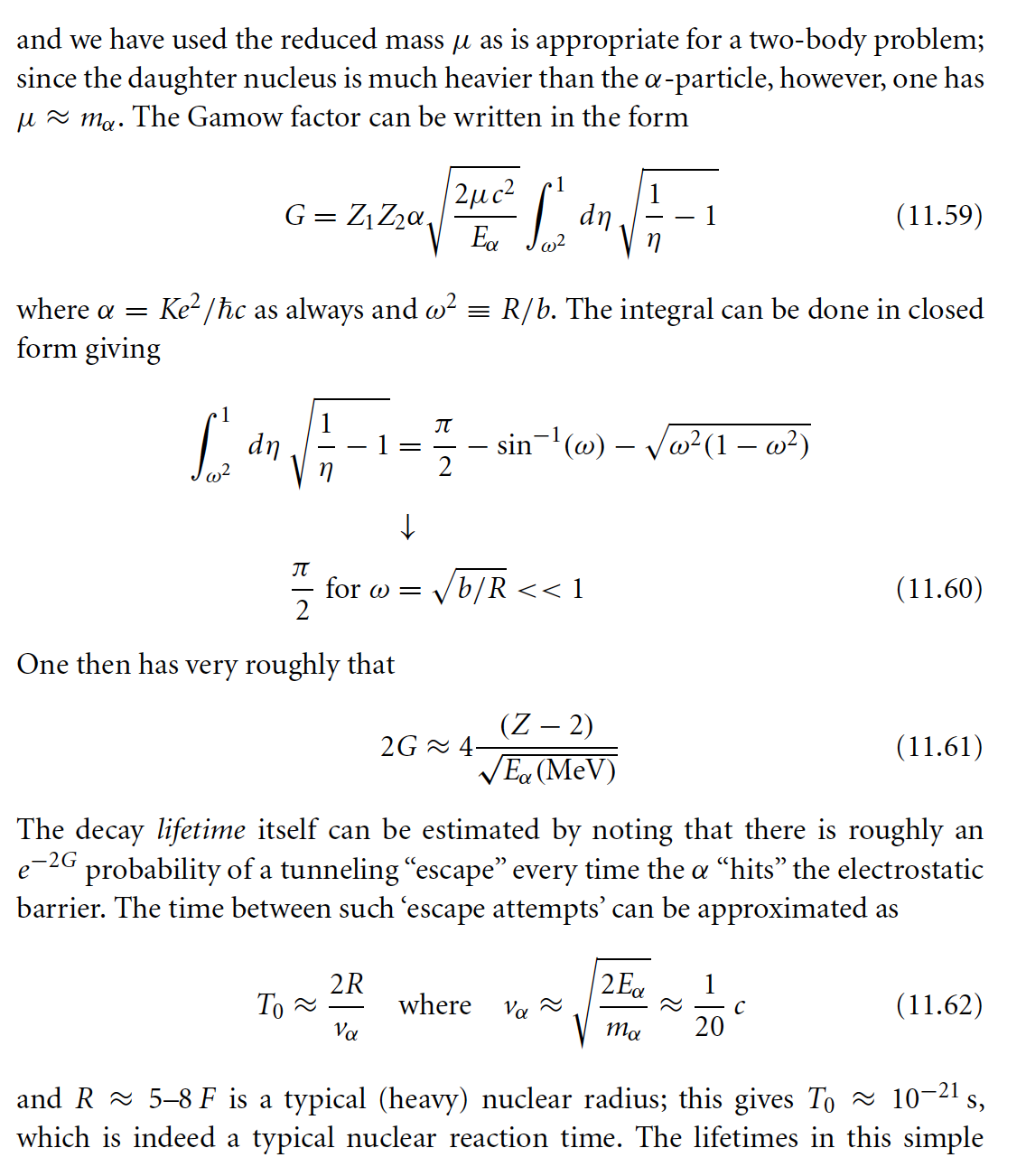 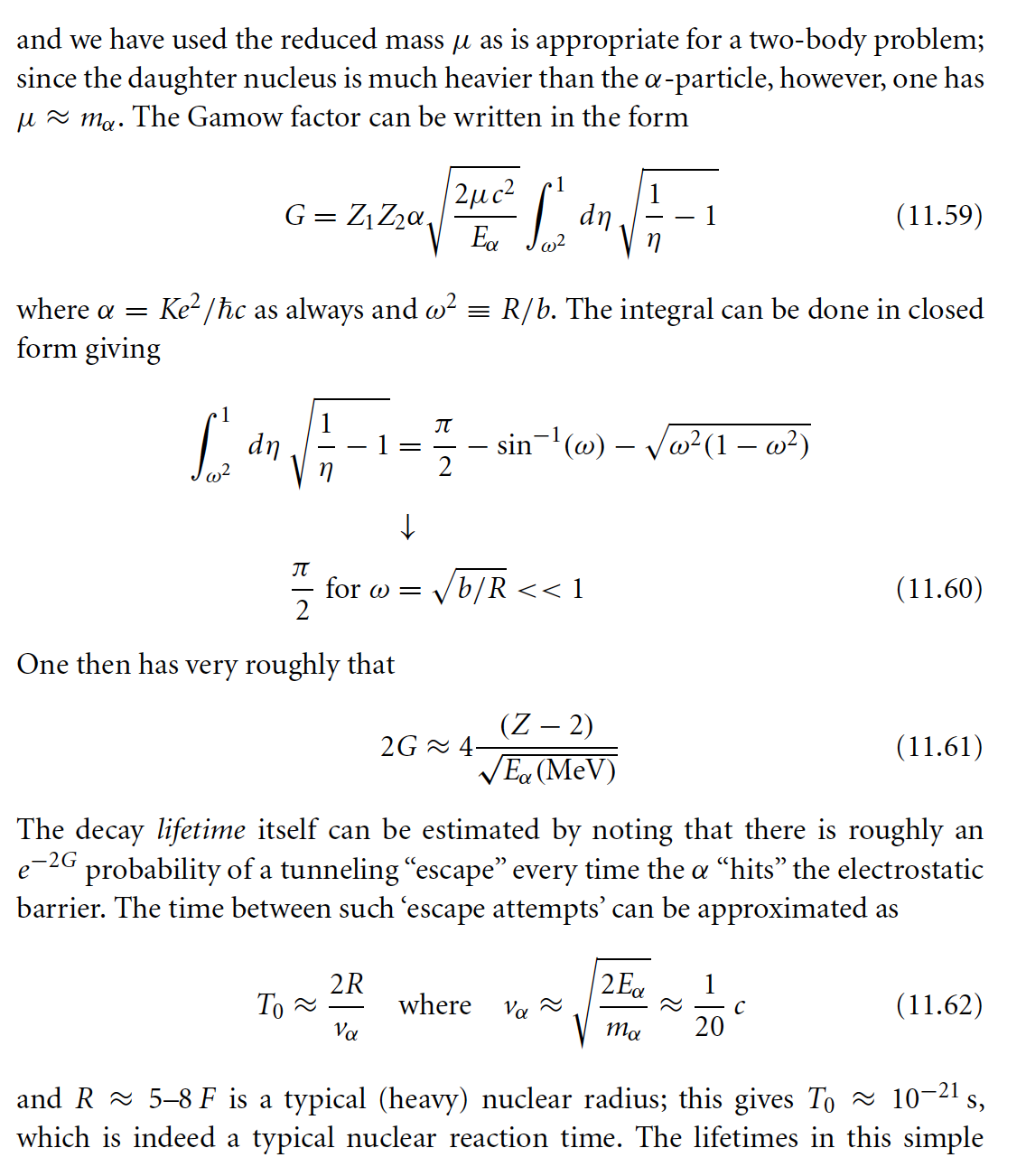 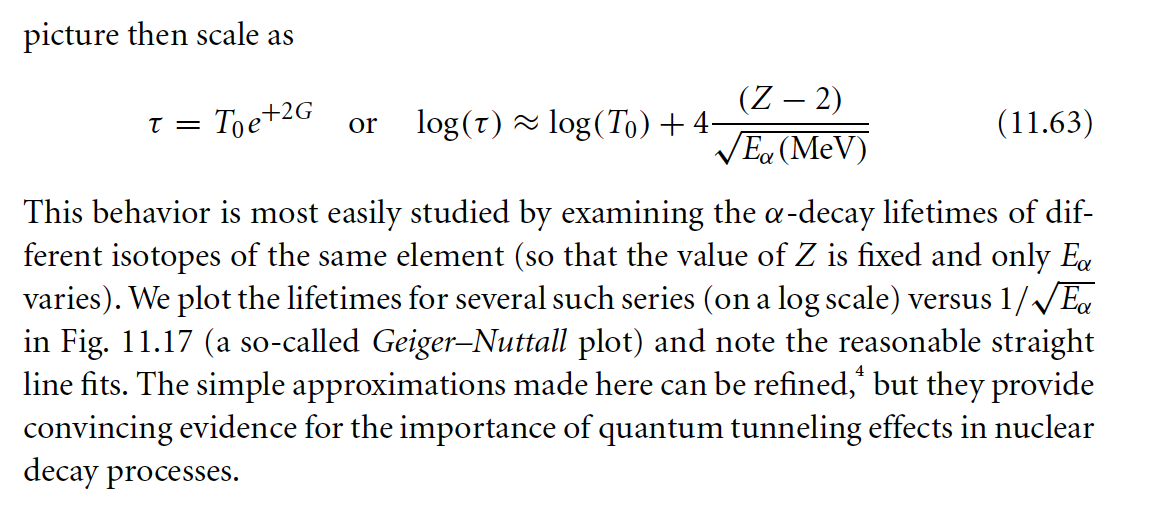 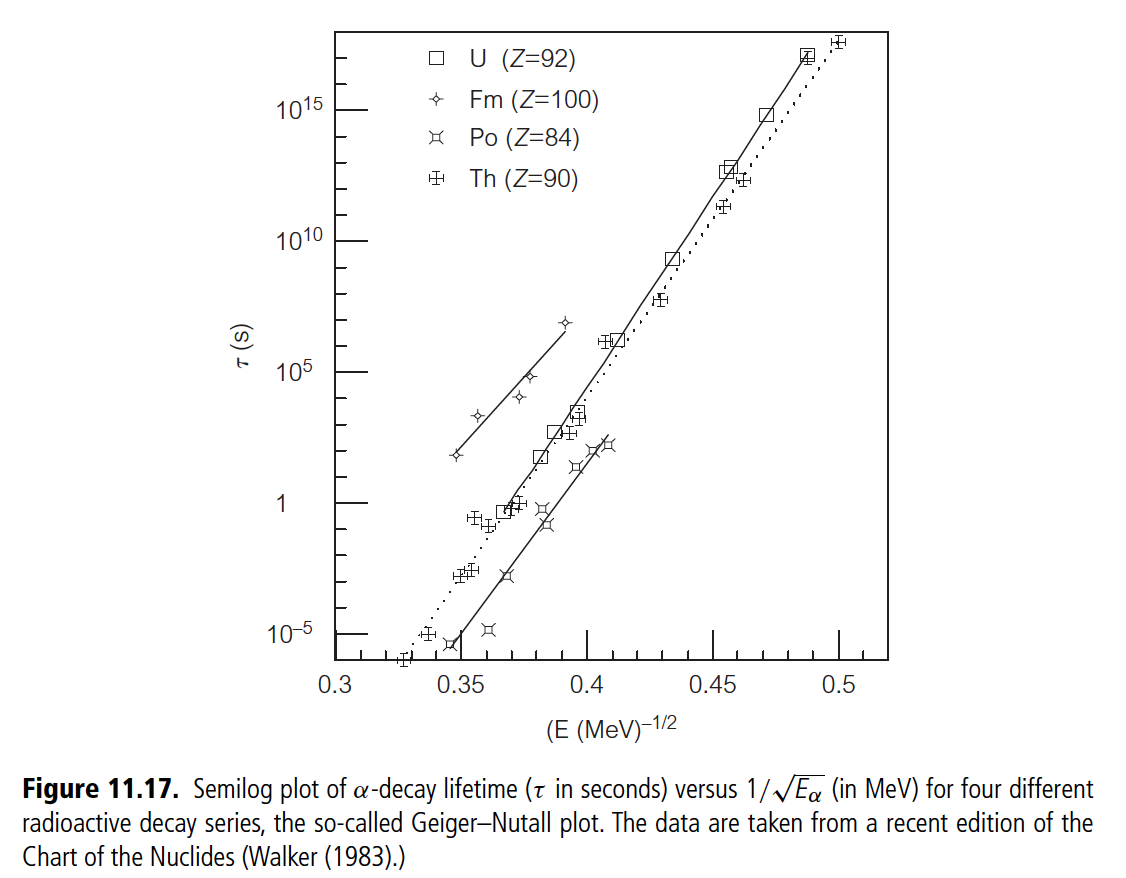 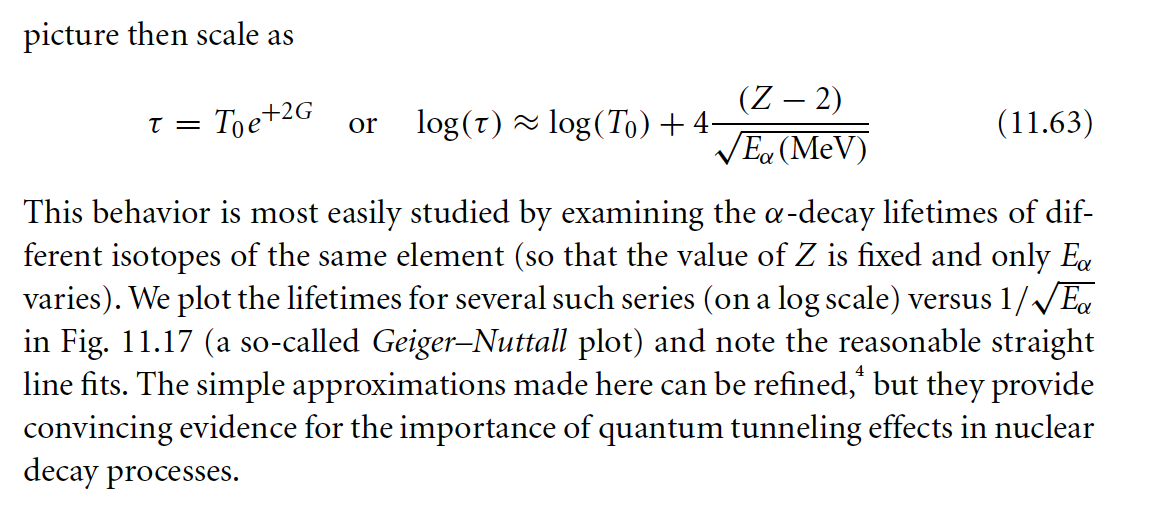 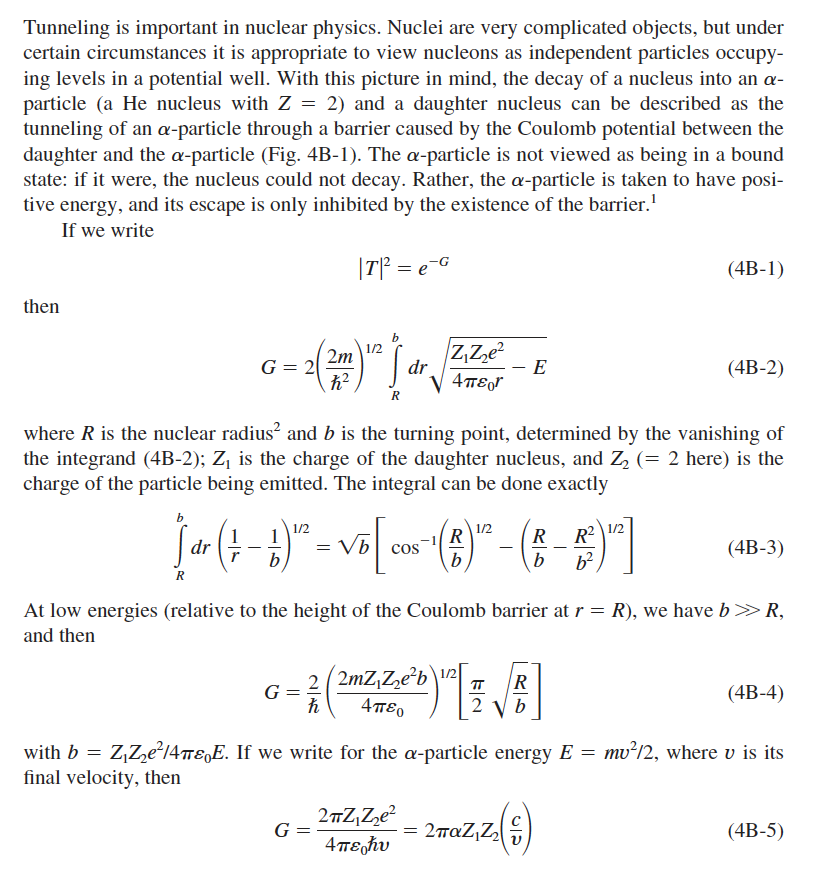 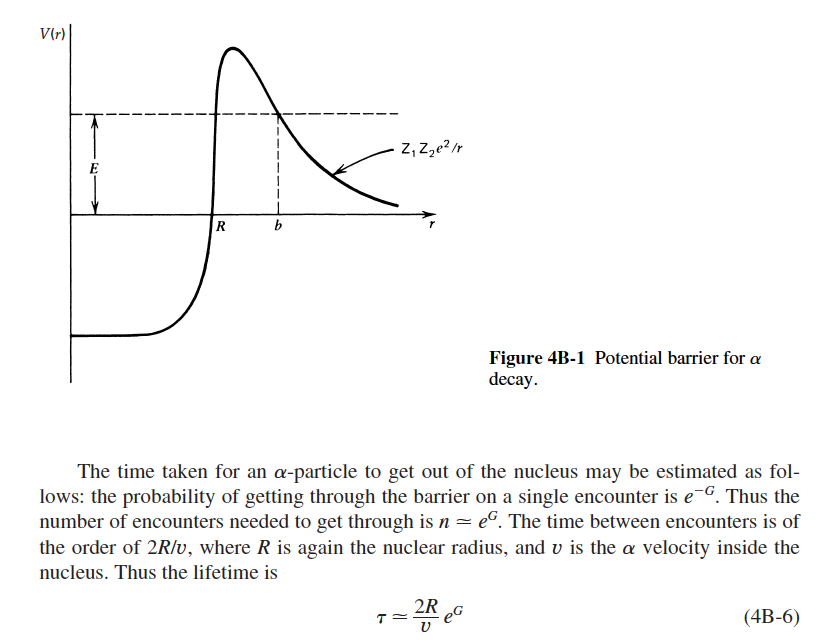 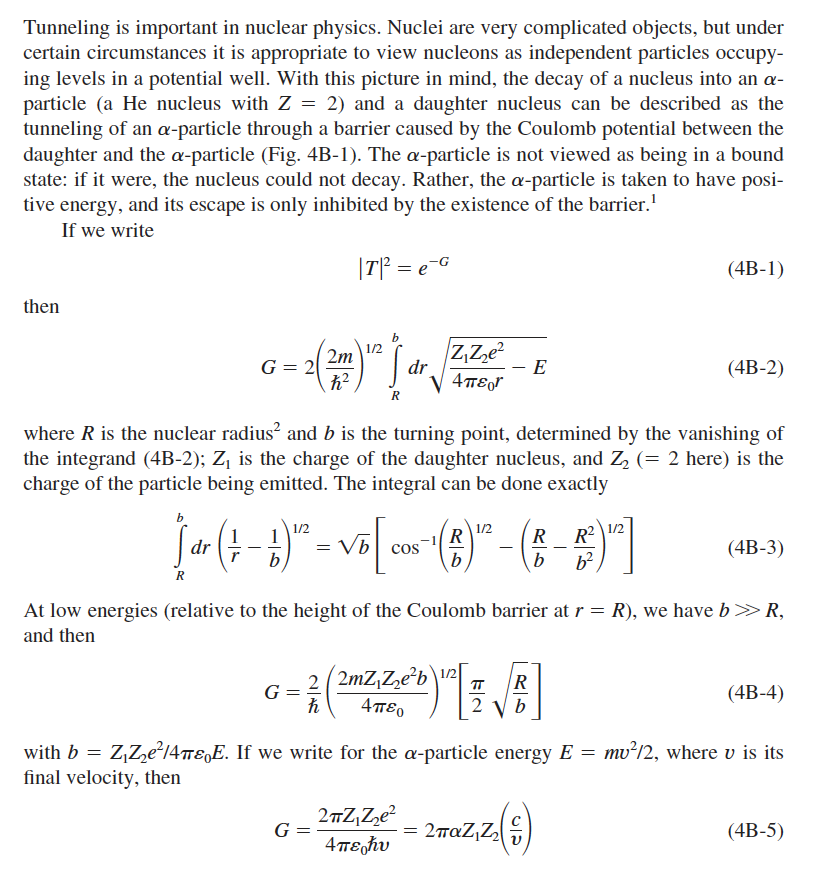 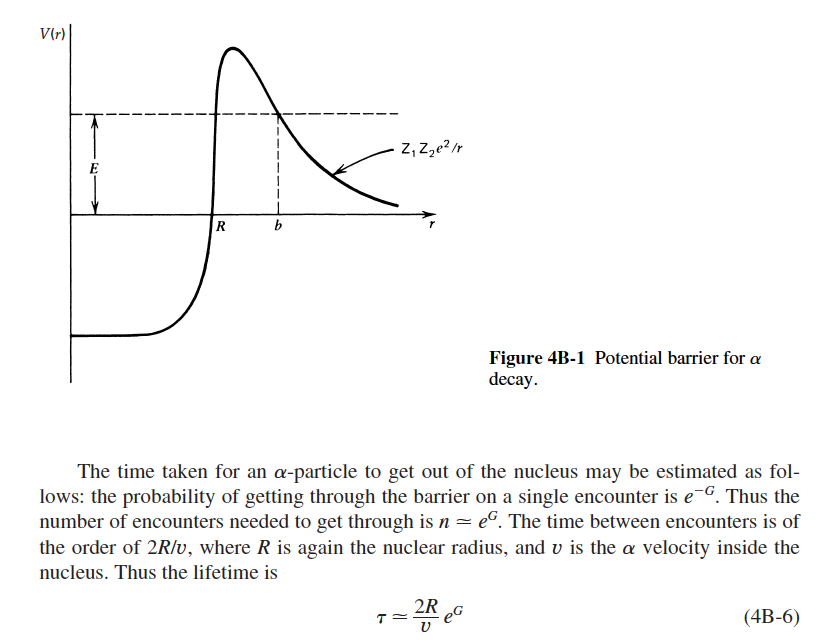 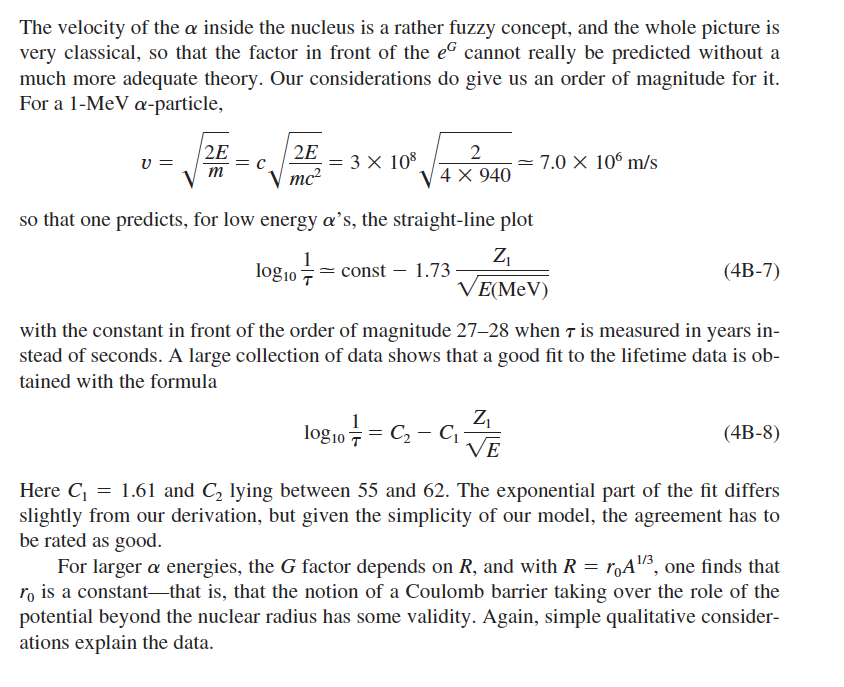 有限位能井 Finite Potential Well
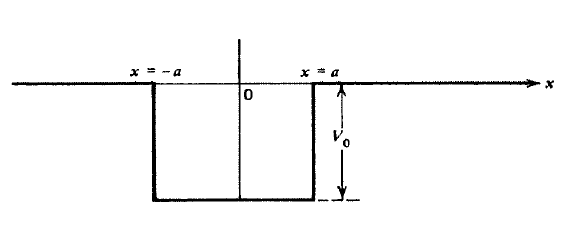 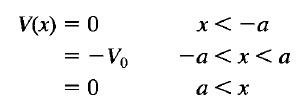 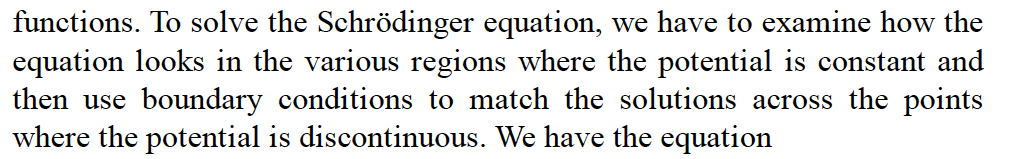 一維位能的問題有時可以分解為一段段常數位能的區域，可以分開求解。
然後在邊界處，以連續條件將得到的各個解聯(match)起來。
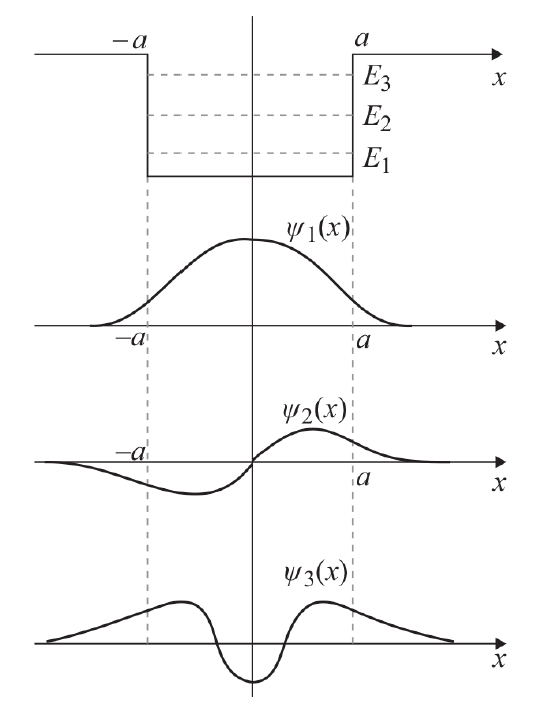 在位能井內，電子如同自由粒子！
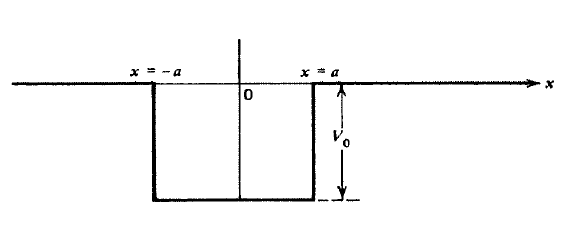 在此區域古典的粒子可以存在。
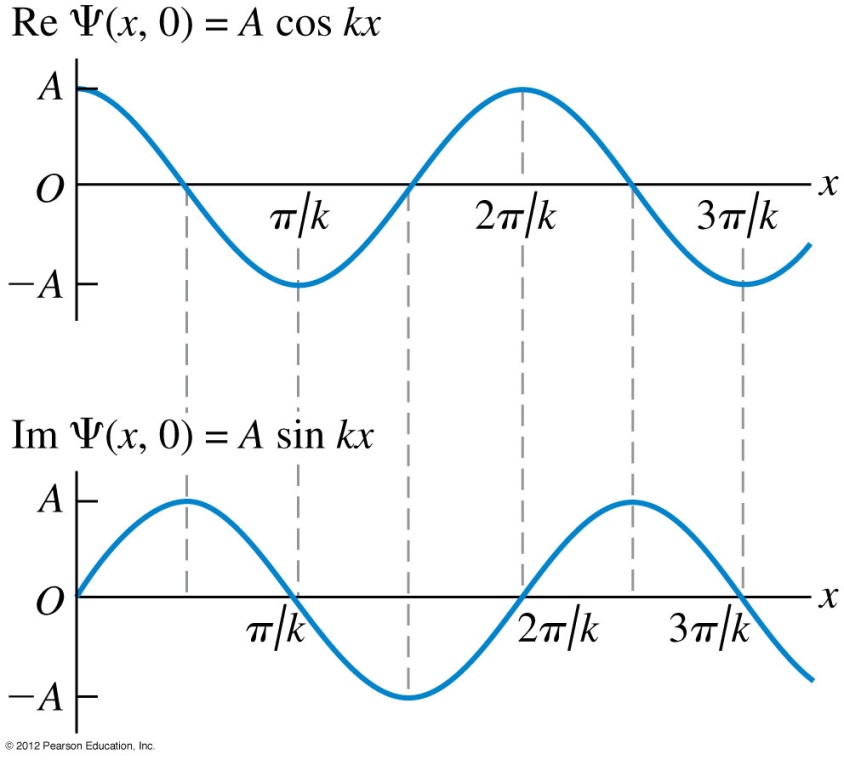 解也如同自由粒子波！
這兩個解分別是偶函數與奇函數。
可以分開考慮！
從偶函數開始：
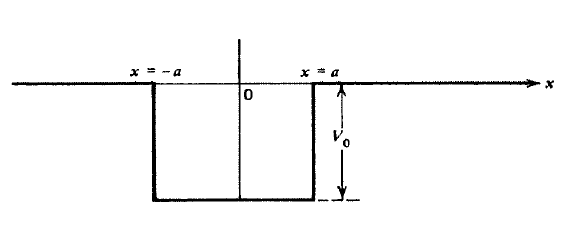 在位能井外：
古典的粒子不能存在這樣的區域，
方程式差一個負號！
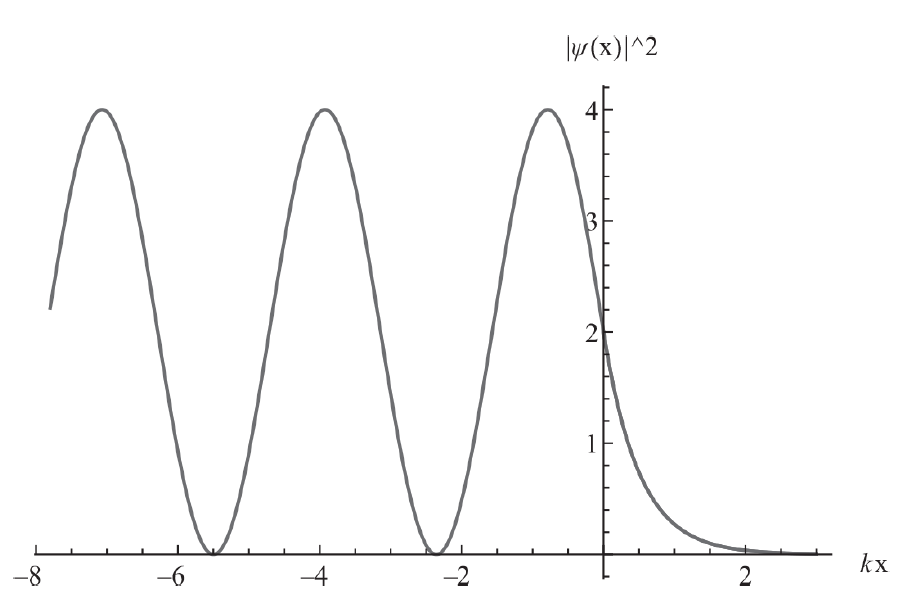 為使無限遠處，波函數不發散：
古典粒子不能存在，就表現在波函數指數遞減之上！
在量子力學中，此區域波函數還是有解，只是不再是正弦波，而是指數函數。
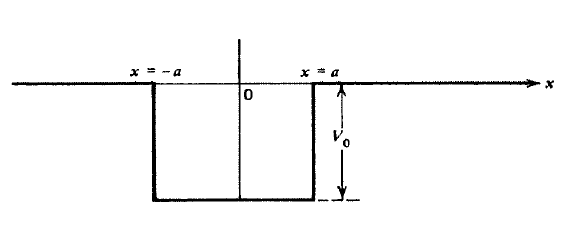 在位能井邊界上：
否則微分會是無限大，微分決定流量，不能是無限大。
先從偶函數開始討論：Even Function。
兩邊對稱，解是一樣的！只要考慮一邊即可。
兩式相除，即消去常數：
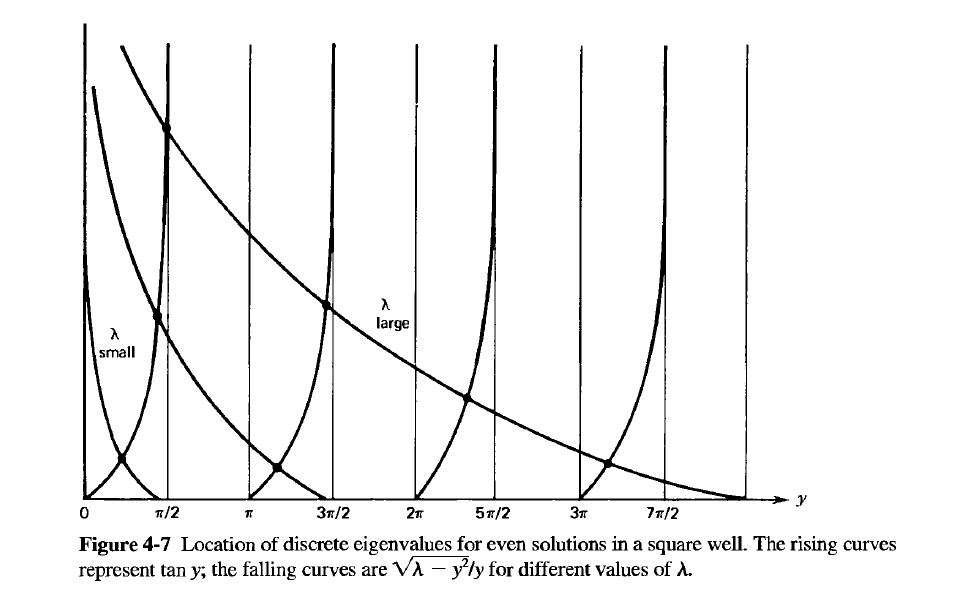 Odd Function
兩式相除，即消去常數：
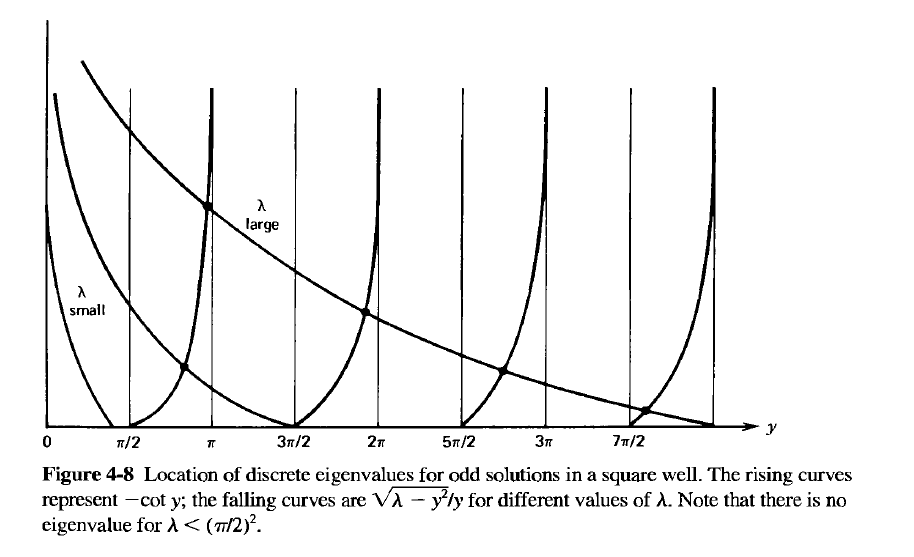 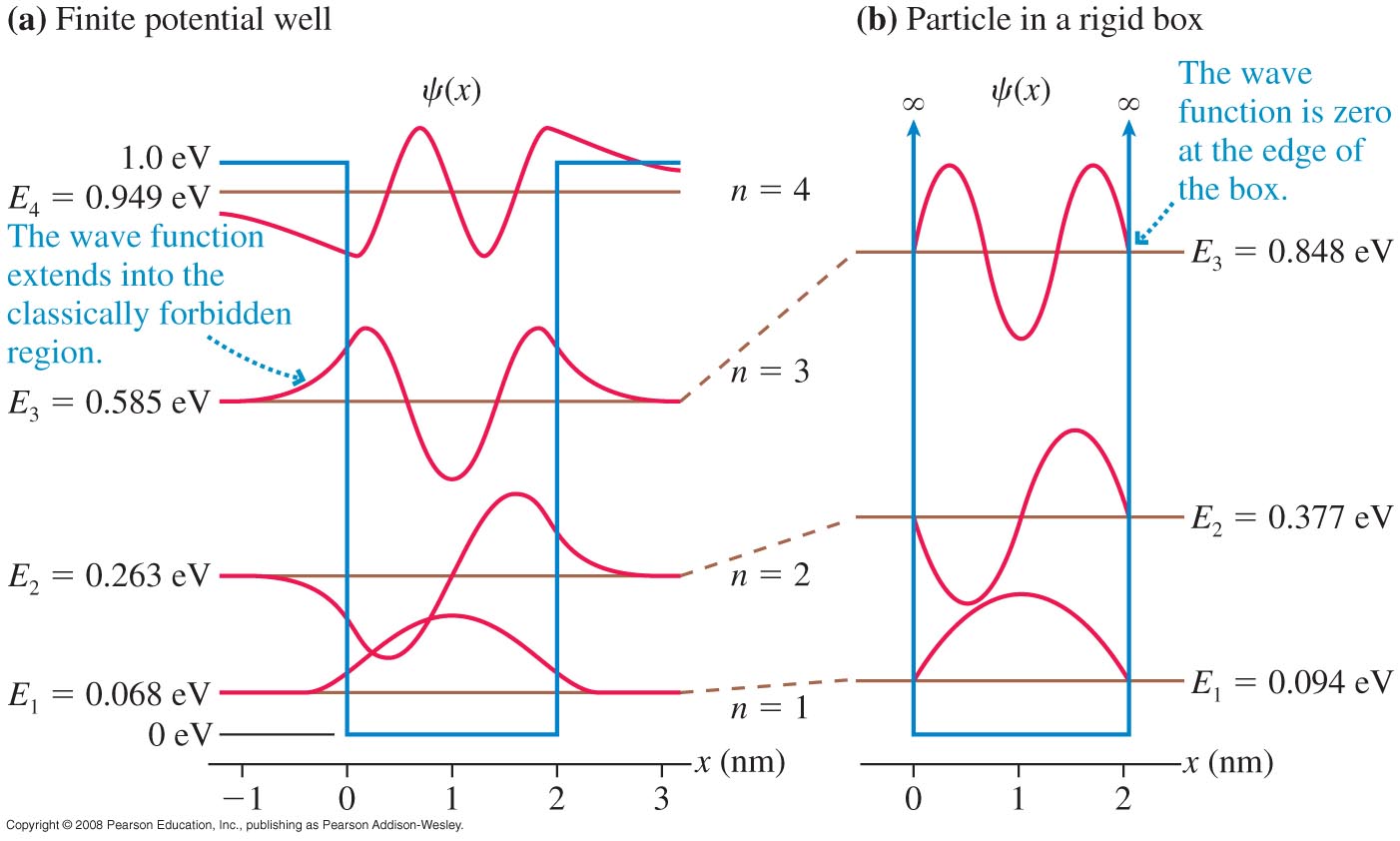 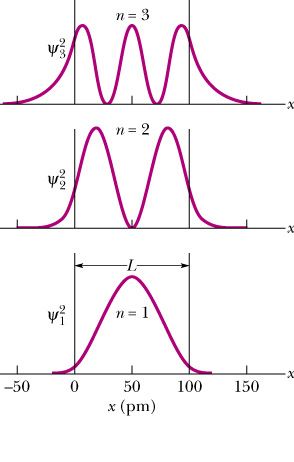 在位能井內外，電子都如同自由粒子！
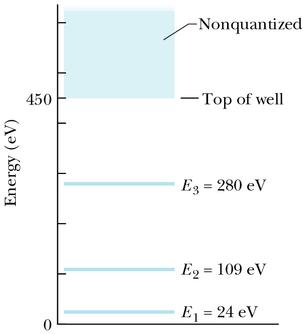 解如同自由粒子波！
解也如同自由粒子波！
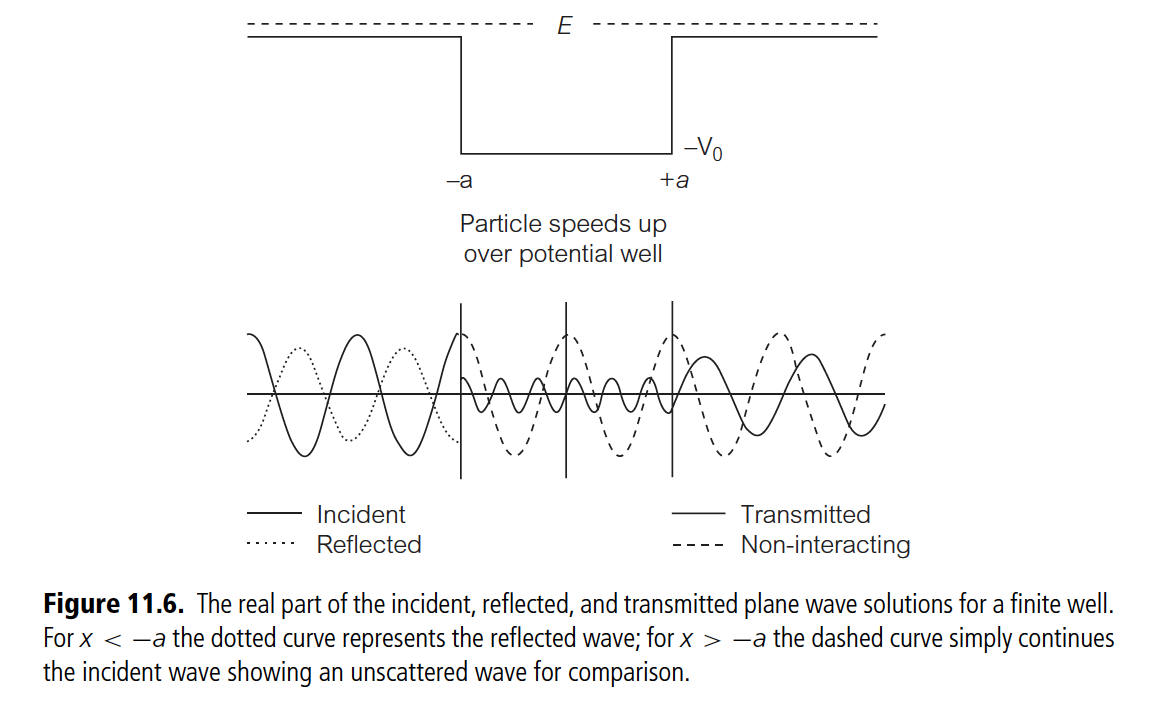 Attractive Well
束縛態：運動範圍被限制於一個區域內，機械能小於無限遠處的位能
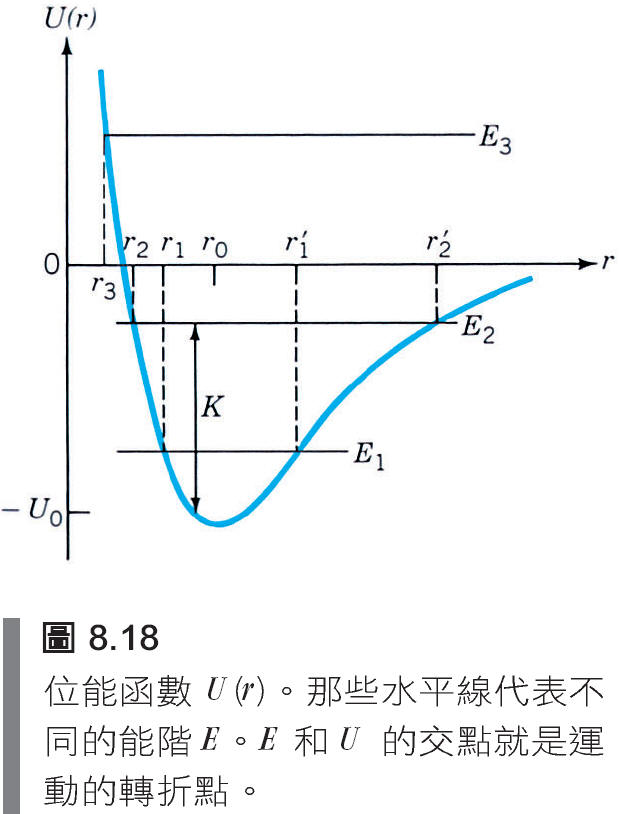 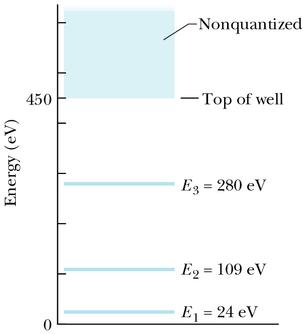 簡諧振盪器、量子彈簧、古典完全是束縛態，預期定態能量完全量子化。
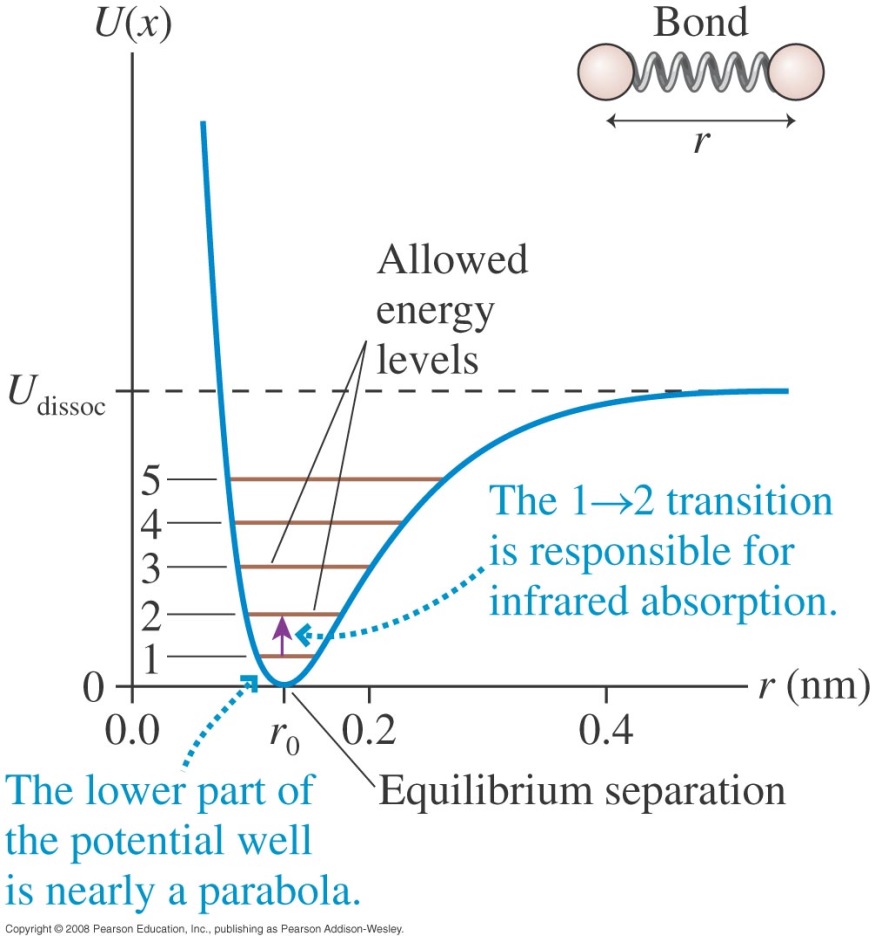 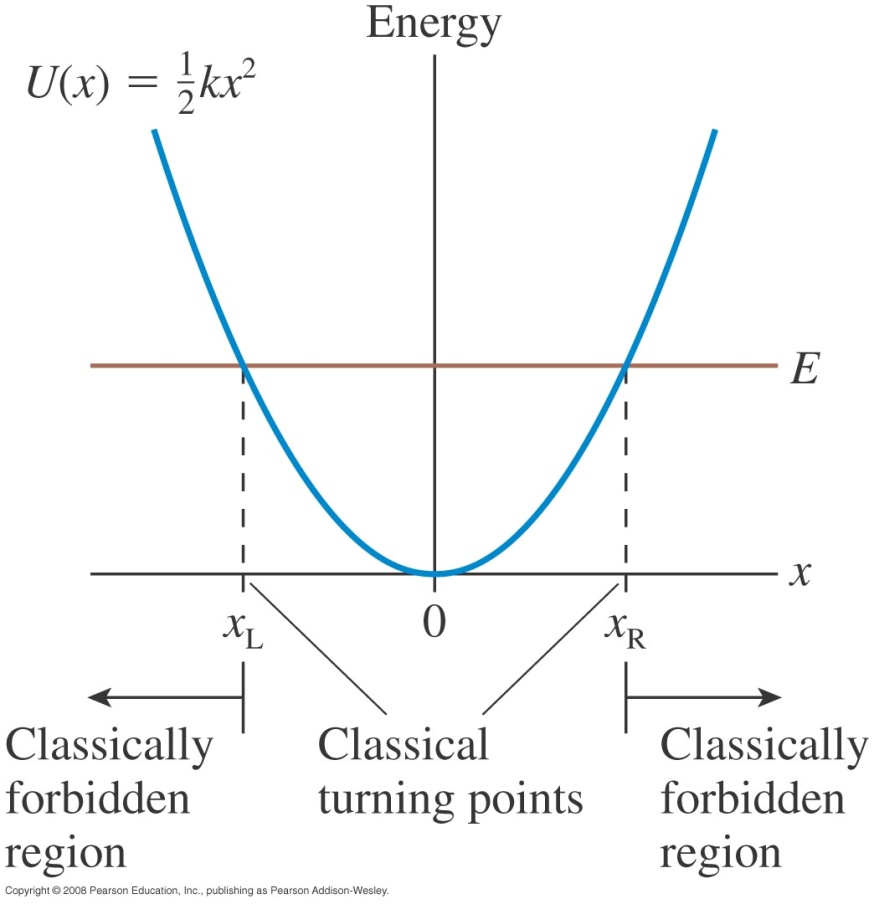 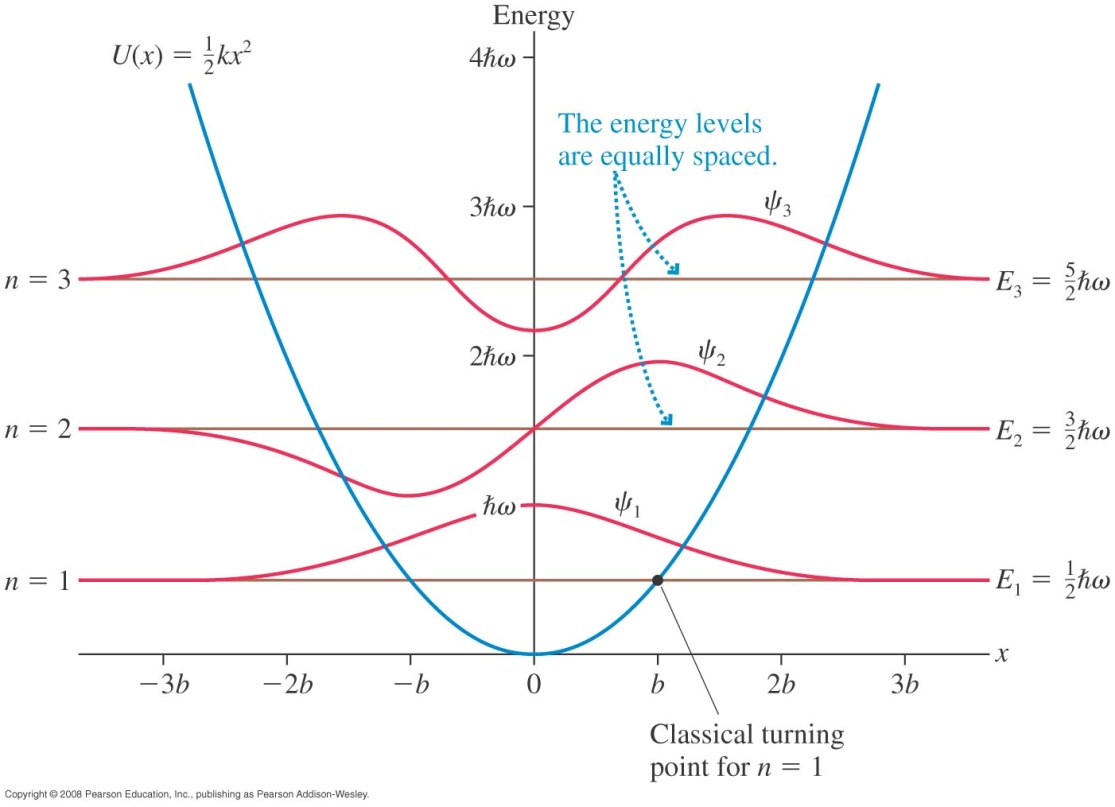 Energy is quantized
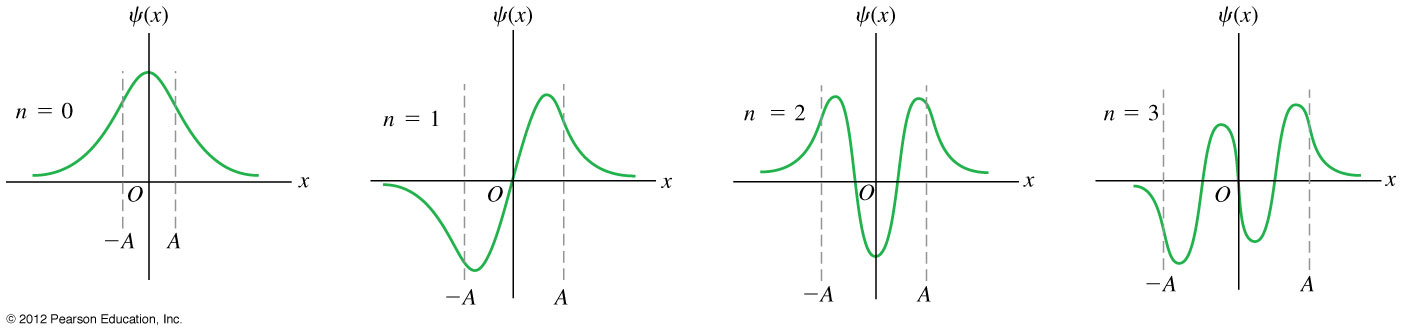 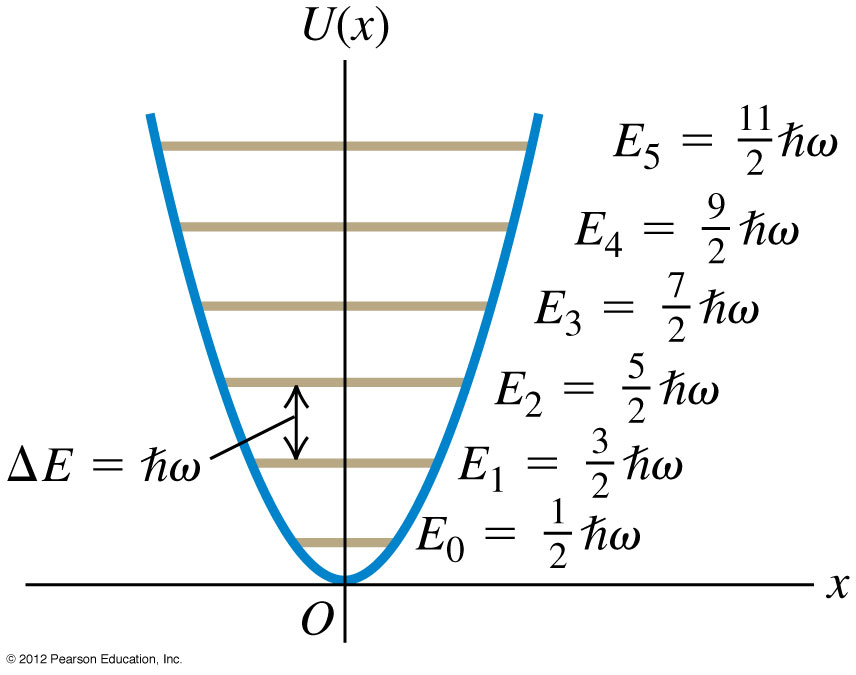 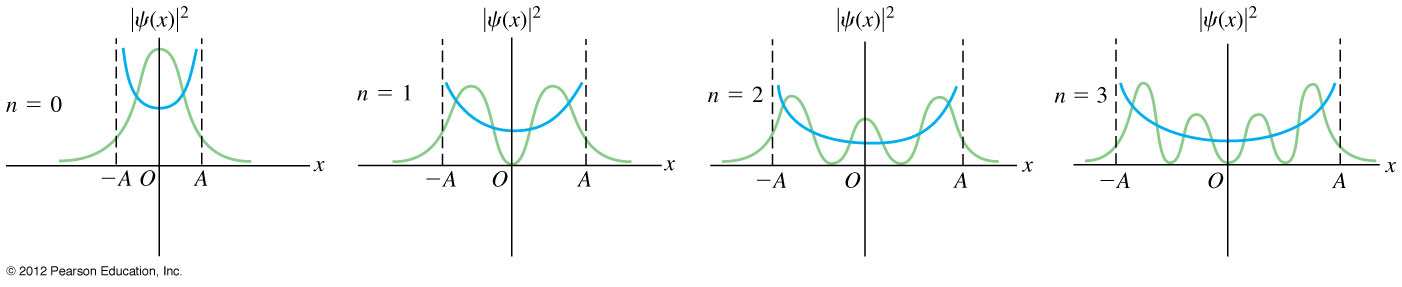 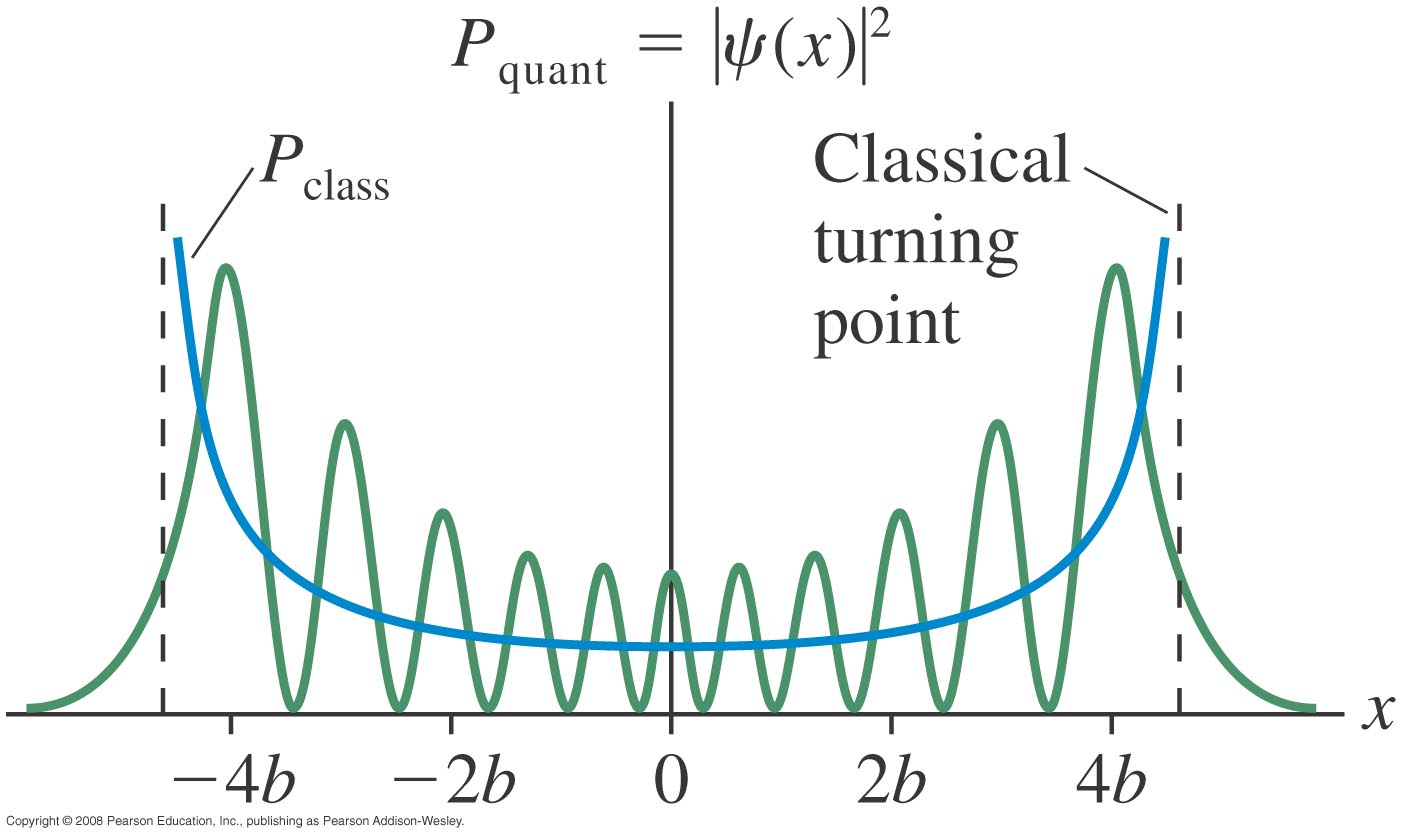 n = 11 State
For large n, the quantum probability is similar to the classical one.
Molecular Vibration
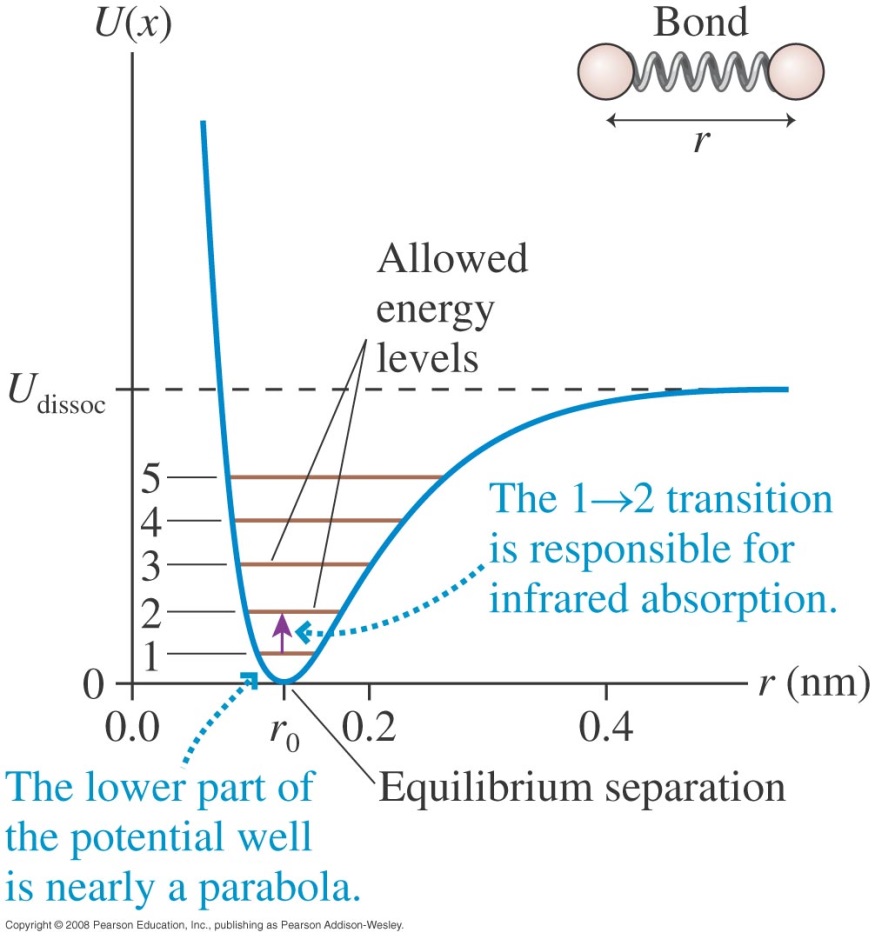 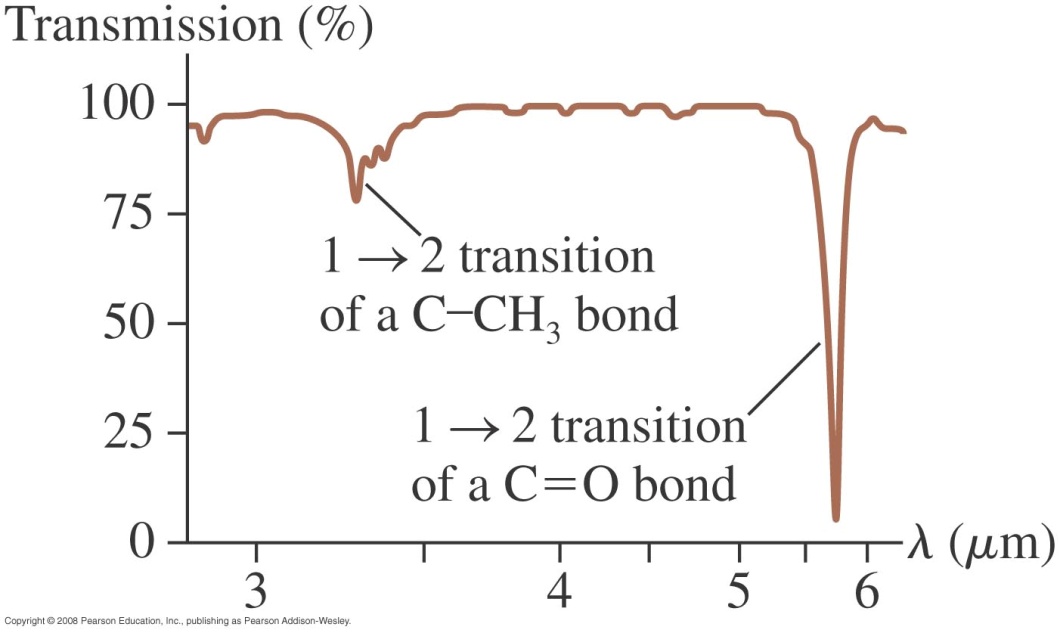 Delta Potential
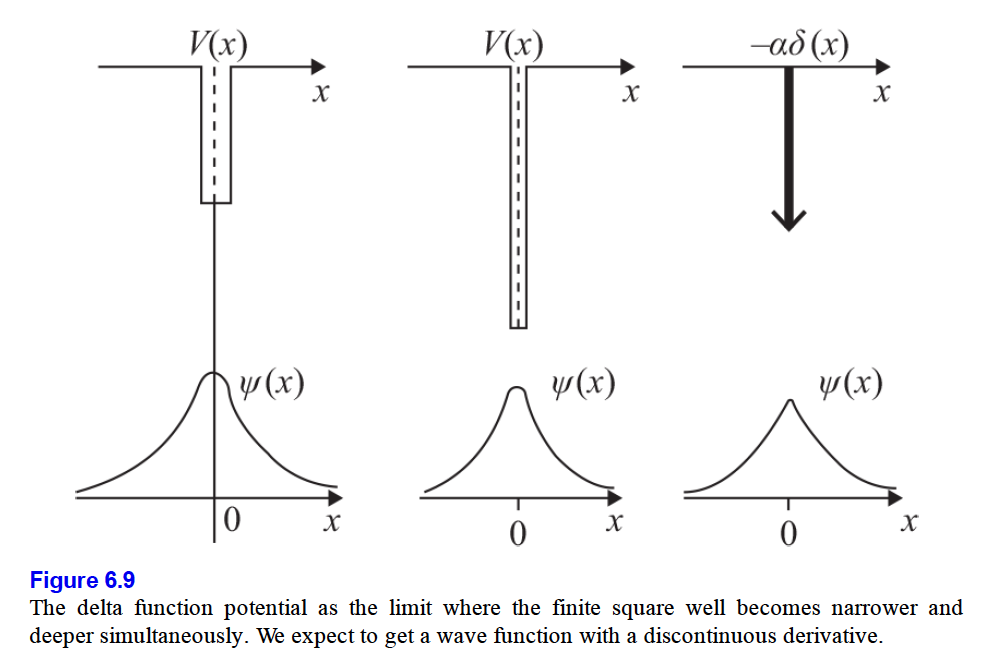 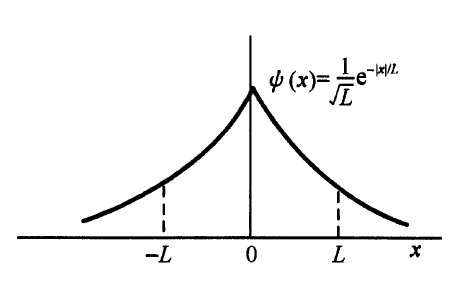 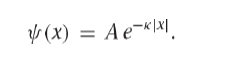 Linear Potential
束縛態，能量量子化！
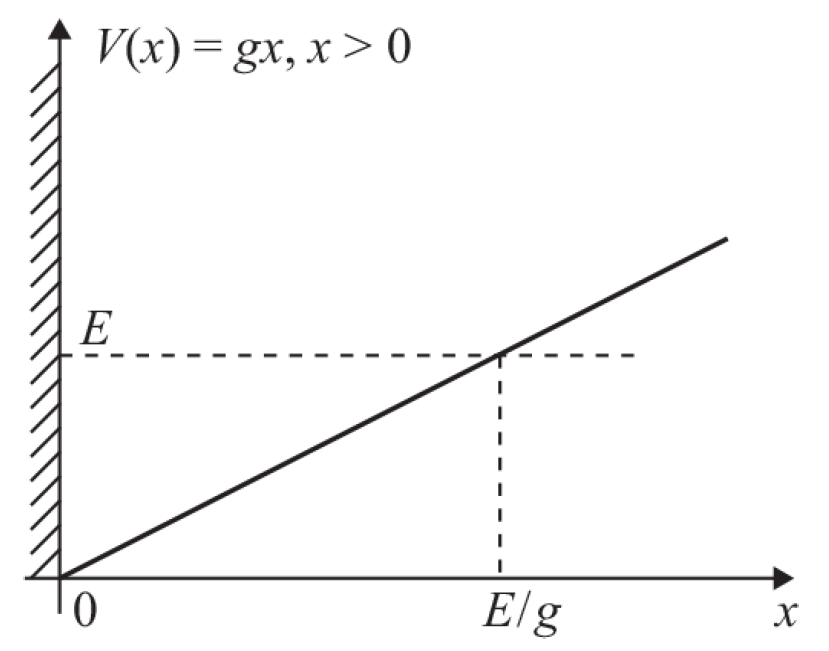 向右波長會變長。
電容器中的電子
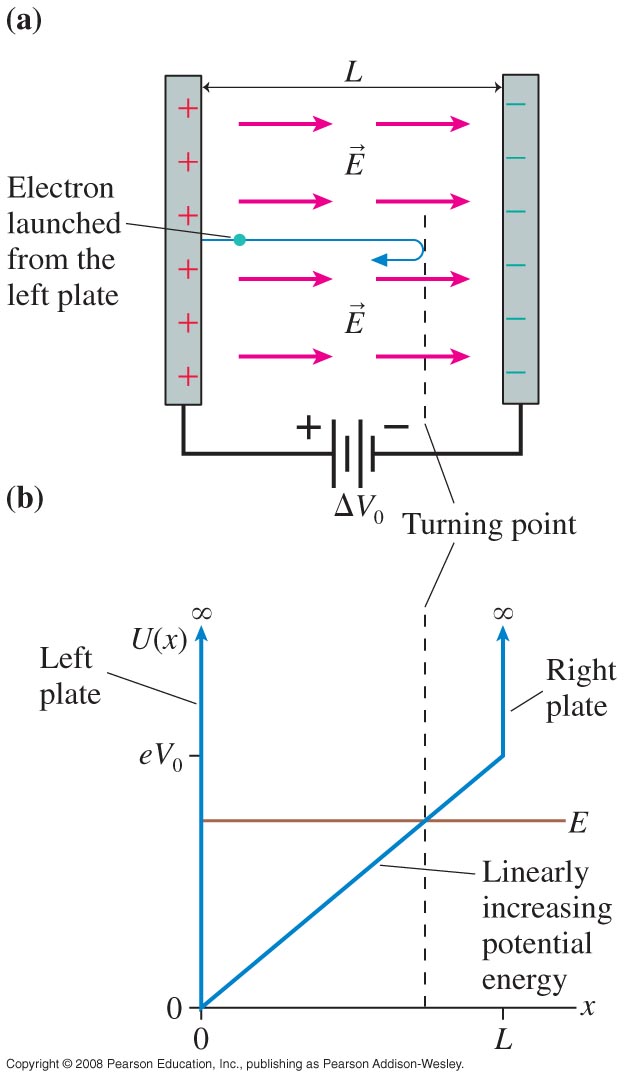 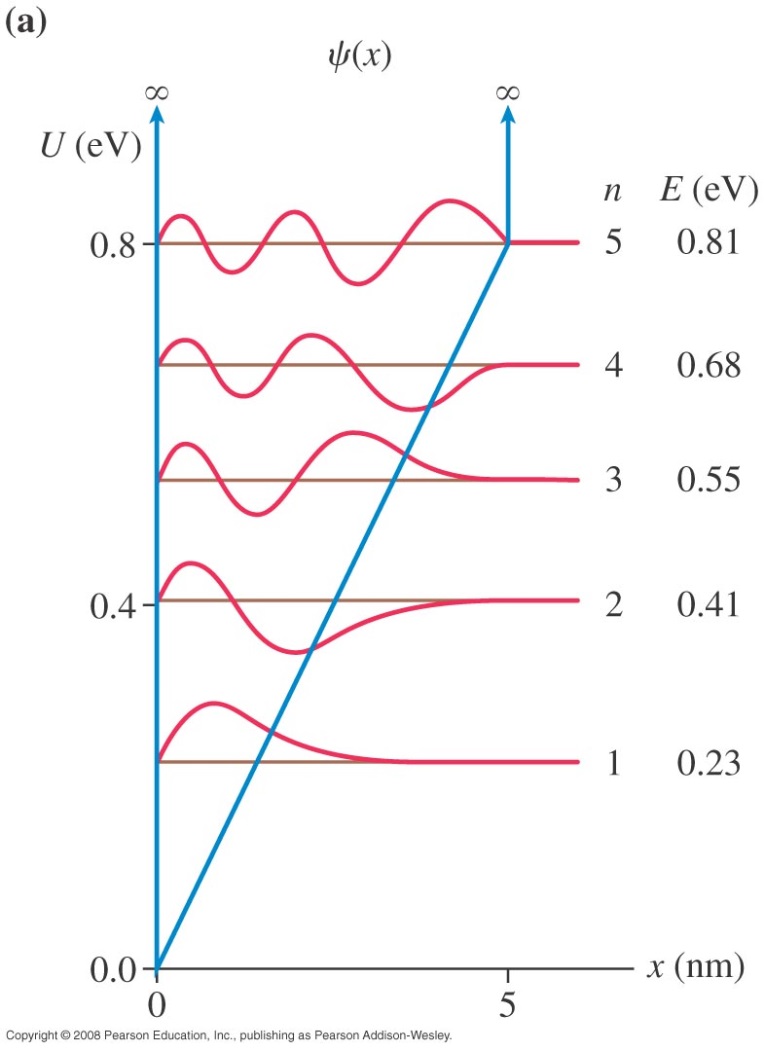 Periodic Potential
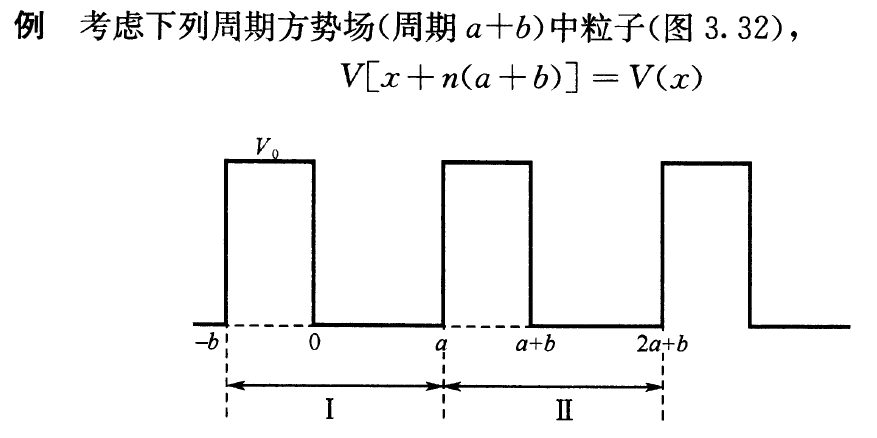 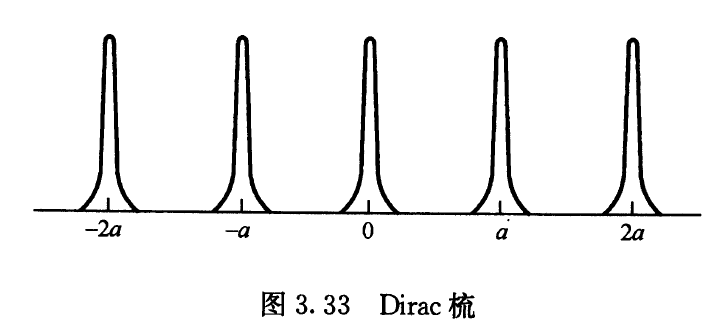 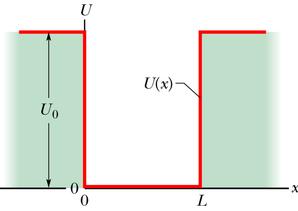 摘要
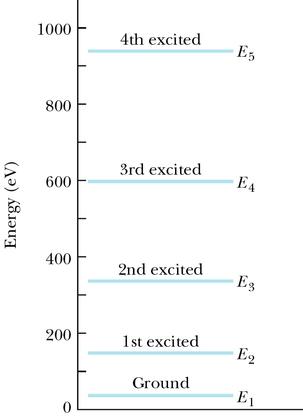 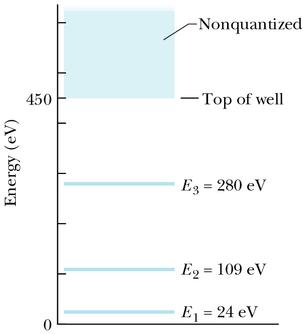 電子被拘限於一定區域時，能量為離散的能階
電子不被拘限於一定區域時，能量為連續
如果是有限大位能井，能量就會同時有連續與離散的部分！
因為能階高到一定值後，就不再被束縛了
摘要
一維階梯狀位能下的定態
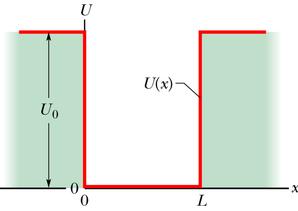 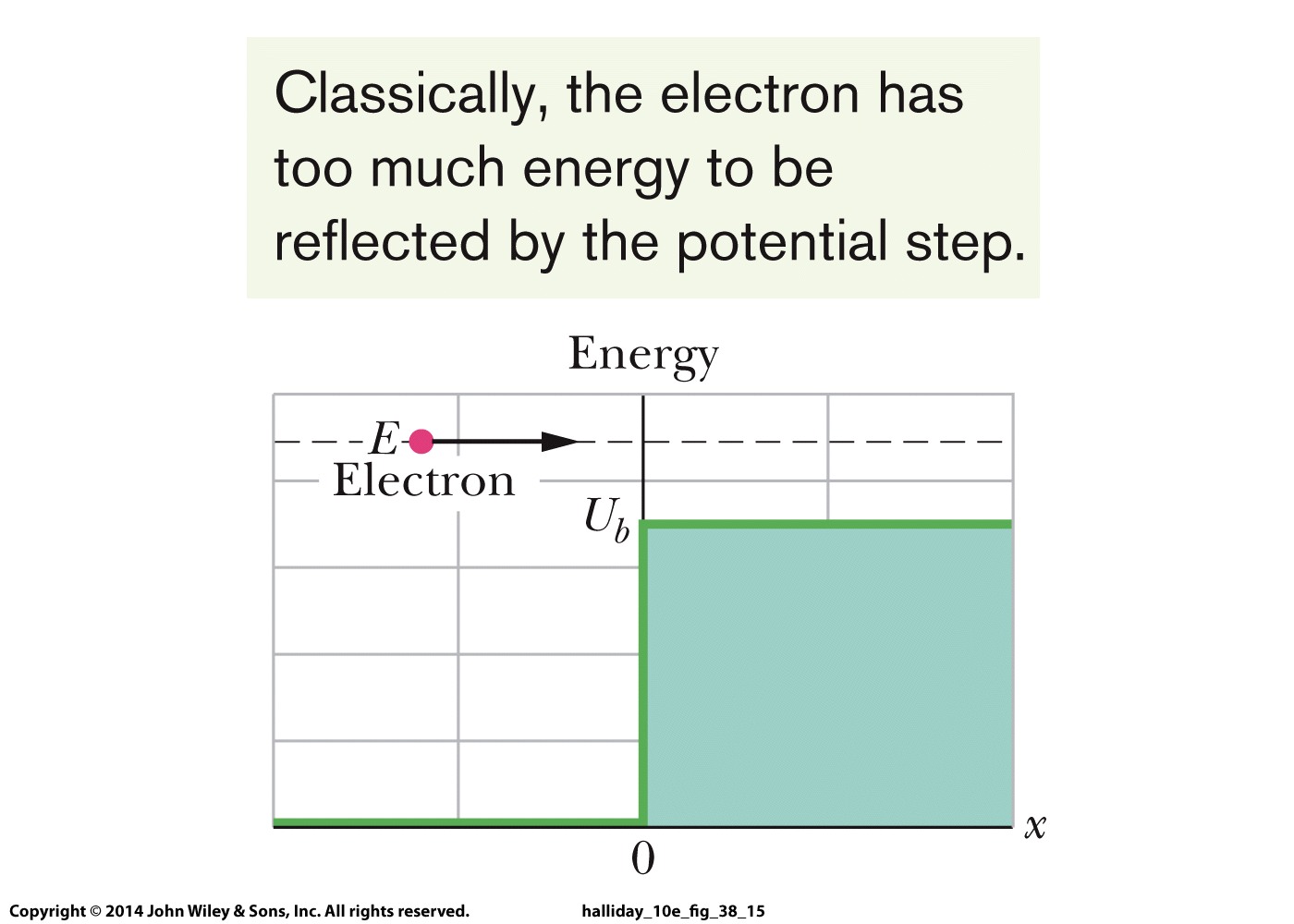 束縛的定態將展現能量量子化！
在非束縛的情況中，定態能組成入射波包，可以描述散射問題！
這些問題的物理意義差別很大：但在數學解法上卻非常類似！
這些問題都可以分解為一段段常數位能的區域，分開求解。
然後在邊界處，以連續條件將得到的各個解聯(match)起來。
反射與透射
摘要
在兩個區域內分別都是自由粒子，自由電子波定態解可以適用：
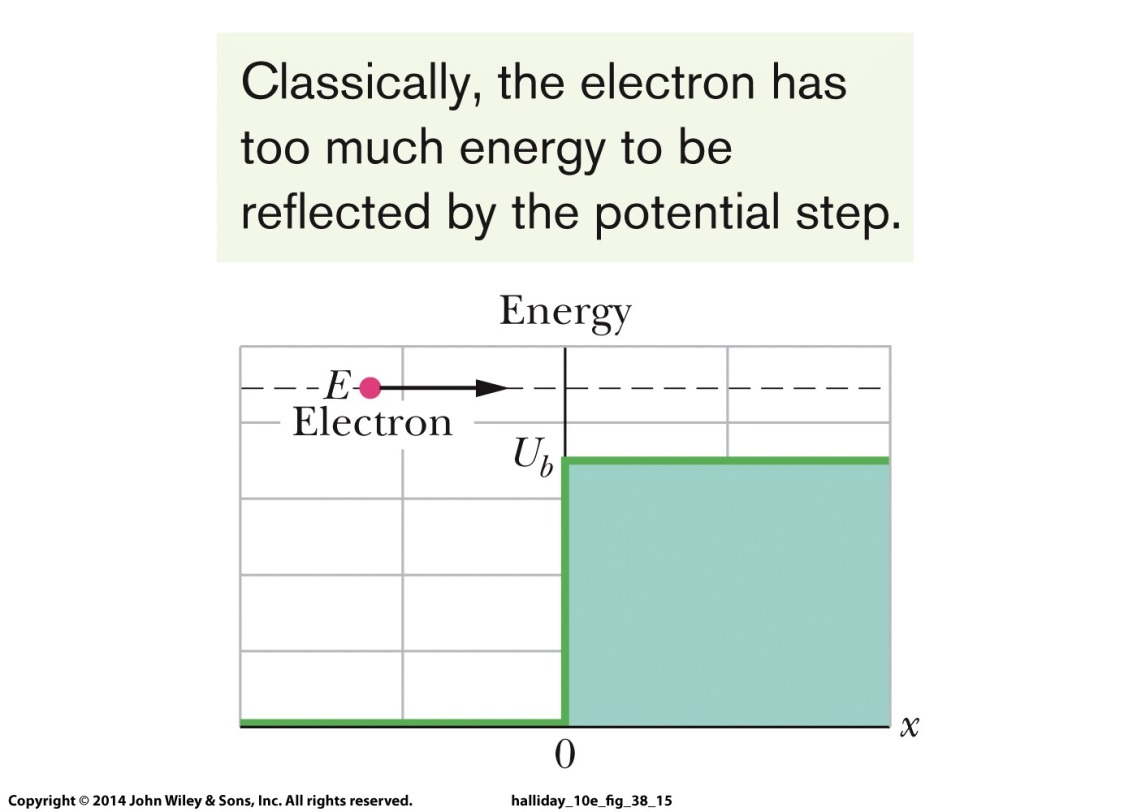 由左向右入射的正弦波，在邊境產生向右的透射波，及向左的反射波。
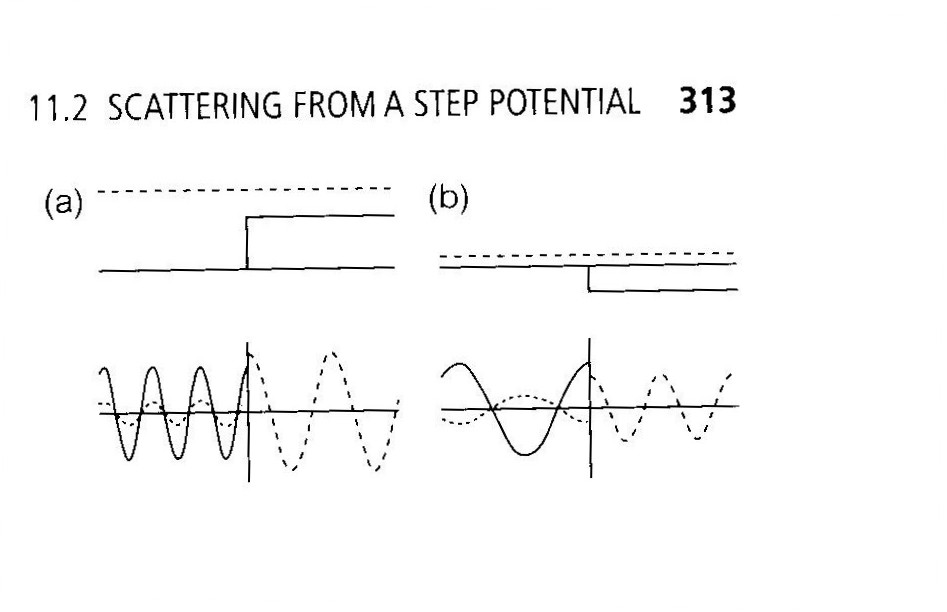 入射波
透射波
反射波
摘要
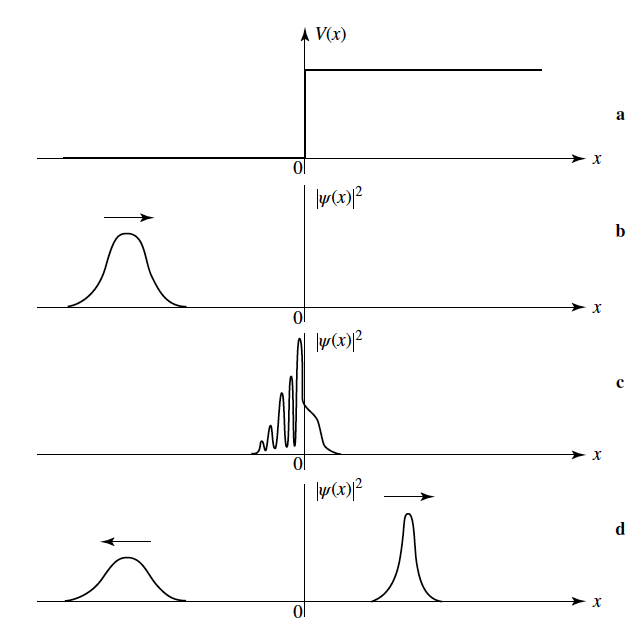 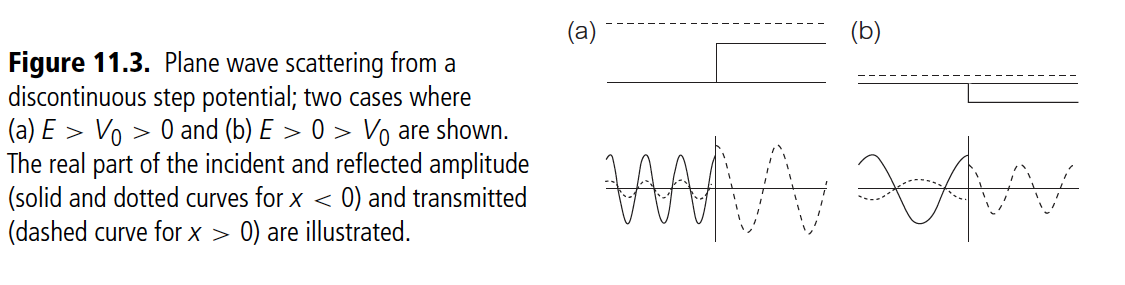 摘要
階梯狀位能全反射
如果
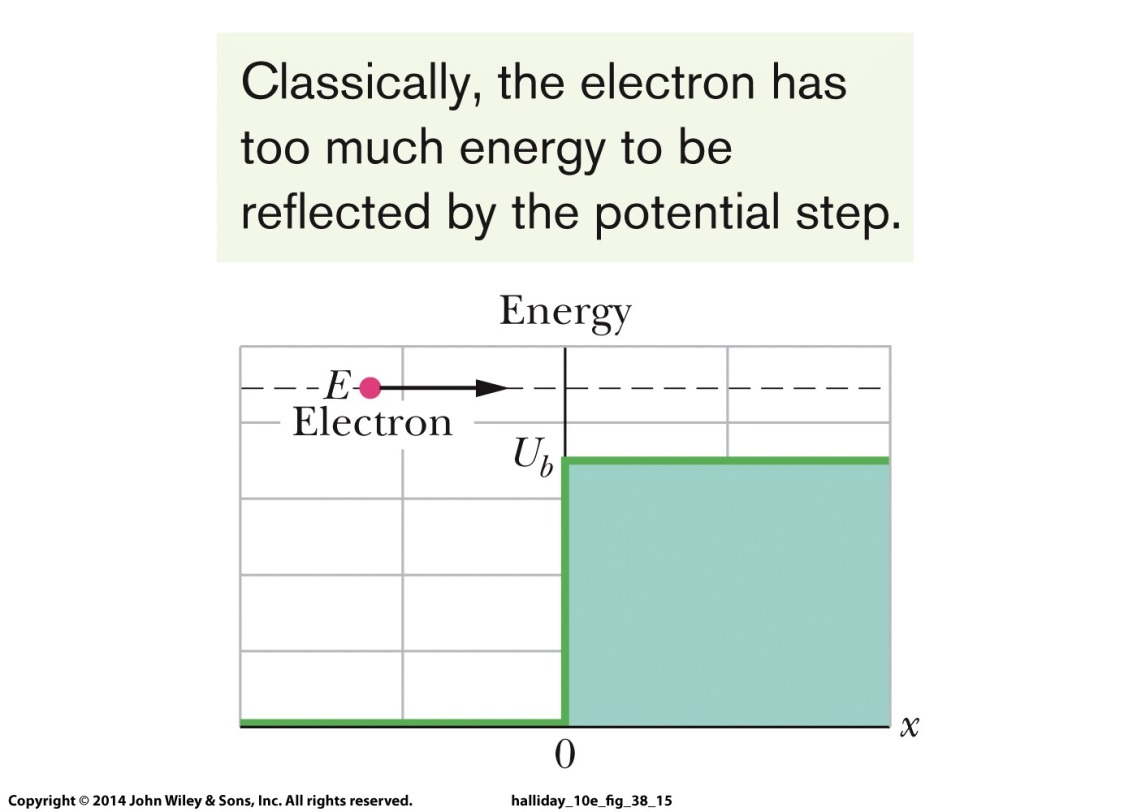 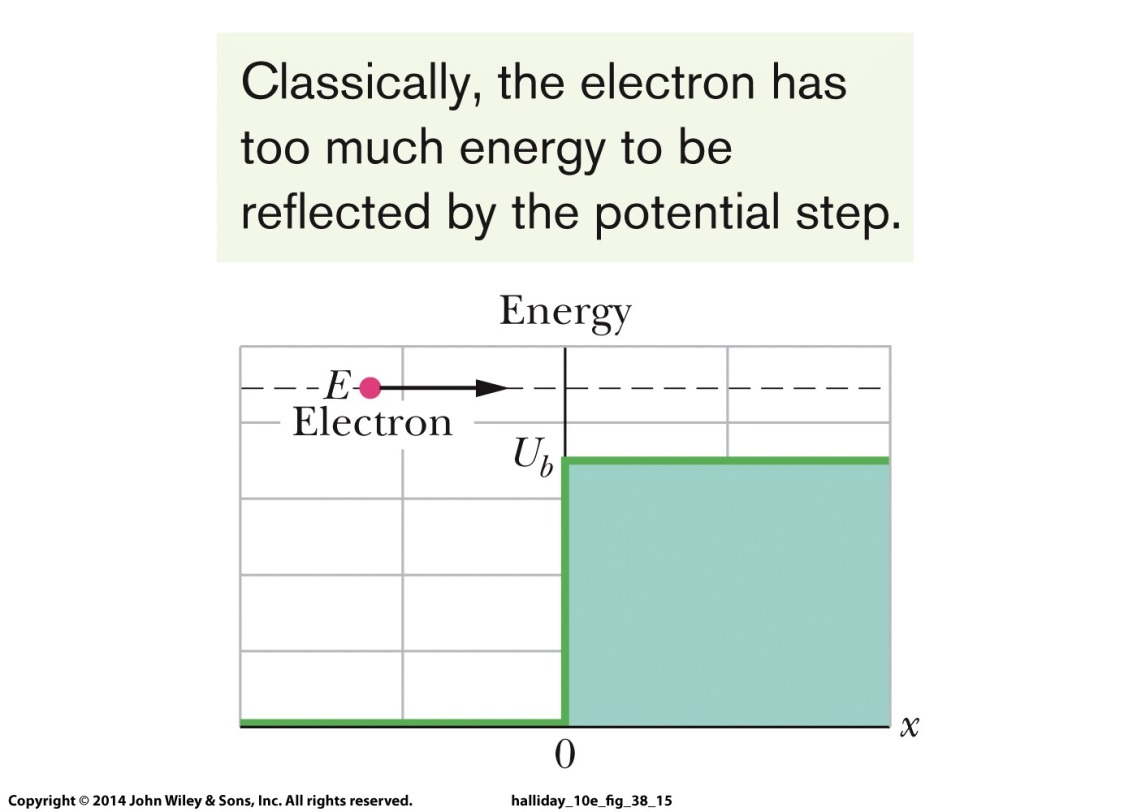 摘要
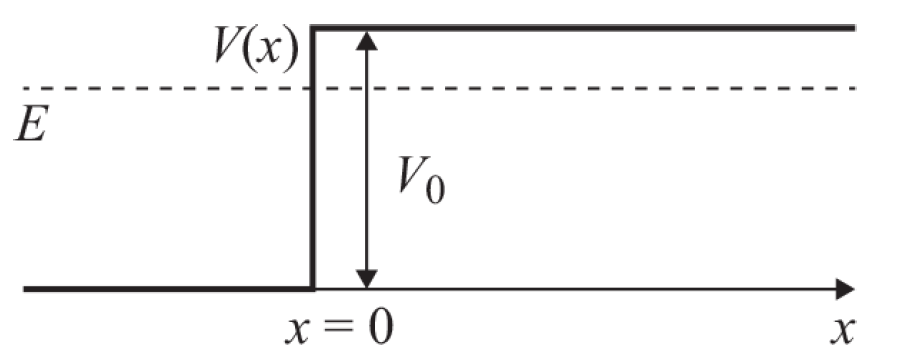 古典粒子不能存在這樣的區域
但與時間無關的薛丁格方程式依舊有解：
在量子力學中，波函數還是有解，只是不再是正弦波，而是指數函數。
進入折返點內禁止區後，振幅會指數遞減！
摘要
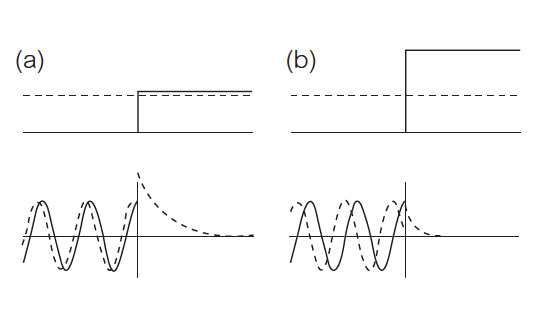 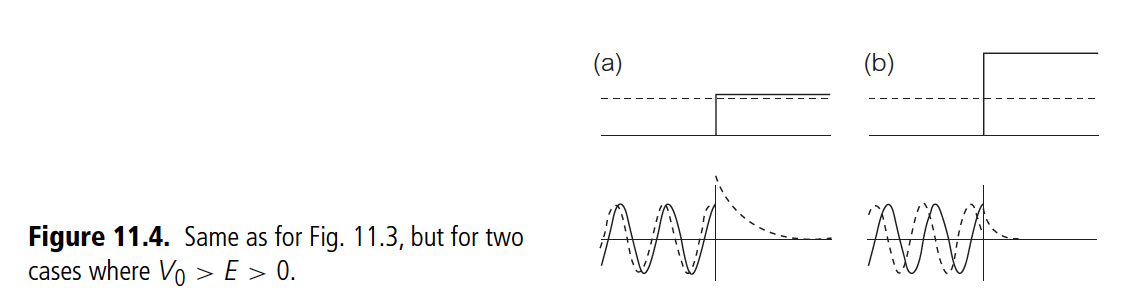 摘要
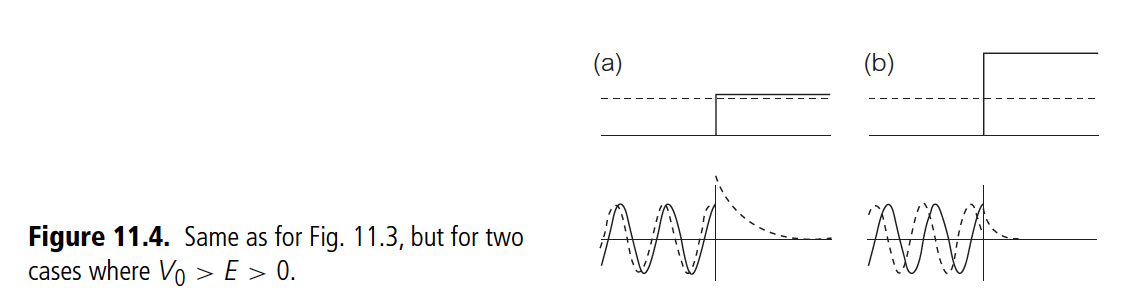 反射率為1，完全反射。透射率是零。
在禁止區，雖然有滲透機率，可算出機率流為零，並沒有機率流進去！
摘要
穿隧效應 Tunneling Effect
在禁止區，雖然有滲透機率，可算出機率流為零，並沒有機率流進去！
但如果這位能只持續很小一個範圍，位能很薄，粒子便能滲透過去，
在位能壘後方形成一個自由粒子波！
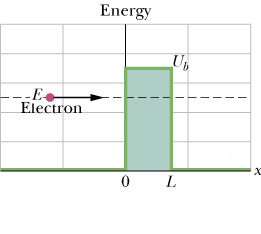 摘要
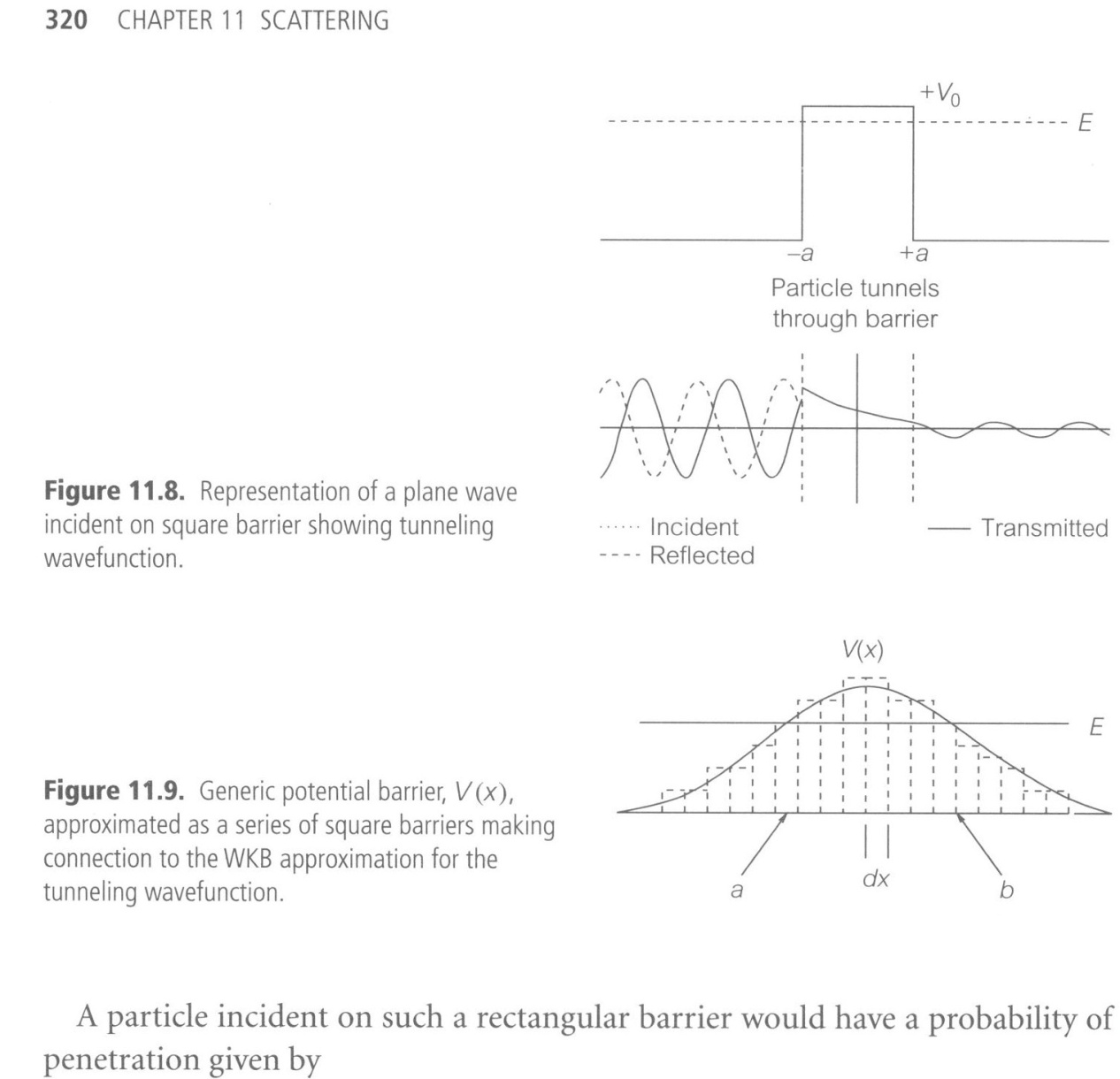 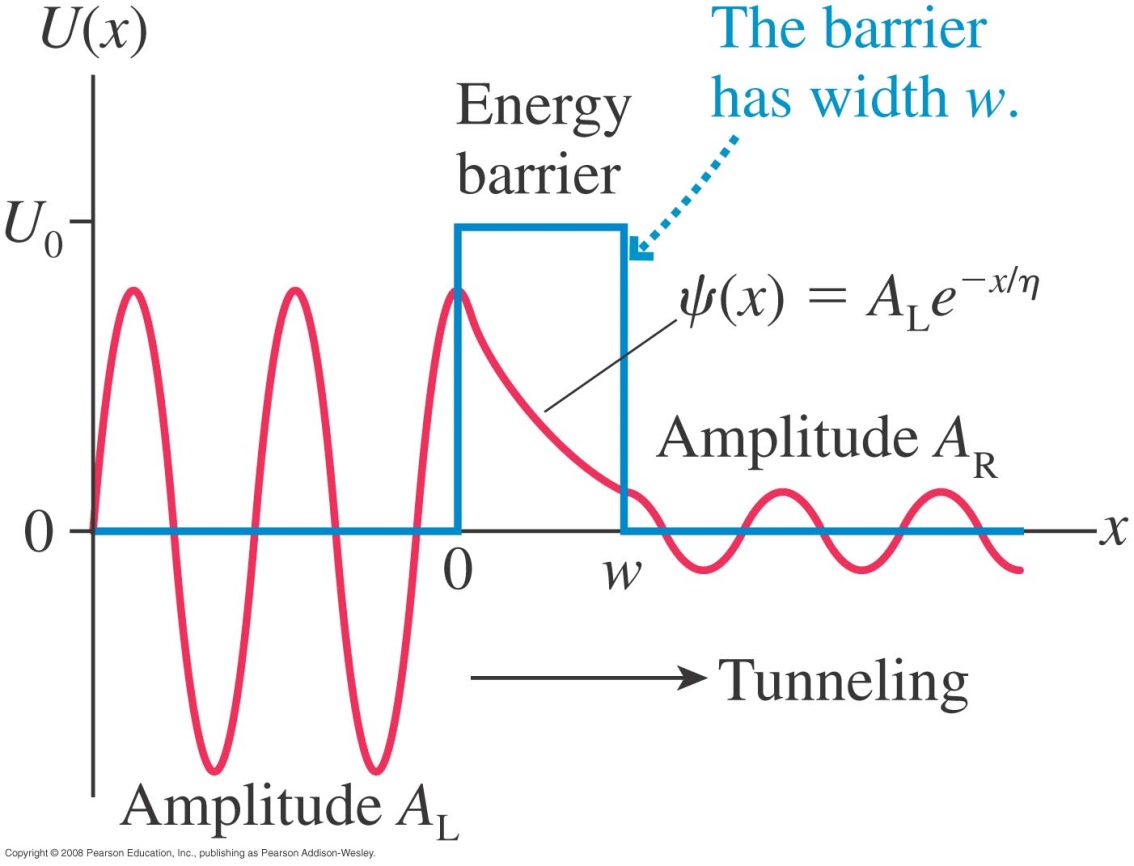 Tunneling effect 穿隧效應
摘要
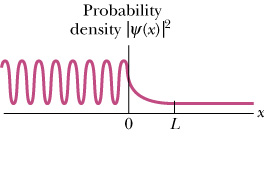 在位壘中
機率密度
一個電子有這麼多的機率會穿透，其餘的機率則反彈回來！
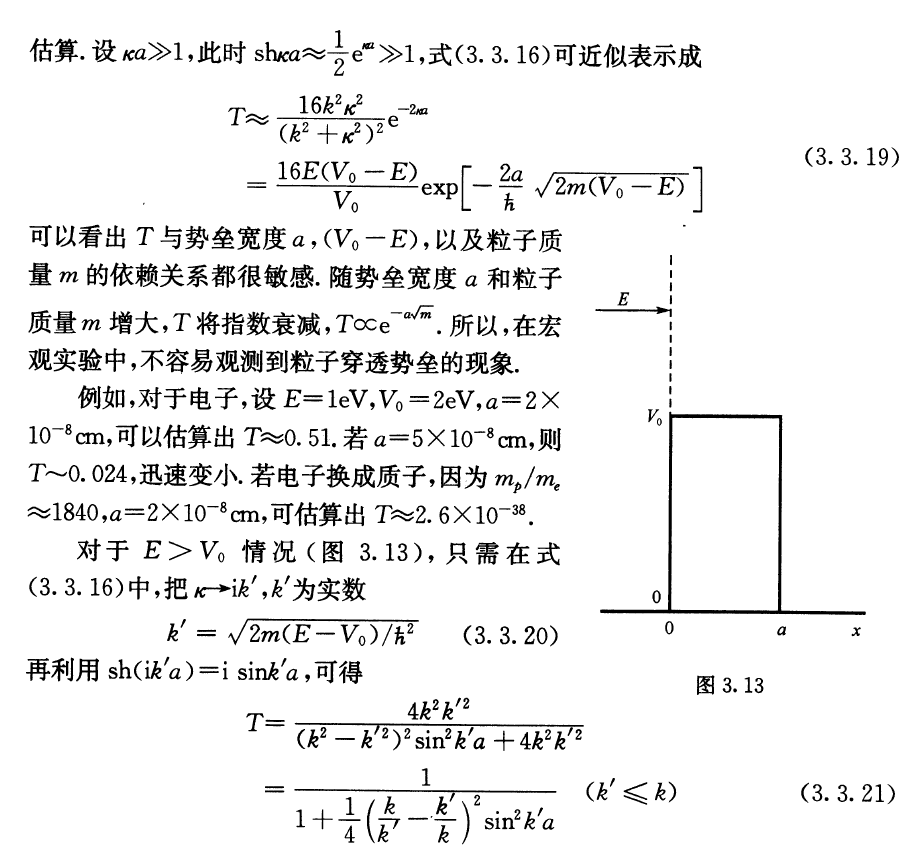 摘要